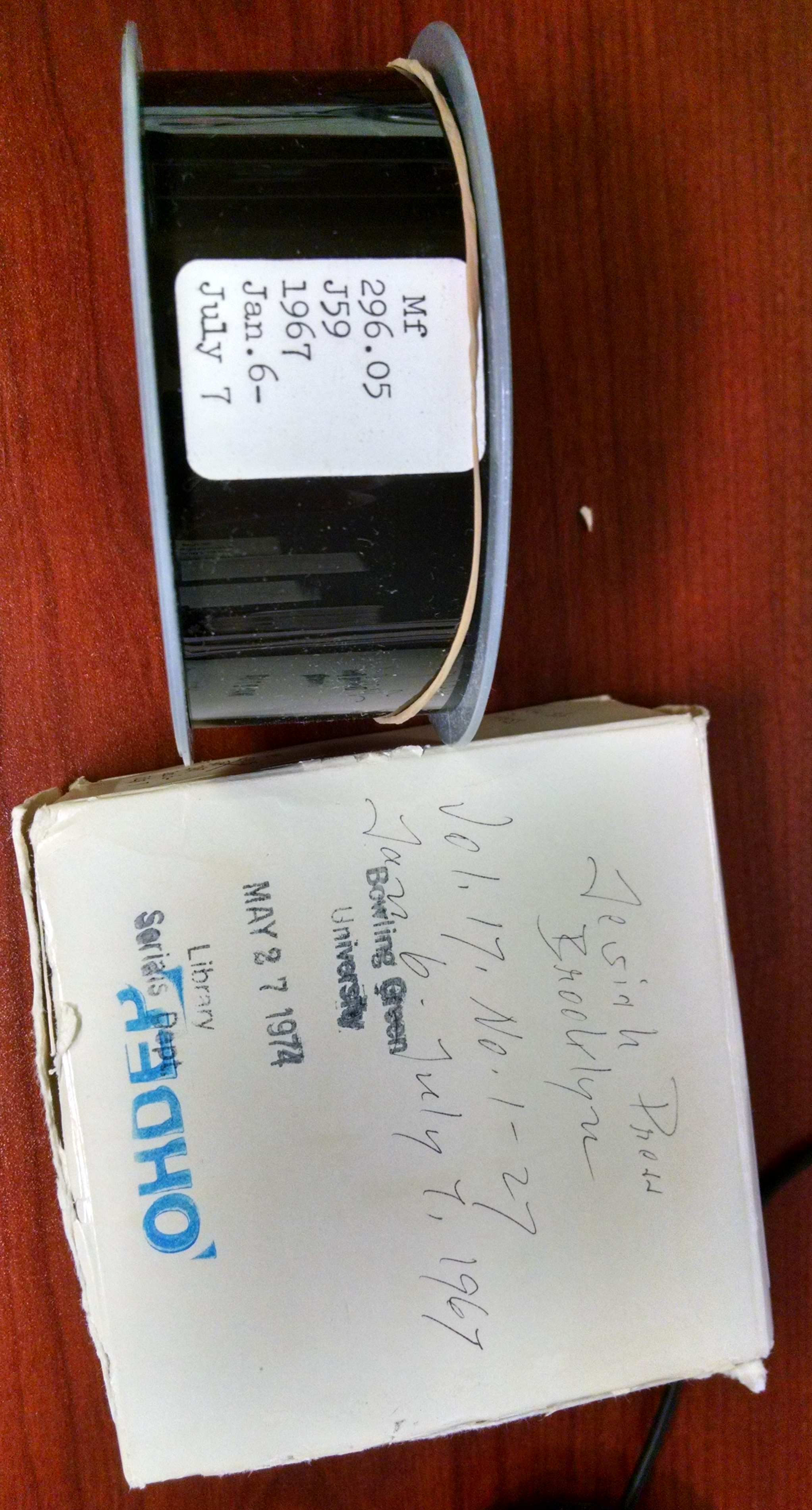 MarcEdit, Excel, and You:  Data Entry outside the ILS to create Bibliographic records or Item Records
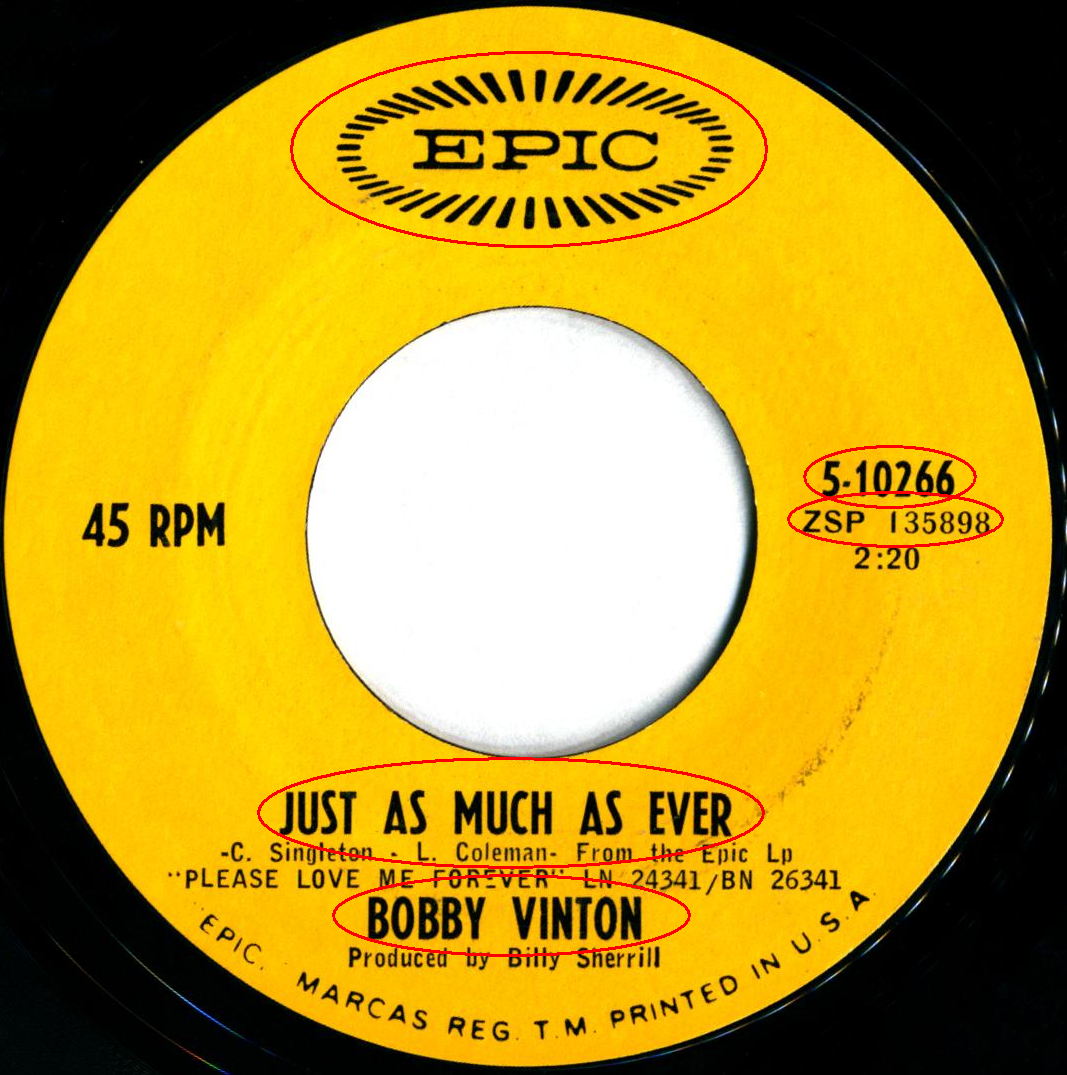 Training Room 4 OH-IUG2106  
Friday, October 7
2:30-3:20
Mark Strang, Manager, LITS
 University Libraries, BGSU
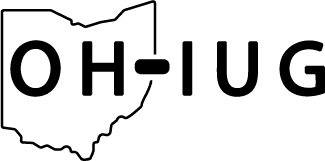 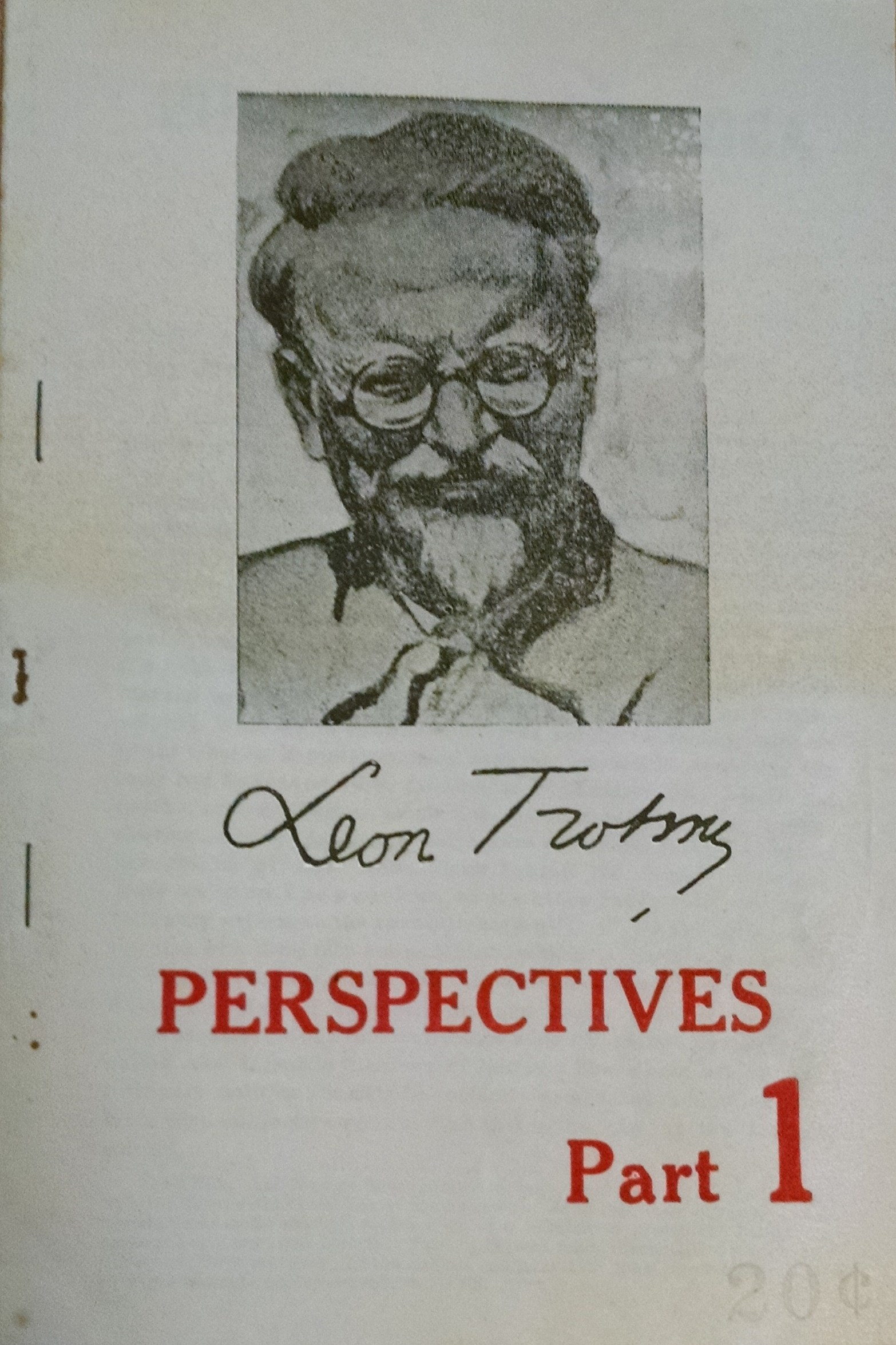 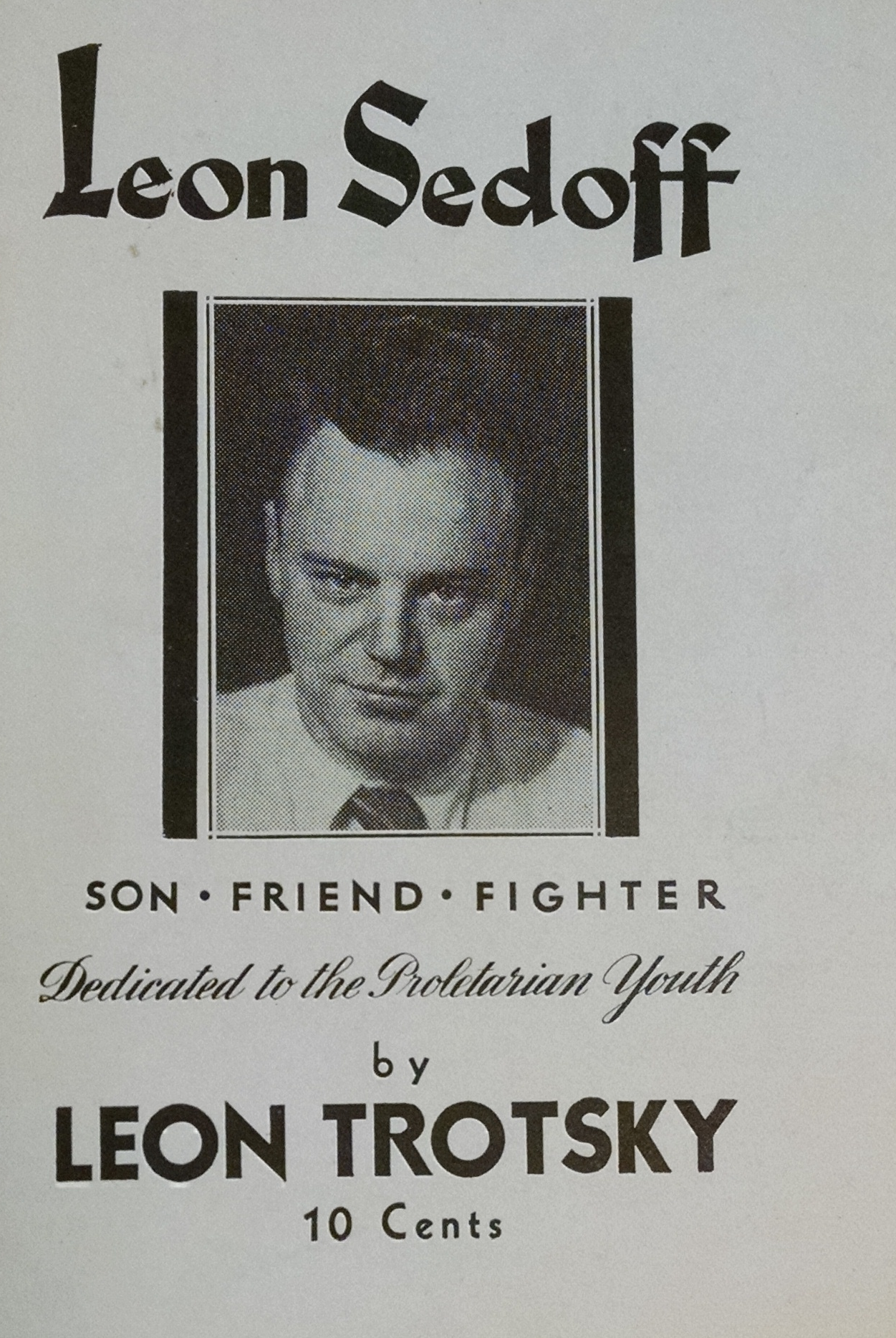 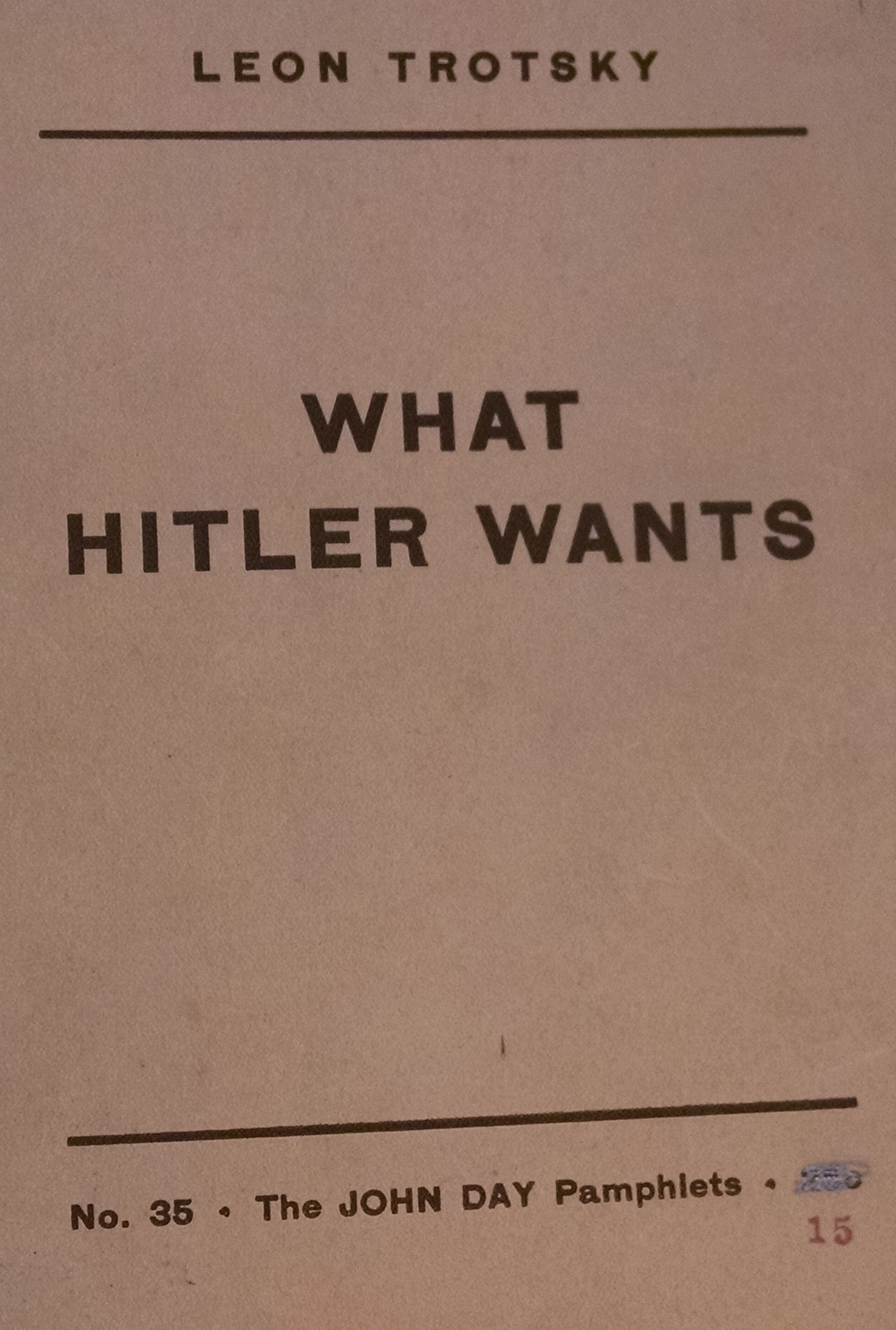 This presentation will cover the workflows that BGSU has developed for creating records for following:

Creating Item records for Microfilm Reels.

Creating Bib and Item records for our Sam Pollock Pamphlet Collection.  This information had been entered into an Access Database on a staff members desktop workstation a decade ago.

Creating brief Bib and Item records for 45rpm records.
[Speaker Notes: BGSU approach to big cataloging

Back in 2004 or 2005 five our worked with our Music Library to develop a way to create brief bib and order records from spreadsheets the vendor Music Library Subscription Service
Sent us to order upcoming cd releases from.

For more extensive coverage about the 45 rpm project you can look at the IUG website under the IUG2016 conference presentations.]
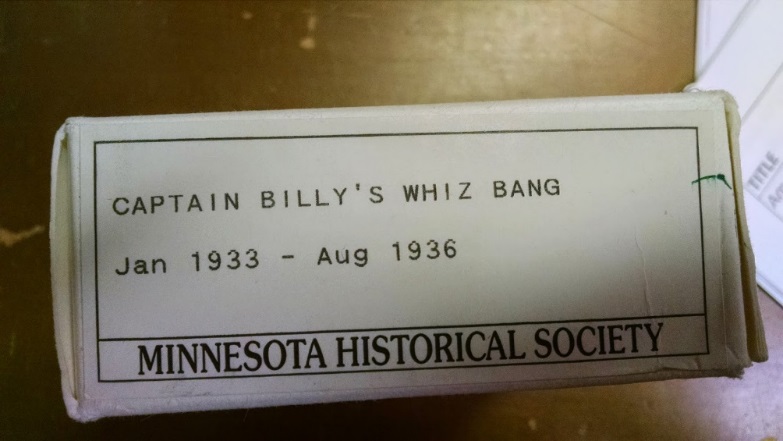 Microfilm OHDEP Item Records Project
In spring of 2014 BGSU UL Collection Development librarians identified some 10,694 reels of microfilm that we wanted to move from our building to the regional remote storage facility we manage.  We wanted to contribute these items the statewide depository system catalog.
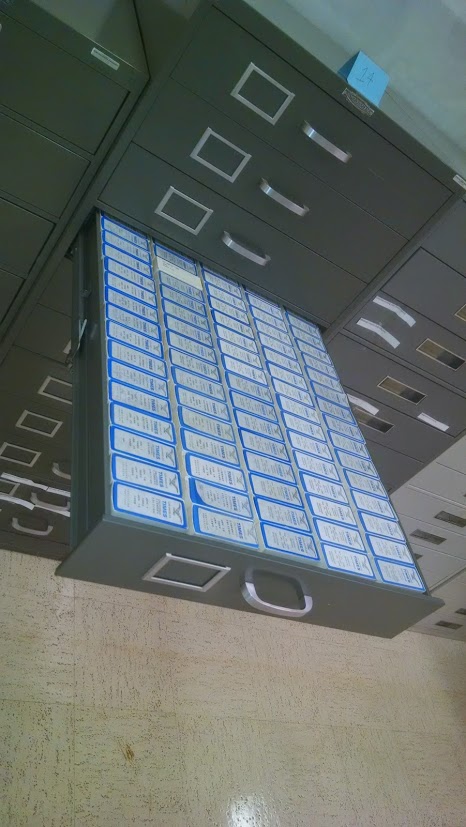 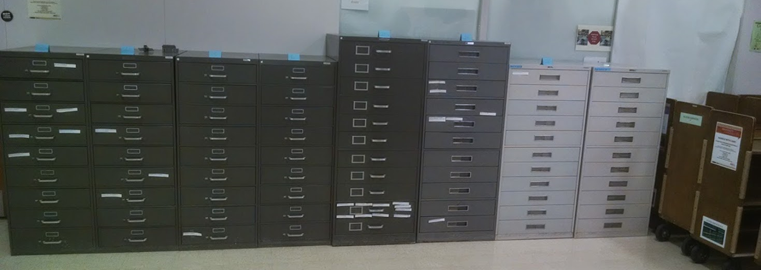 Microfilm OHDEP Item Records Project
Problem:  We had never made item records nor barcoded our microfilm and it was going to be necessary to have item records with barcodes so we could transfer them to OHDEP catalog!
	 	Using the Excel process I will outline, three staff members started the barcoding and data entry on 4/7/15 and completed the 10,694 reels of film for this project on 8/19/15.  Staff were not exclusively assigned to this project, however they completed the work in 94 work days.
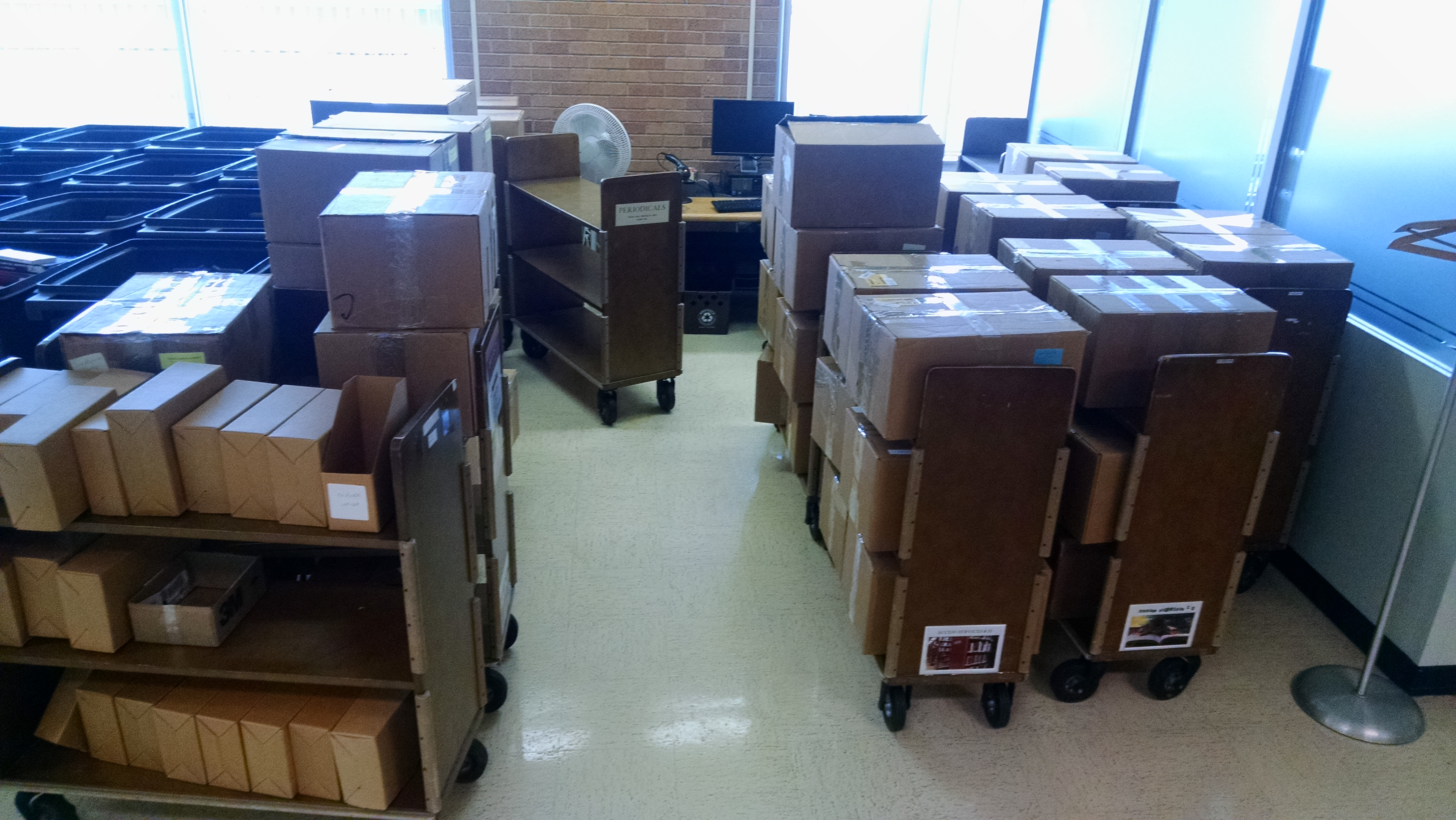 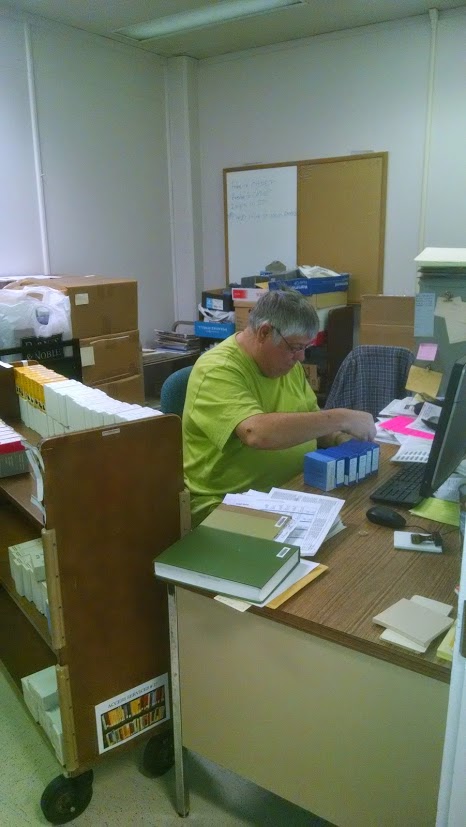 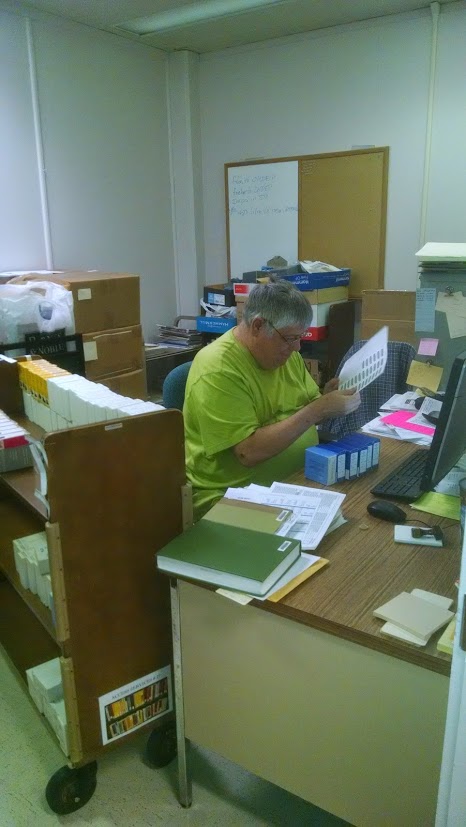 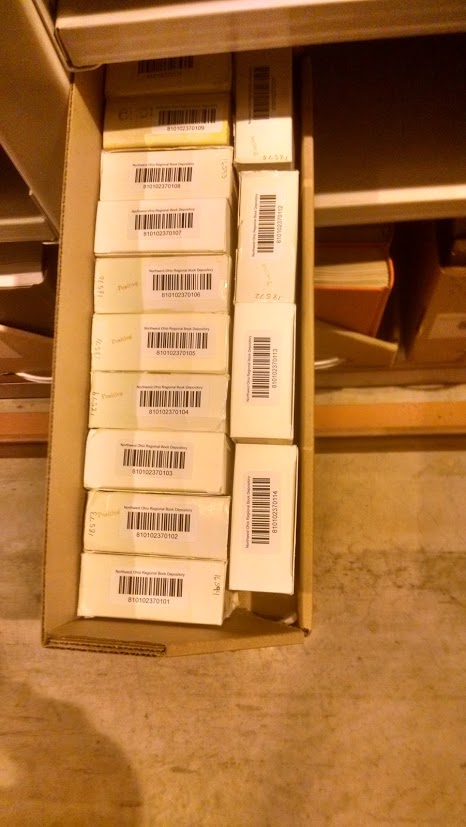 Microfilm OHDEP Item Records Project
Microfilm at it’s new Home in the Northwest Ohio Regional Book Depository
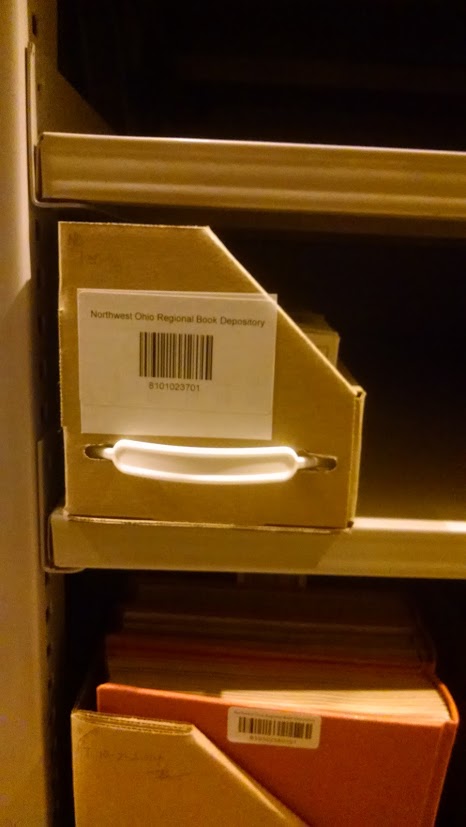 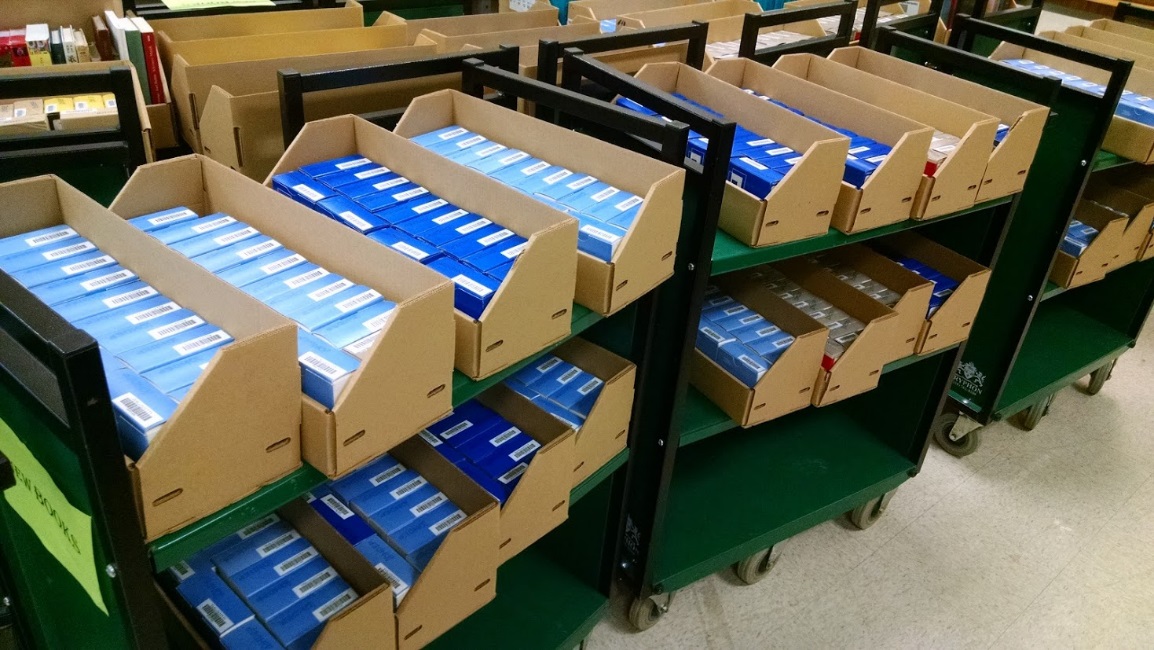 Microfilm OHDEP Item Records Project Software used:
Microsoft Excel 2013

MarcEdit 6.0 by Terry Reese 
Delimited Text Translator
Marc Editor

Innovative Load Profile Training

Sierra Record Templates / Millennium Record Templates

Sierra Data Exchange / Load Records - Rel 2.1.0_4

Polaris ILS - Rel. 5.0.385 / Full Import
Microfilm OHDEP Item Records Project  - Excel Data
Identify what data you’ll need to create item records:

oclc #
Barcode
Reel Start Date
Reel End Date
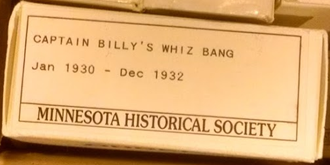 Analyze Data for Excel Data Entry
(Note: Microsoft Excel Online does not want to let you enter formula start with = cell number.  Use desktop version.)
Excel
Minimize Data Entry:
Barcode (Wand Scanner),
Manual Keyboard Enter:
	Reel Begin Date
	Reel End Date
    	Set standard format you want for display:   (3 letter month day, year)
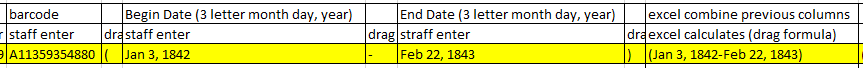 Excel
Use Excel Formula’s to combine data:
=C$&D4&E4&F4&G4
Data Entry Quality Control is much easier when staff only enter begin date and end date in separate column’s
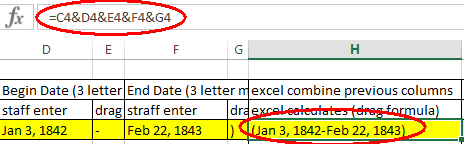 https://support.office.com/en-za/article/Fill-data-automatically-in-worksheet-cells-74e31bdd-d993-45da-aa82-35a236c5b5db
Excel
Use Excel’s Auto Fill feature to fill cells with data that follows a pattern or that is based on data in other cells
Highlight cell and move big + to lower right hand corner:  once you have small + you can drag to fill data.
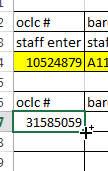 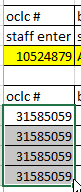 Microfilm OHDEP Item Records Project  - Excel Data
Microfilm OHDEP Item Records Project  - Excel Data
In Excel use the save as Text (Tab delimited) (*.txt)
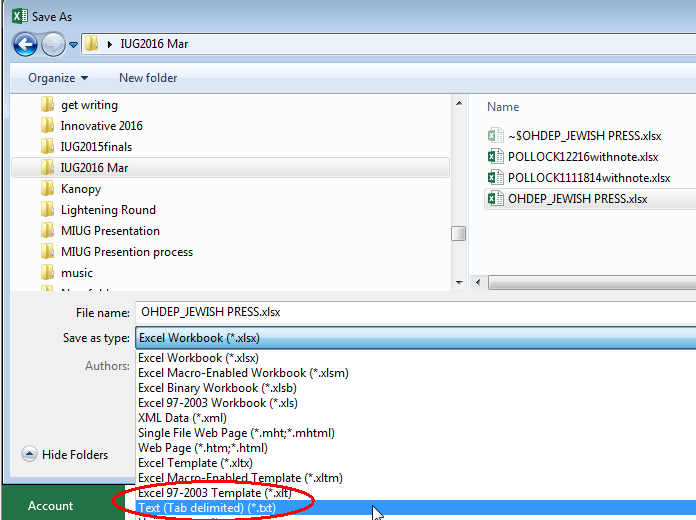 Save as Text (Tab delimited) (*.txt)
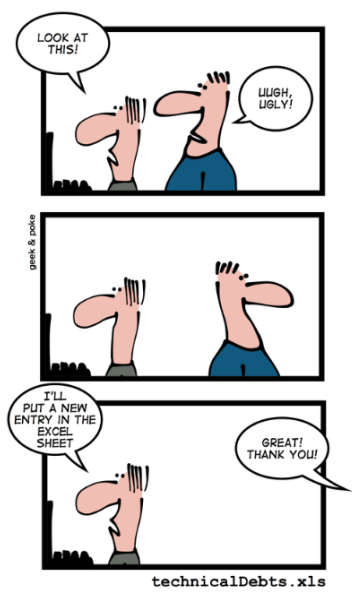 Questions?
www.geek-and-poke.com
http://geek-and-poke.com/?offset=1387617651494
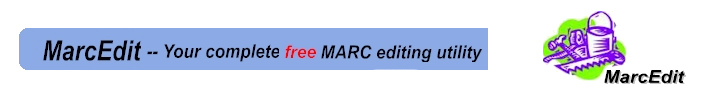 MarcEdit     by Terry Reese     http://marcedit.reeset.net/ Use the Delimited Text Translator
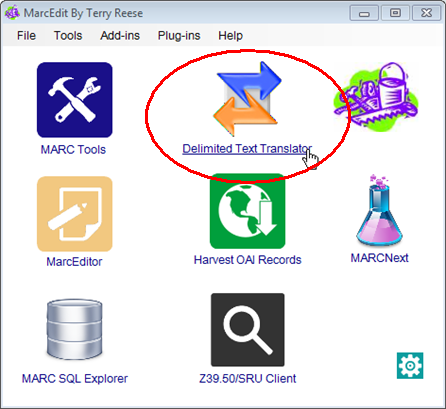 Delimited Text Translator
MarcEdit     by Terry Reese     http://marcedit.reeset.net/
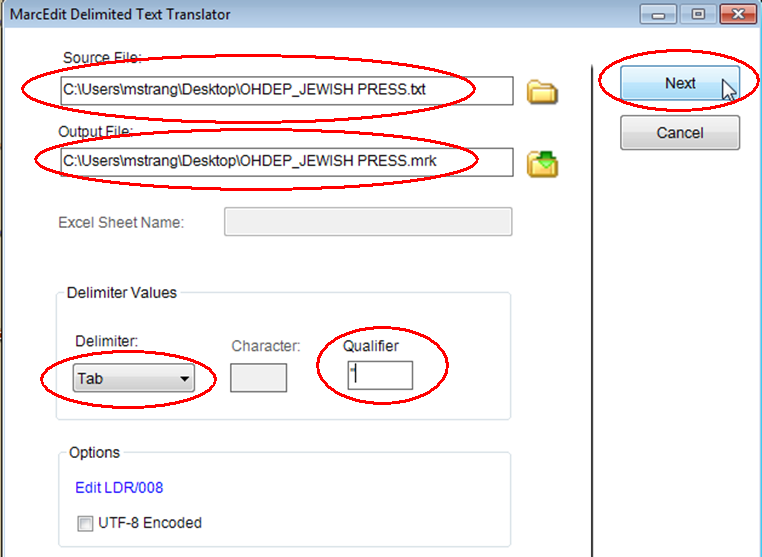 Open Delimited Text Translator

Enter Source file folder & name
Enter Output file folder & name
(change the extension to .mrk)

Delimiter:  Tab
Qualifier:  “

Click on Next

If you get a weird error message make sure you closed the Excel document you are trying to process!
MarcEdit     by Terry Reese     http://marcedit.reeset.net/
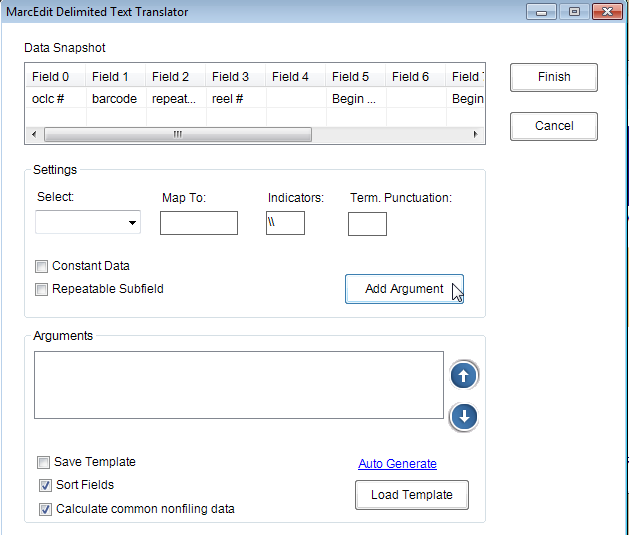 Now the Excel columns need to be translated into Fields and  Marc values the fields will have.

Column 0 to become: 
	Marc 949 subfield a
Column 8 to become:
	Marc subfield c
MarcEdit     by Terry Reese     http://marcedit.reeset.net/
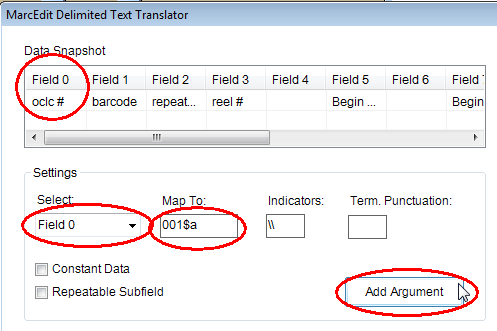 Enter DataSelect:
Field 0

Map To:
001$a

Press Add Argument
MarcEdit     by Terry Reese     http://marcedit.reeset.net/
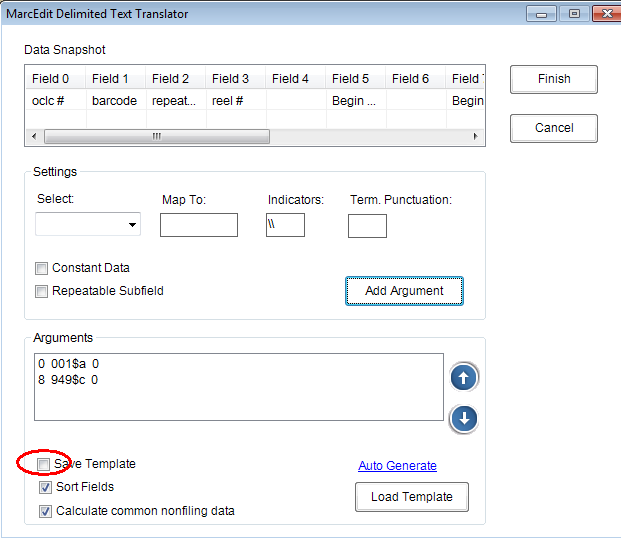 To save a template,
checkmark the Save Template box.

Then, when you hit the Finish button, you will be prompted to Save Template as .mrd file
MarcEdit     by Terry Reese     http://marcedit.reeset.net/
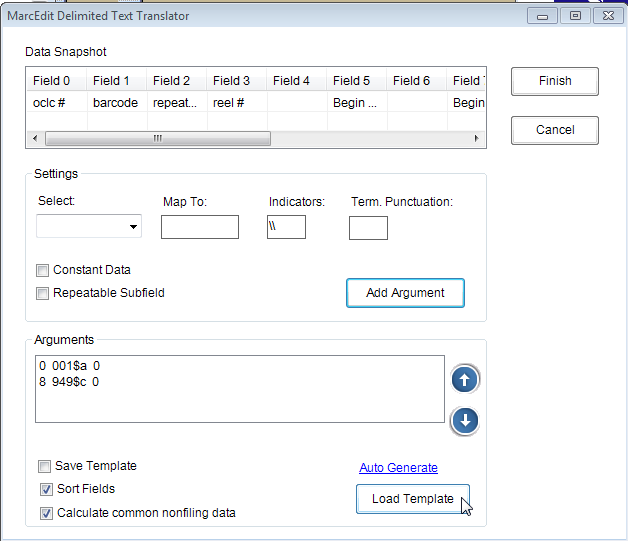 Once you have saved a template you can simply push Load Template to reload the settings.
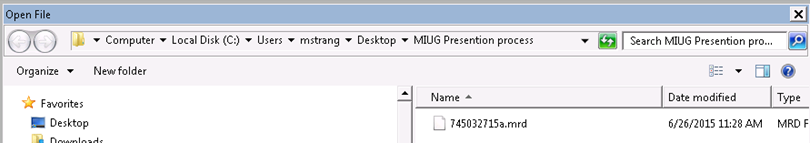 MarcEdit
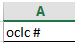 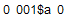 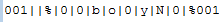 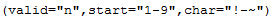 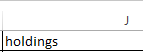 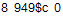 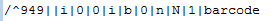 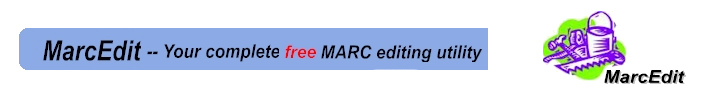 MarcEdit     by Terry Reese     http://marcedit.reeset.net/MarcEditor
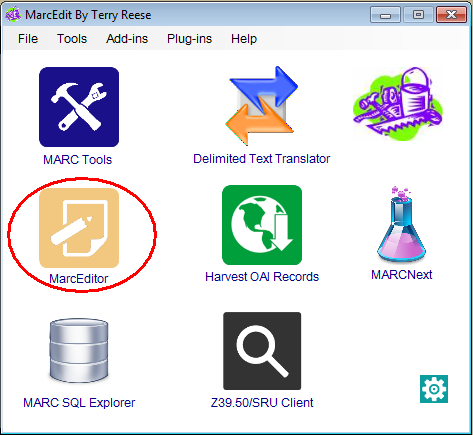 MarcEditor
MarcEdit     by Terry Reese     http://marcedit.reeset.net/
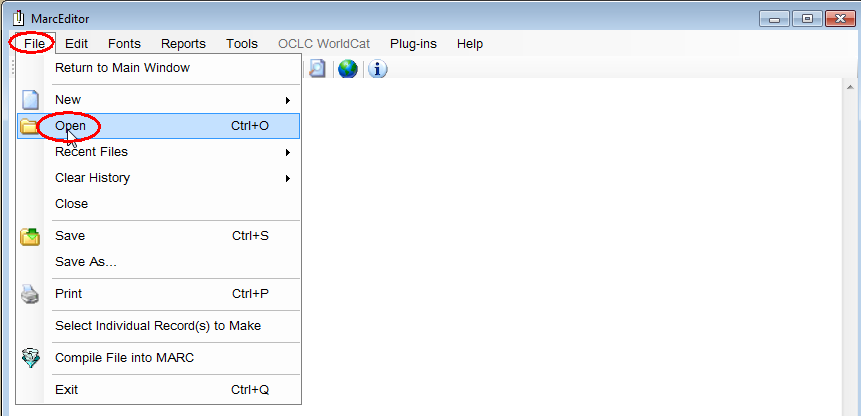 Using MarcEditor, open the .mrk file you created.
MarcEdit     by Terry Reese     http://marcedit.reeset.net/
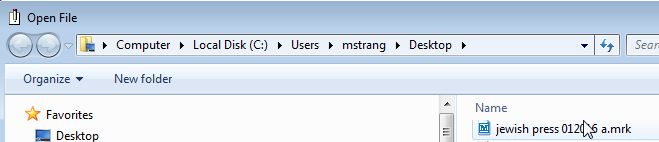 Using MarcEditor open the .mrk file you created.
MarcEdit     by Terry Reese     http://marcedit.reeset.net/
Using MarcEditor open the .mrk file you created
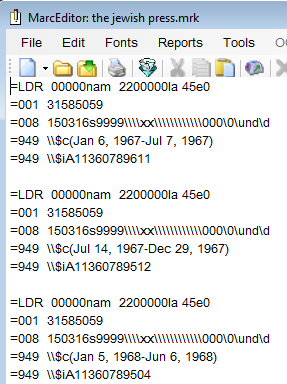 The Excel columns are now in Marc fields!
Spot check your data.

If present delete the top two rows from the Excel file which contain column labels.  Otherwise, your first two .mrk Marc records will be the column names.
MarcEdit     by Terry Reese     http://marcedit.reeset.net/
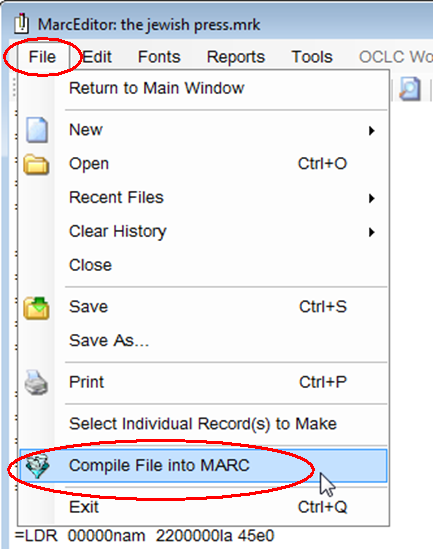 Save as .mrc file by using Compile File into MARC

Under File use the Compile File into Marc

Compiled file is ready for loading into catalog!
Questions?
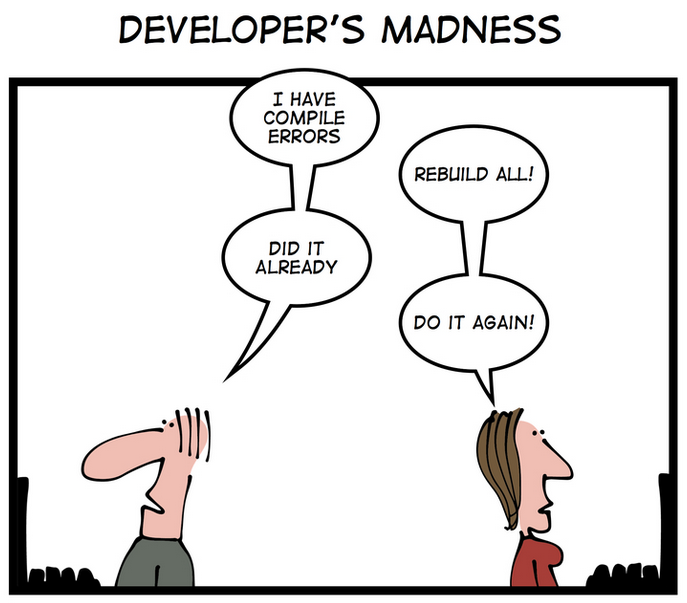 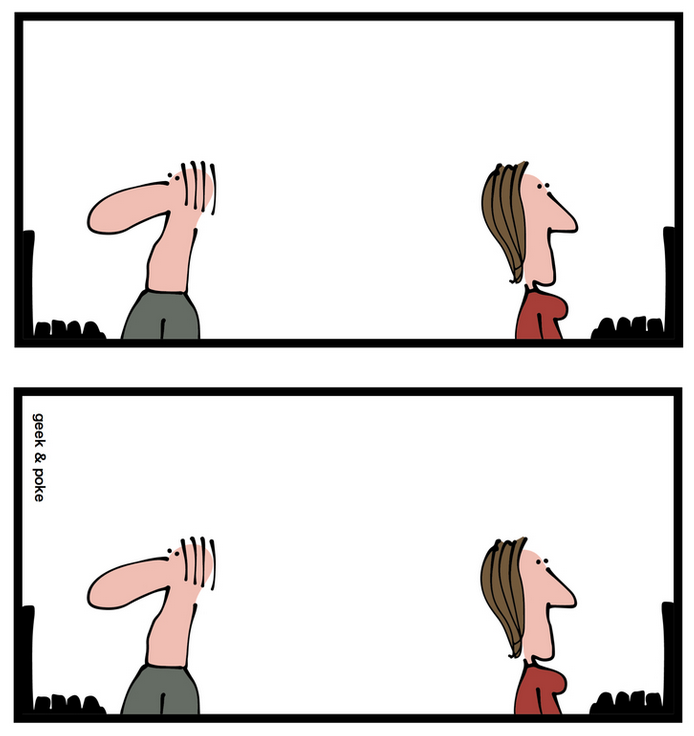 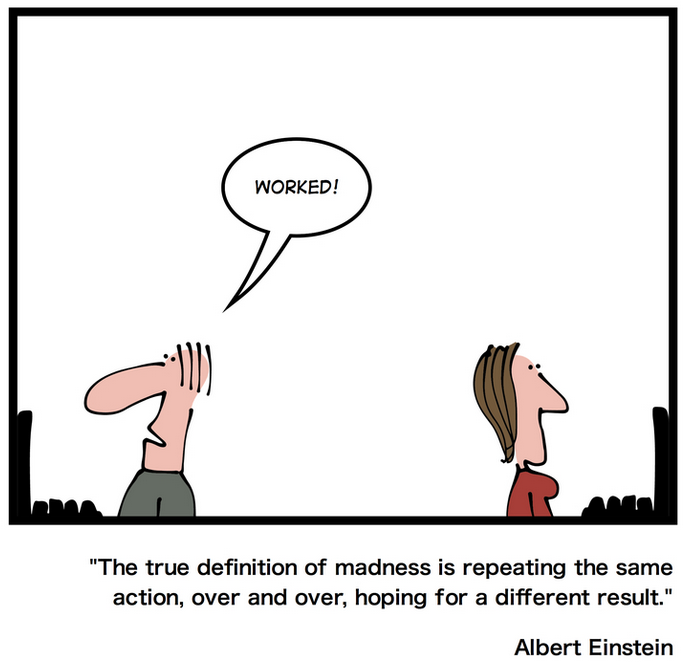 www.geek-and-poke.comhttp://static1.squarespace.com/static/518f5d62e4b075248d6a3f90/t/54799076e4b0464e56d369f0/1417252988494/?format=750w
Load Profile Training -----  Innovative workshop
Upon completion of this course, the user will be able to: 
Understand the structure of the Innovative database including: 
Innovative record structure
Variable- and fixed-length fields in each record type
Field values for fixed-length fields
Understand the load profiles already in place on the system
Update existing load profiles for the following record types: bibliographic, authority, patron, item, order and holdings. All record types need to be provided in MARC format.
Create new load profiles for the following record types: bibliographic, authority, patron, item, order and holdings. All record types need to be provided in MARC format.    * Description from CSDIRECT

Check the Innovative supportal for course options
Load Profile Training
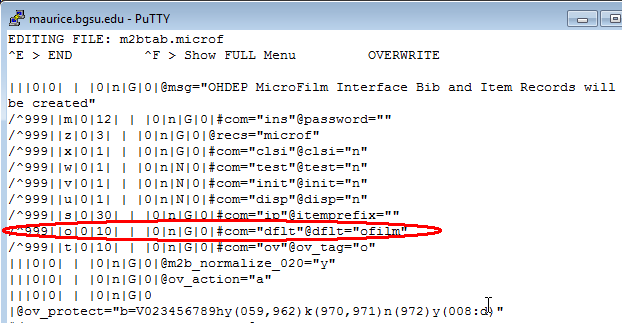 We copied our basic approval plan loader m2btab.pcat to m2btab.must for this project.  Next we made minimal changes to the .microf and changed the default item record template since we were only creating item records!
(A resourceful and daring person could just rename their default templates for bib and item records and that might work)
Default Templates
No Default Bib Record Template necessary since we have a good Bib Record.  We updated from OCLC record to overlay on for this project.

Sierra
=> Admin
=>Settings
=>Record Templates 
 
Record Type:  Bibliographic 
Default Bib:  mustbib
Default Templates
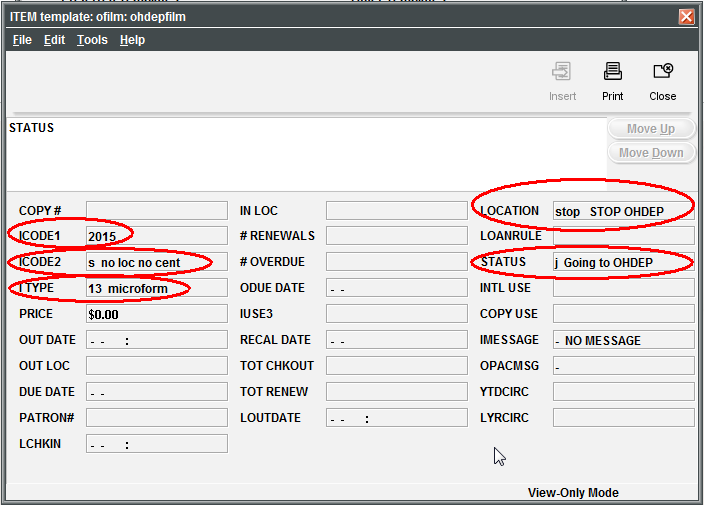 Sierra
	=> Admin
	=>Settings
	=>Record 		Templates 
 
Record Type: Item 
Default Bib:  ofilm
Load Profile Training
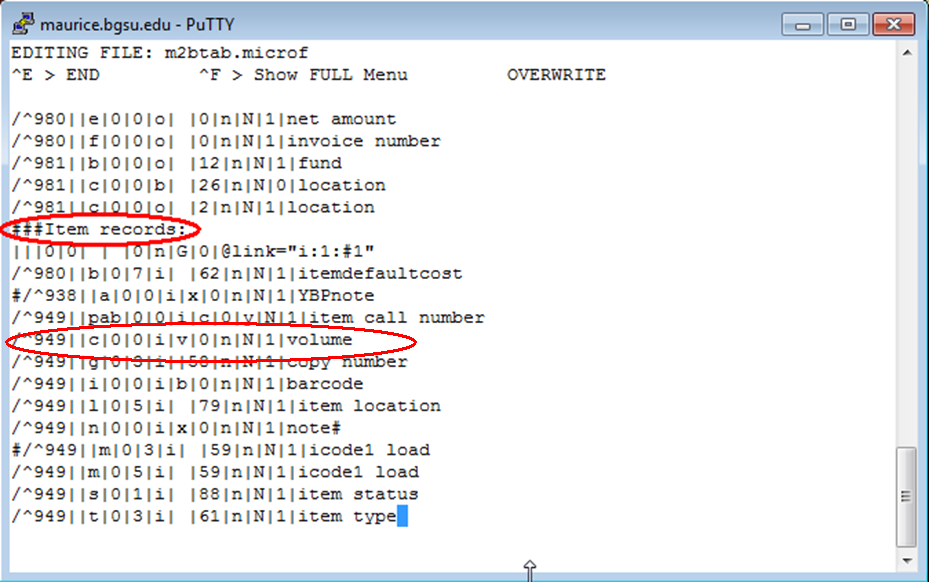 The Loader lines that determine which marc record fields drop into item record fields.
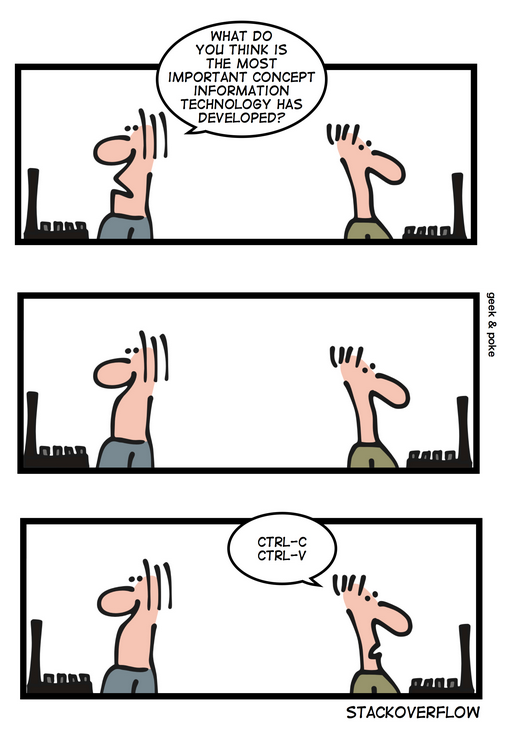 Questions?
www.geek-and-poke.com
http://s3.media.squarespace.com/production/2129687/19317774/.a/6a00d8341d3df553ef017ee7e988b6970d-pi
Sierra Data Exchange
Sierra Data Exchange; Select Process:  Load Bibliographic Records (local)
Use Get PC, and then highlight saved file and click Upload
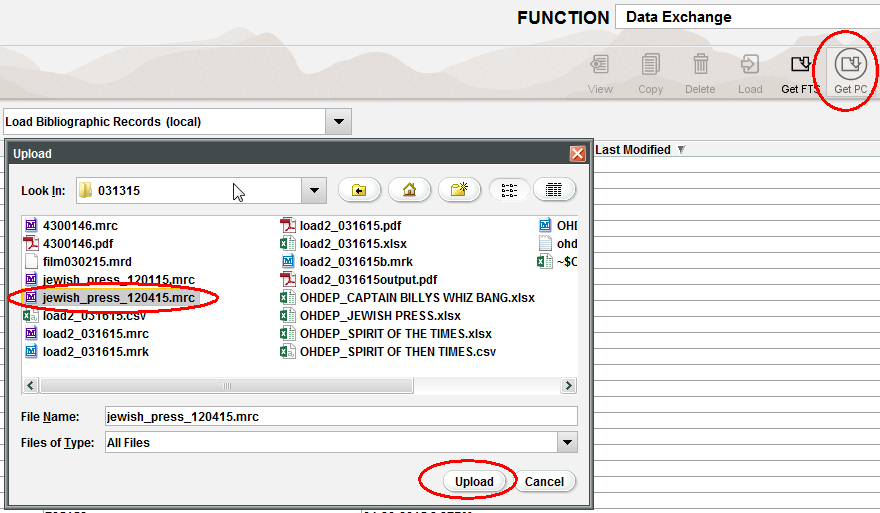 Sierra Data Exchange
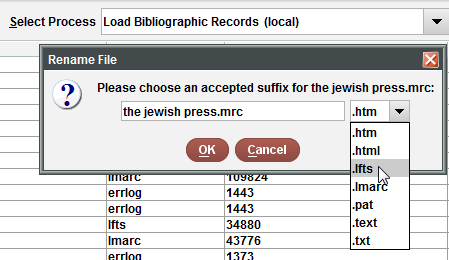 Choose the suffix:  .lfts
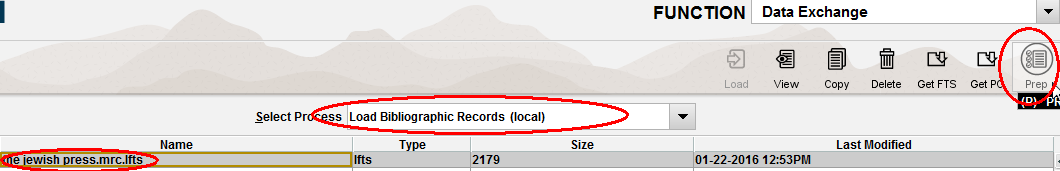 Highlight file with .lfts ending and use Prep in Sierra
Sierra Data Exchange
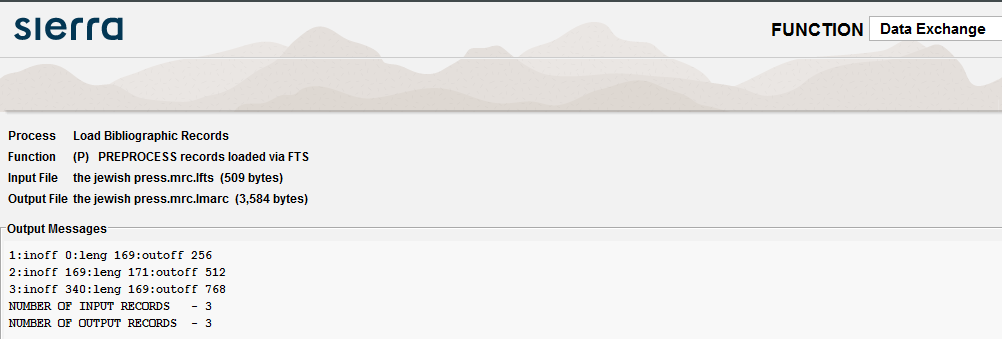 Click Start
 When Prep is completed you’ll see the screen above
Sierra Data Exchange
Highlight file:  Presentation Copy of 645Swanspl.mrc.lmarc
Choose Load
Select Loader:  in our case:  (T) LOAD ohdepfilm MARC file
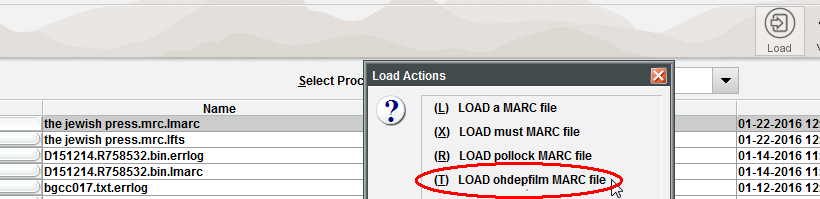 Sierra Data Exchange
checkmark the Use Review Files box
(So you will be able to review the loaded data in a review file)
Click Test first and if no errors click Load
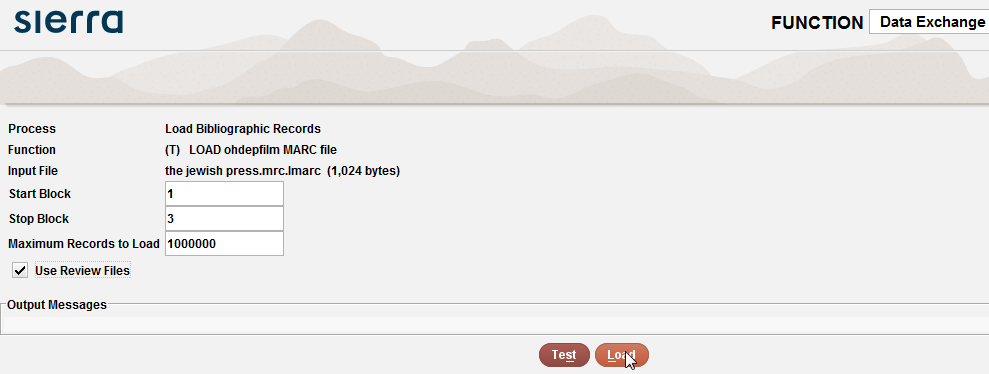 Sierra Data Exchange
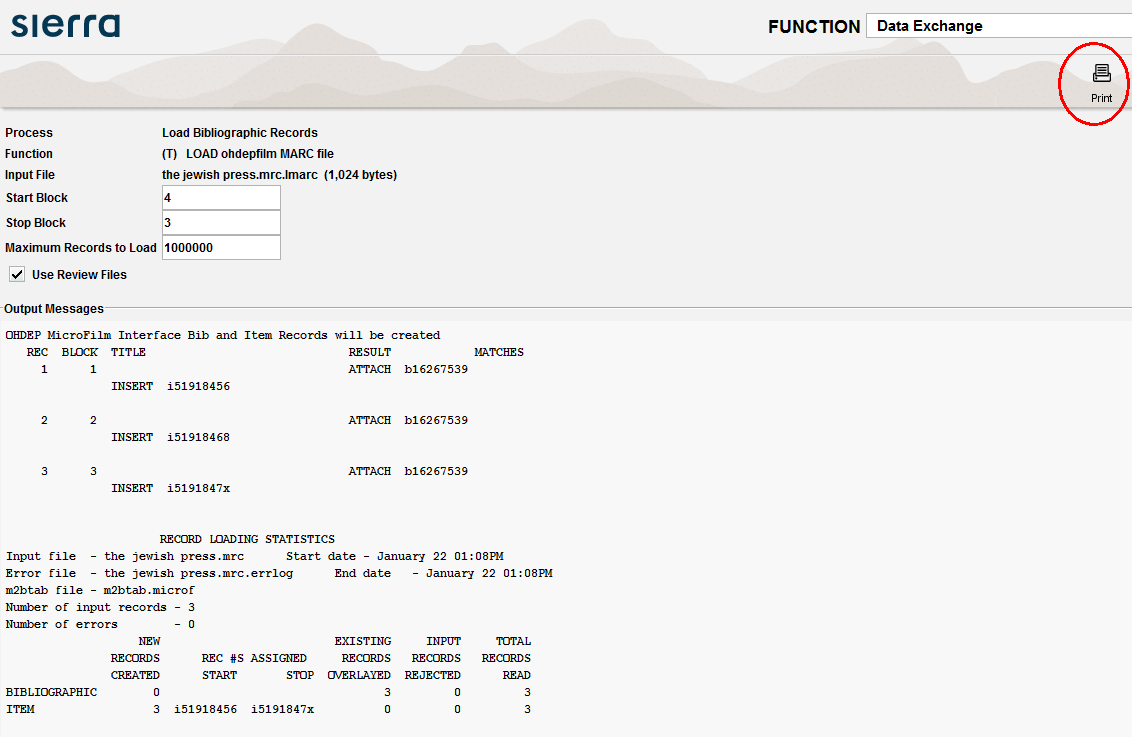 Load Statistics screen
We Print these to a Windows .pdf file printer just in case we ever need to backtrack an issue
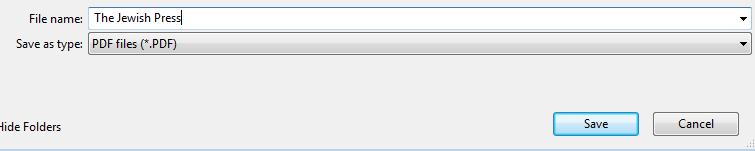 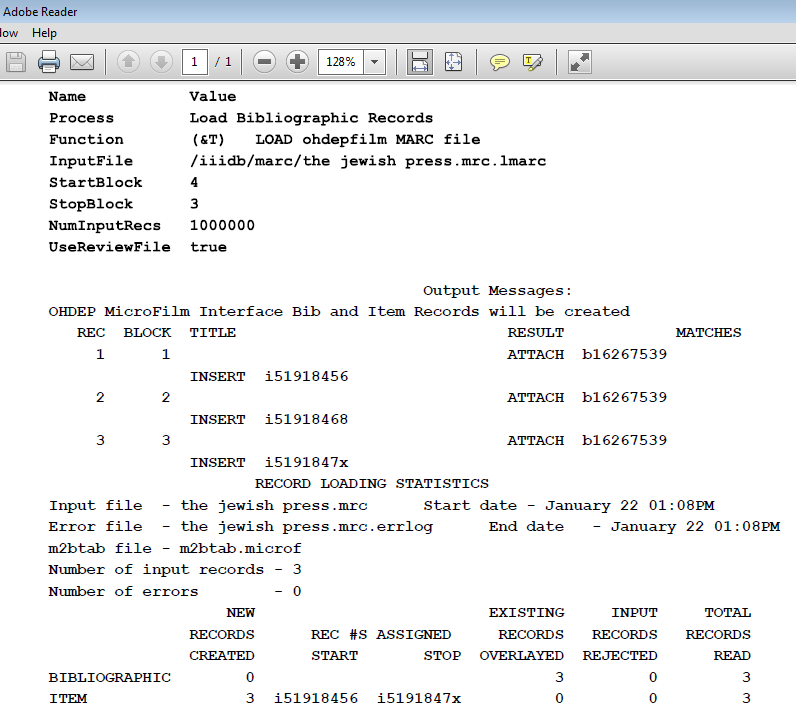 Sierra Data Exchange
Our .pdf file
Sierra Create Lists
To create review file of loaded data (if you check marked the box earlier!)
In Create Lists, highlight and empty list, Click Copy, and then scroll down until you find the “Load: inserted records” for your file name.
(I always keep track of the number of records made and then search for that!)
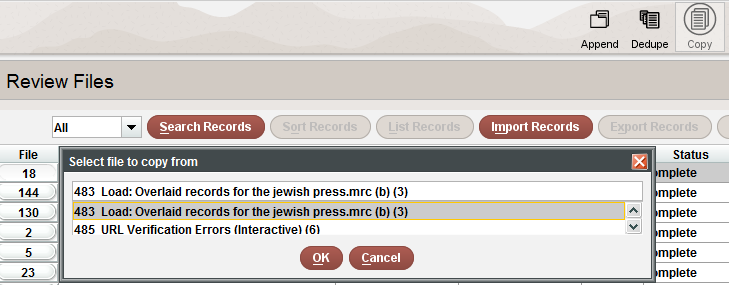 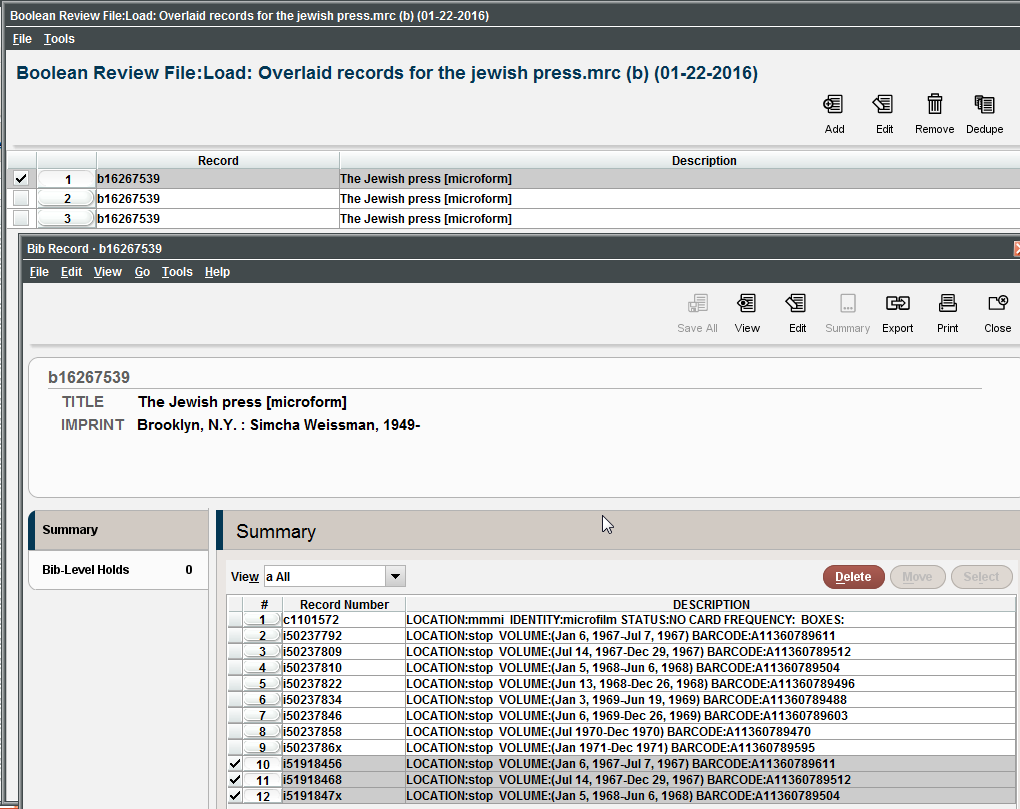 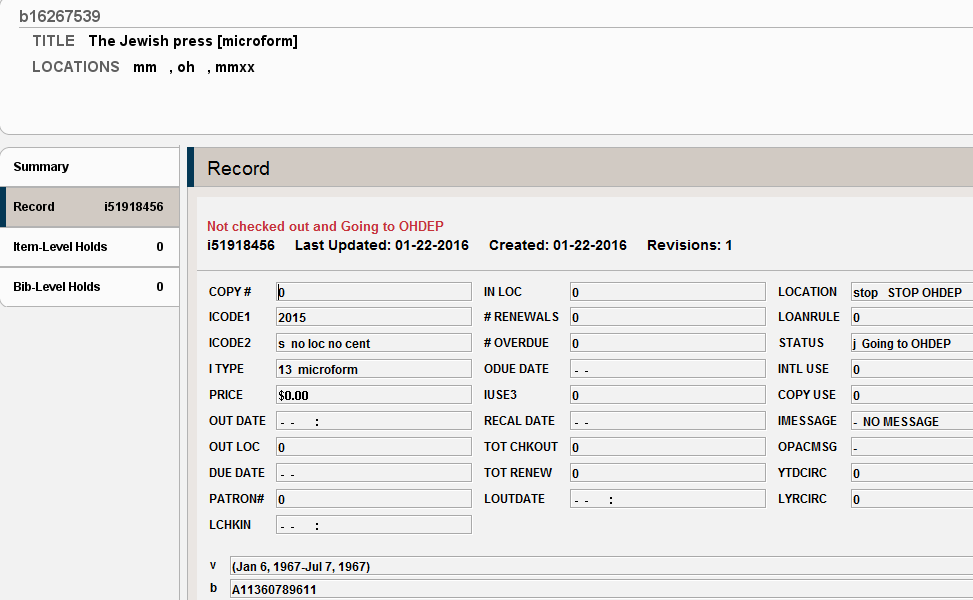 Sierra Item Record Created
Public Web View
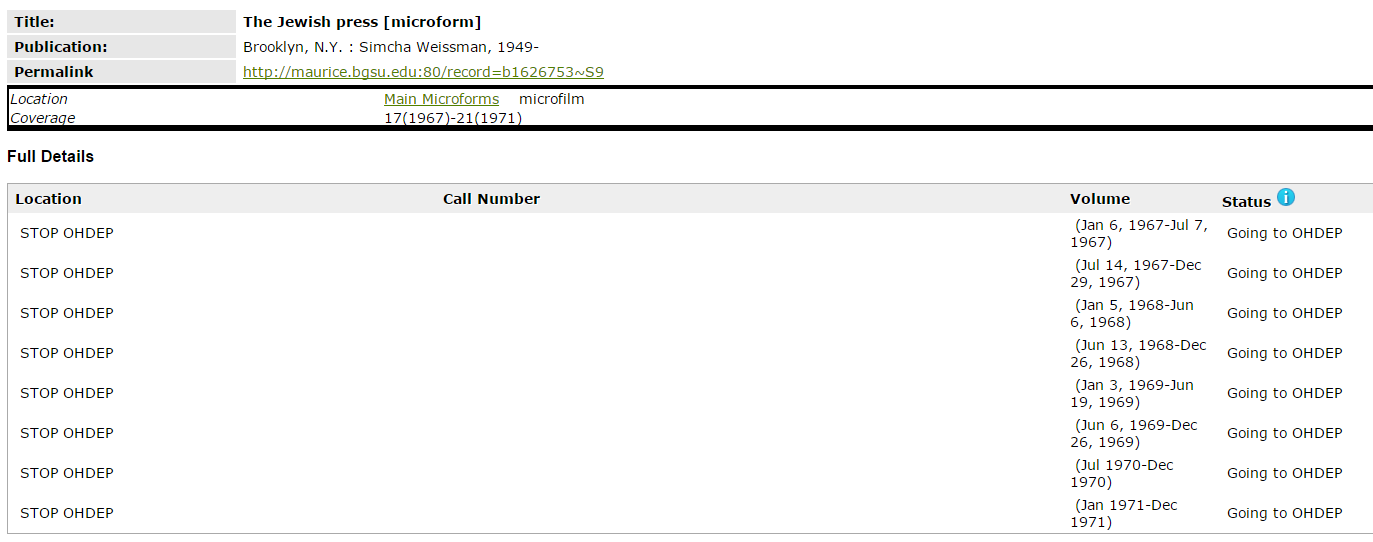 WebOPAC view of record we just created!
http://maurice.bgsu.edu:80/record=b1626753~S9
http://maurice.bgsu.edu:80/record=b1626753~S9
Public Web Marc View
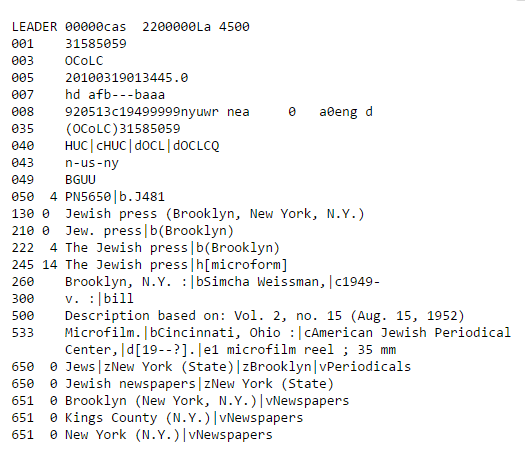 WebOPAC Marc record view of the record we just created!
OHDEP catalog
We use an export record loader that Innovative wrote to export records

Staff at OhioLINK then uses an Innovative loader to load the records into the OHDEP Innovative catalog
http://ohdep.ohiolink.edu/record=b1929443~S0
Public Web View
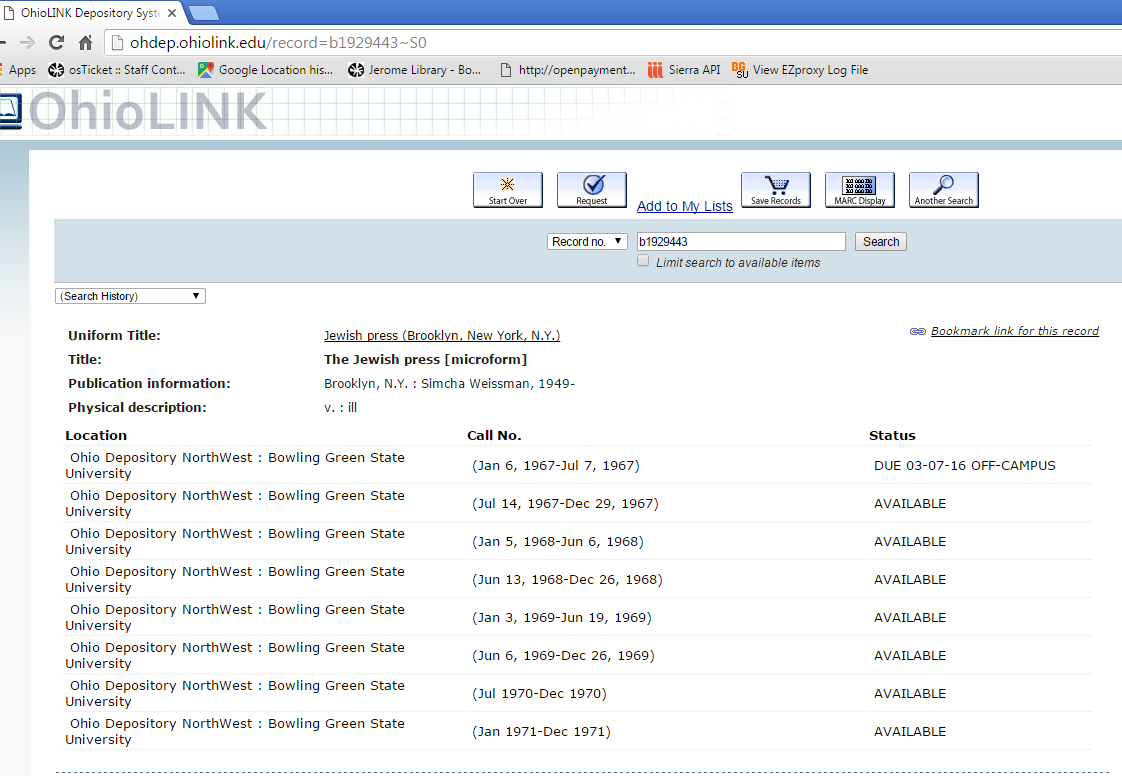 OHDEP catalog is not for public consumption

Users find materials via central OhioLINK catalog
http://ohdep.ohiolink.edu/record=b1929443~S0
OhioLINK catalog!
Public Web View
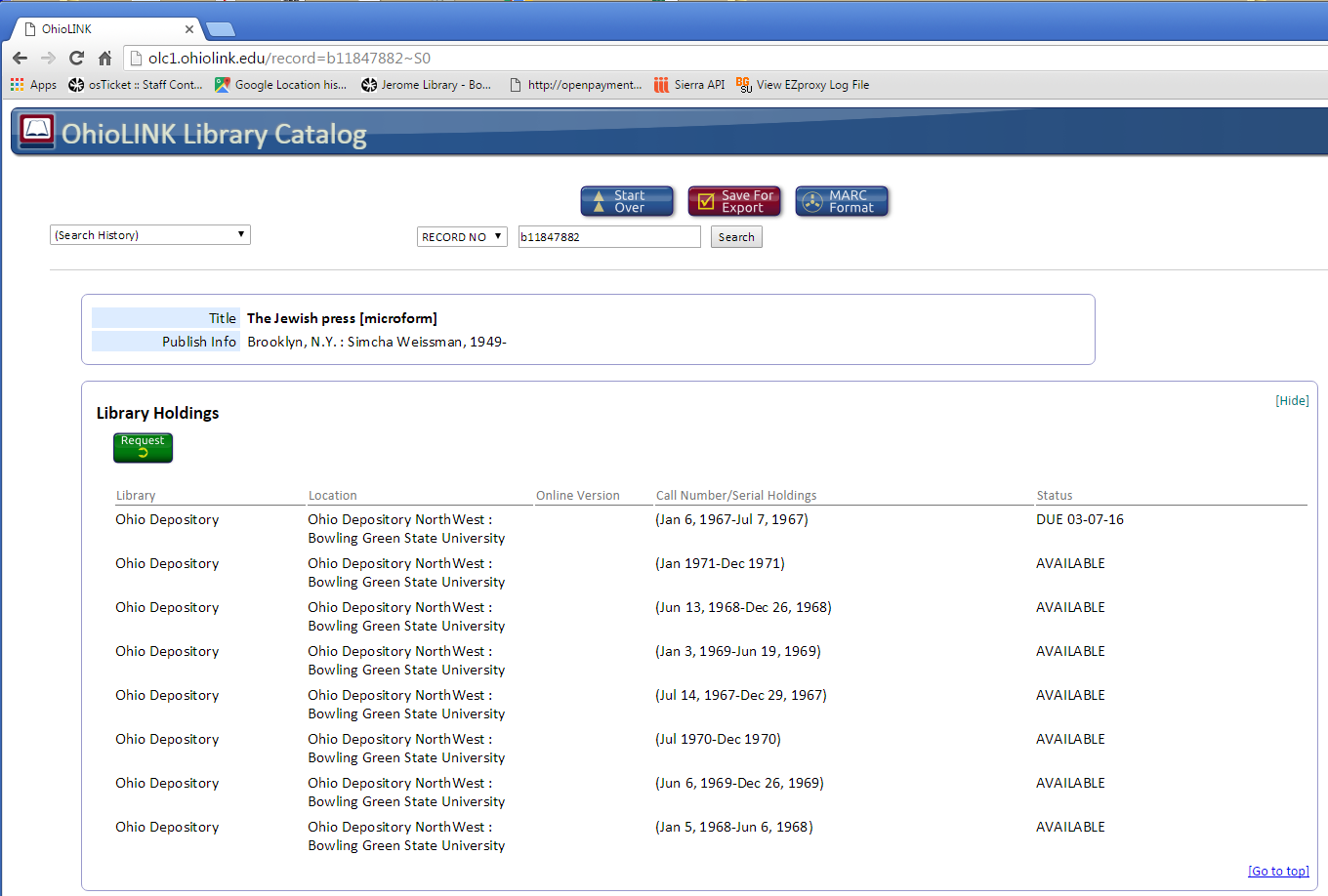 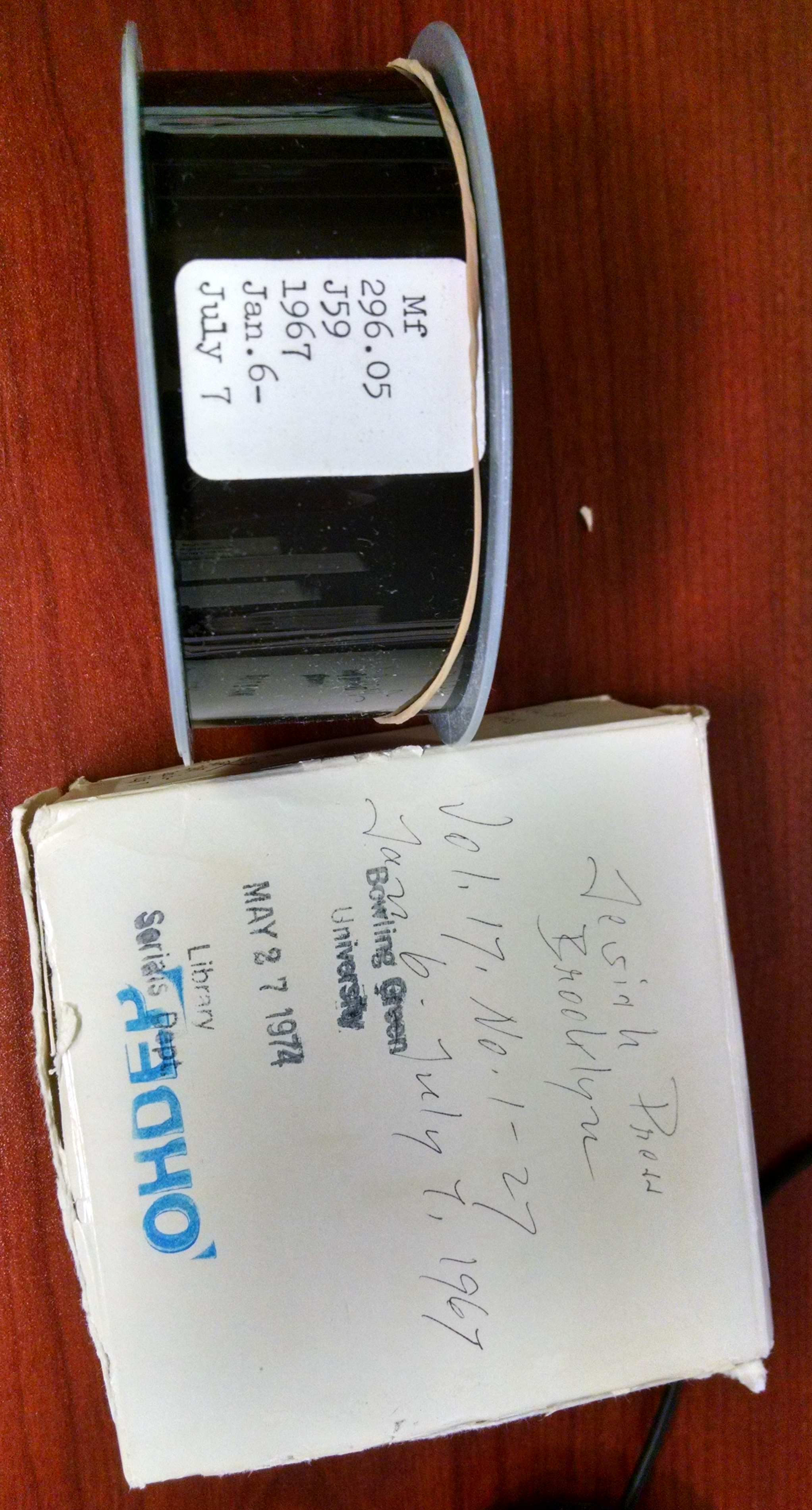 http://olc1.ohiolink.edu/record=b11847882~S0
In-House Microfilm Titles
The Times [microfilm]
2,363 item records for reels of film created 09/29/16
http://maurice.bgsu.edu/record=b3486376~S9
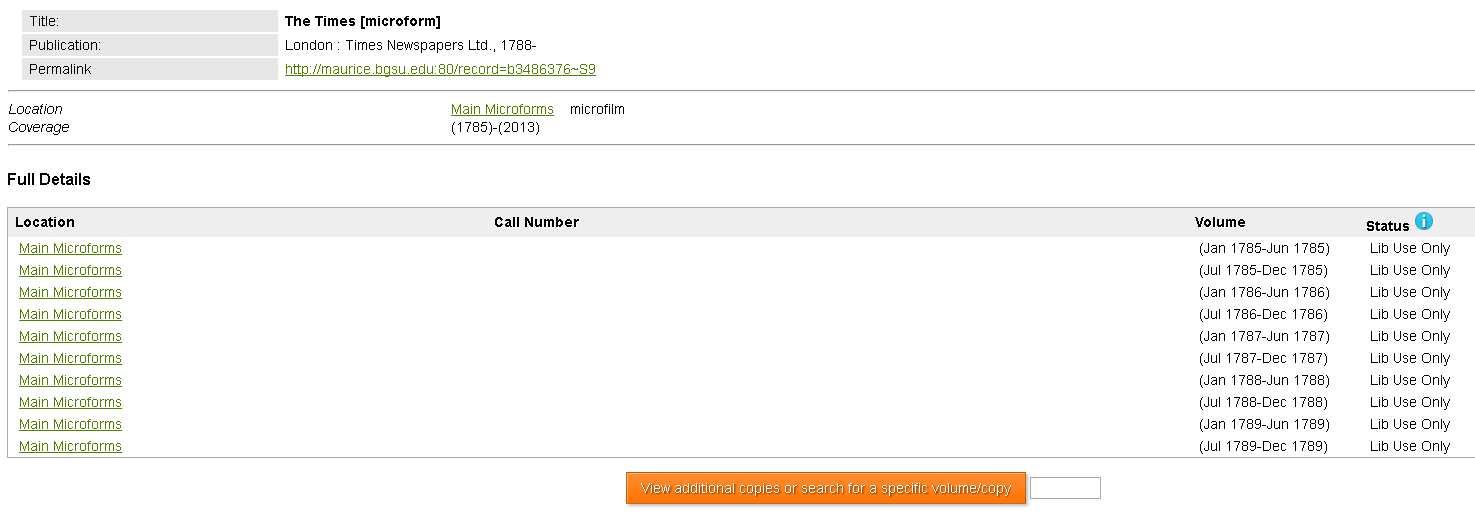 The Times [microfilm]
2,363 item records for reels of film created 09/29/16
In-House Microfilm Titles
The Toledo Blade [microfilm]
1,750 item records for reels of film created 
http://maurice.bgsu.edu:80/record=b2942816~S9
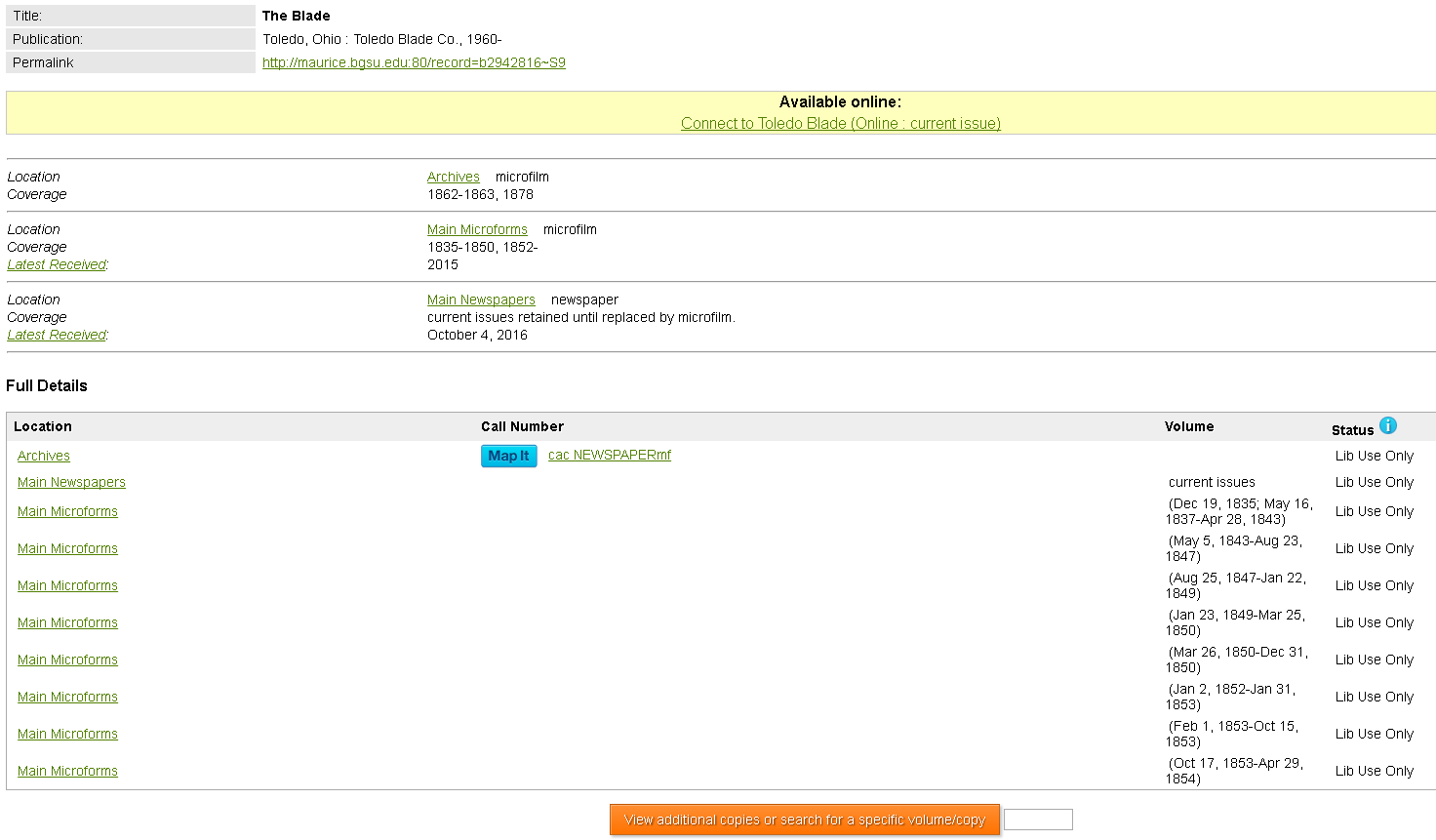 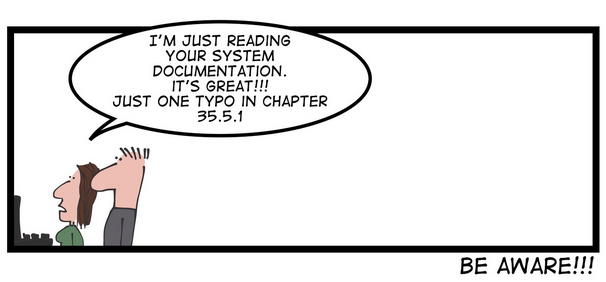 Questions?
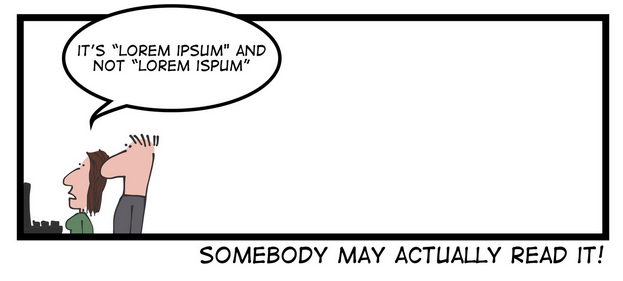 www.geek-and-poke.com
http://static1.squarespace.com/static/518f5d62e4b075248d6a3f90/t/55df767fe4b0109239455328/1440708230004/?format=1500w
Microfilm OHDEP item records project - Polaris
With the MarcEdit loading into Millennium or Sierra I was able to have a marc file of multiple bib record entries each with it’s own 949 item record information to create separate item records.  

Kellie Conner with Innovative Polaris confirmed my discovery that with Polaris import profile  “…if there are duplicate records in the import profile, Polaris won’t overlay one after the other after the other.  You would need to put all your new item records on one bib and with multiple 949’s and then that one will overlay and create the item records.

So the Polaris steps are a bit more theoretical for this project!
May not be as time saving as they were for Sierra.
First Create your Bibliographic record in 
Polaris.  The system will create a 001Control Number

In the case of my title  “The Jewish Press” the Bib control number is 545041
Microfilm OHDEP item records project - Polaris
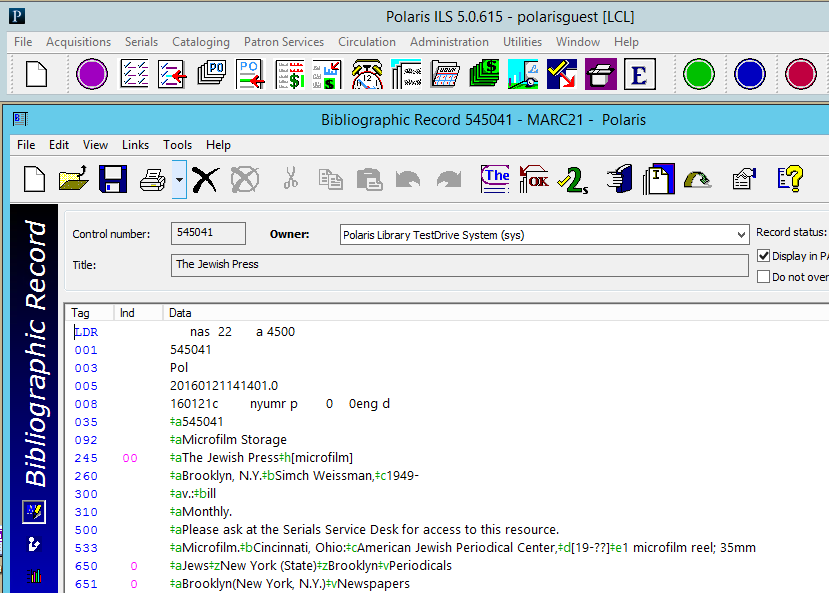 Microfilm OHDEP item records project - Polaris
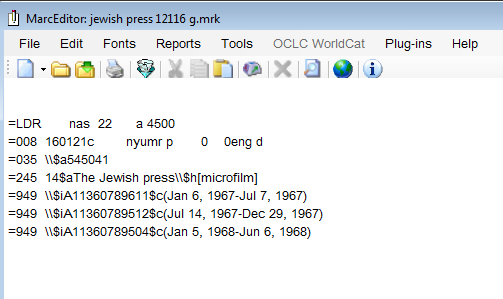 In MarcEdit
1) Enter the Marc 035|a with the Polaris bibliographic control number

 2) Redo your .mrk file to have one bib and then several 949 lines for each item record you want to create
Microfilm OHDEP item records project  - Polaris
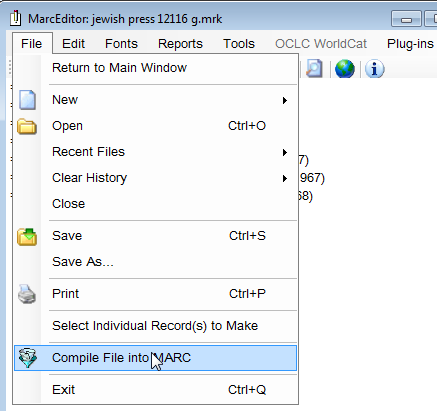 In MarcEdit under File hit
Compile File into Marc
Microfilm OHDEP item records project  - Polaris
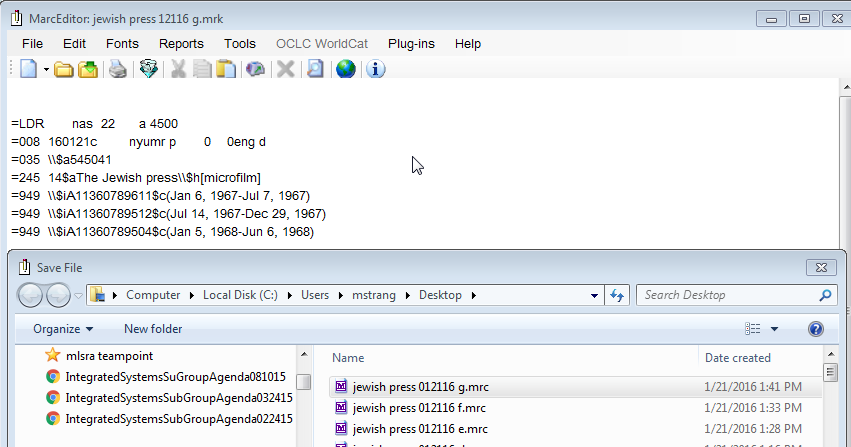 Save your file, then transfer the file to the Polaris server.

(On the Polaris training server) I had to email the .mrc file to myself and then use the browser option to open my email and download it.)
Microfilm OHDEP item records project  - Polaris
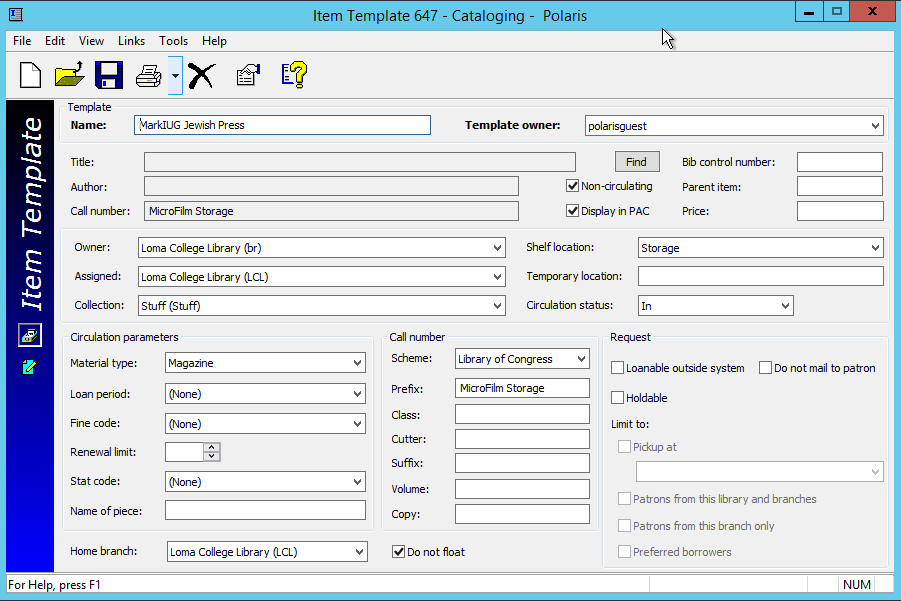 Define the item record template you want to have control the item record properties not defined in your MarcEdit file
Microfilm OHDEP item records project  - Polaris
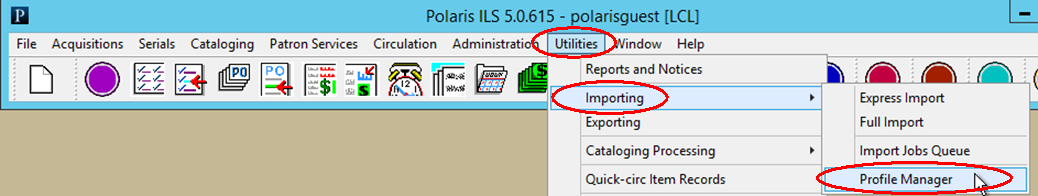 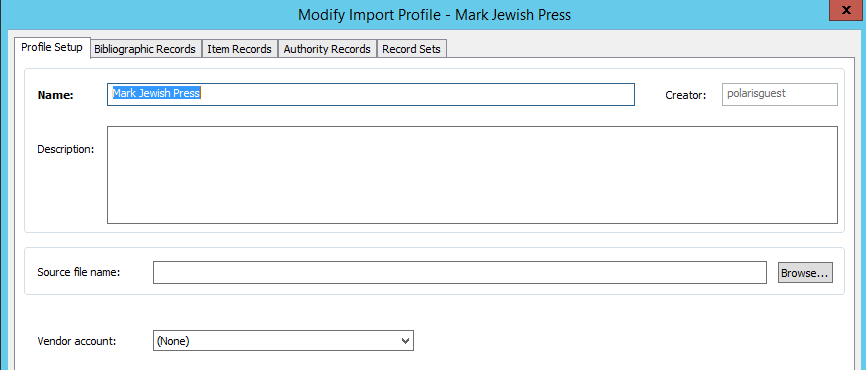 Under
Utilities
Importing
Profile Manager
you will create your profile, mine is Mark Jewish Press
Microfilm OHDEP item records project  - Polaris
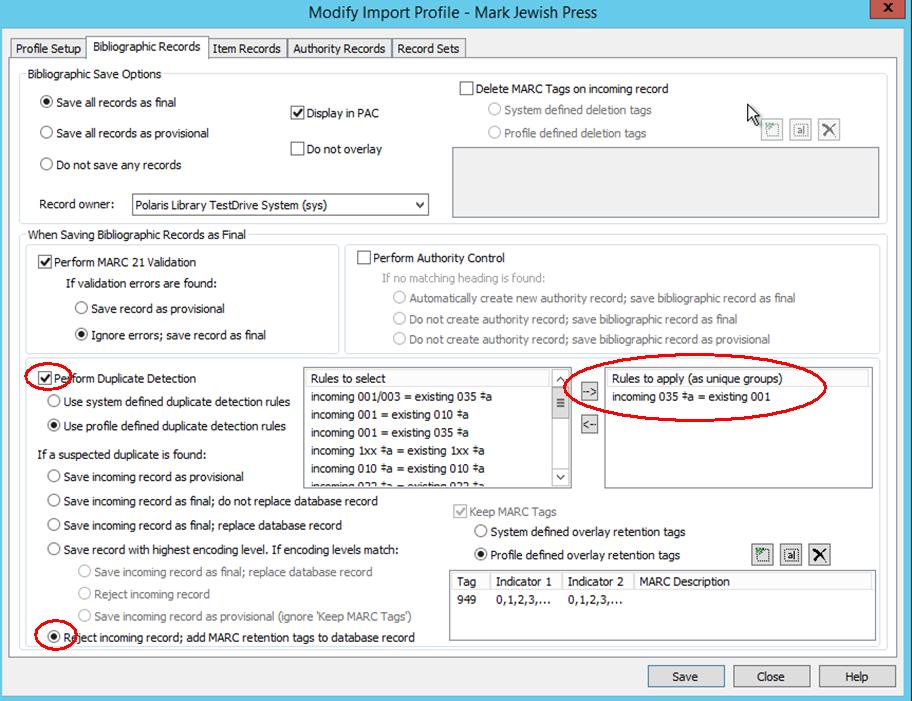 Define Bibliographic Records tab

Checkmark
Perform Duplication Detection

Use profile defined duplicate detection rules

Copy over rule:
Incoming 035 =a = existing 001
Check
Reject incoming record; add MARC retention tags to database record
Microfilm OHDEP item records project  - Polaris
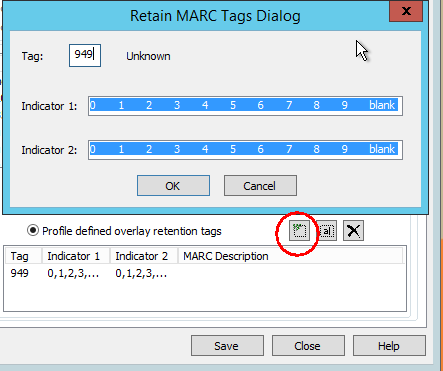 Click the circled box to get the Retain MARC Tags Dialog box to open,
Enter 949 in Tag: box
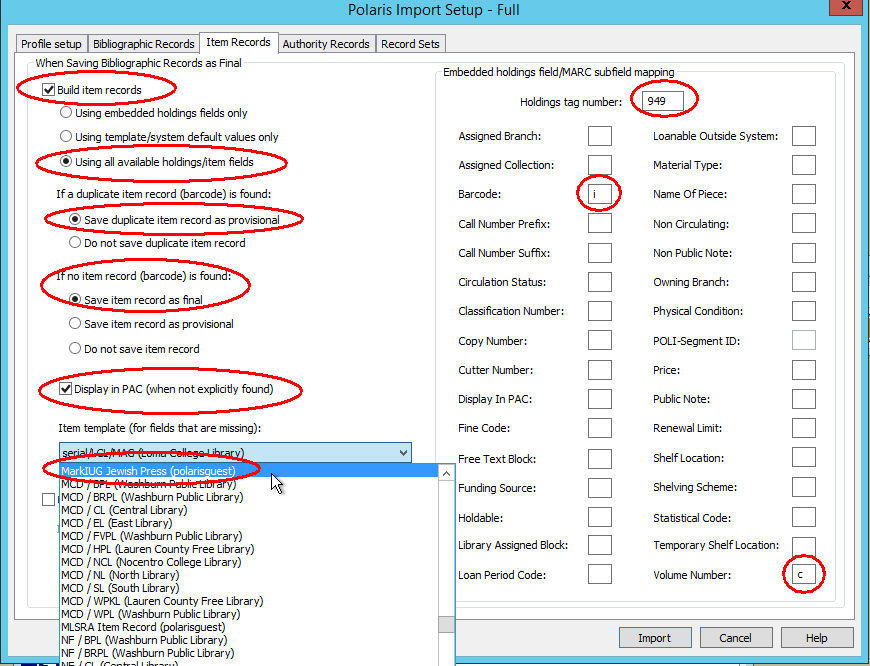 Define Item Records tab
Holdings tab number:  949 since that is where I put data in MarcEdit file
Enter

Barcode: i  
barcode info

Volume Number:  c
This is where I stored volume info in MarcEdit
Microfilm OHDEP item records project  - Polaris
Check other boxes on left and choose your item template (for fields that are missing) in this case
MarkIUG Jewish Press
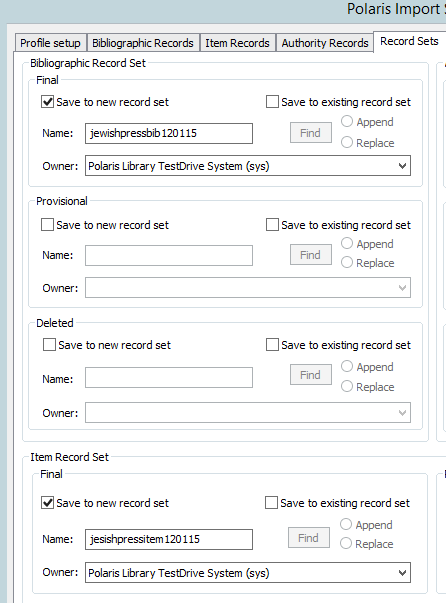 Microfilm OHDEP item records project  - Polaris
Define your record sets: Select Bibliographic Record Set & Item Record Set

Click Import

A record set is something like a review file in Millennium and Sierra
Microfilm OHDEP item records project  - Polaris
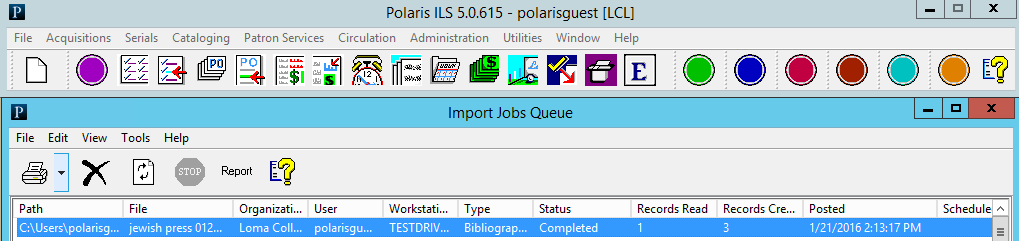 The Import Jobs Queue
Will open and tell you when your job is completed.
Click on the line of your job to see the import report
Microfilm OHDEP item records project  - Polaris
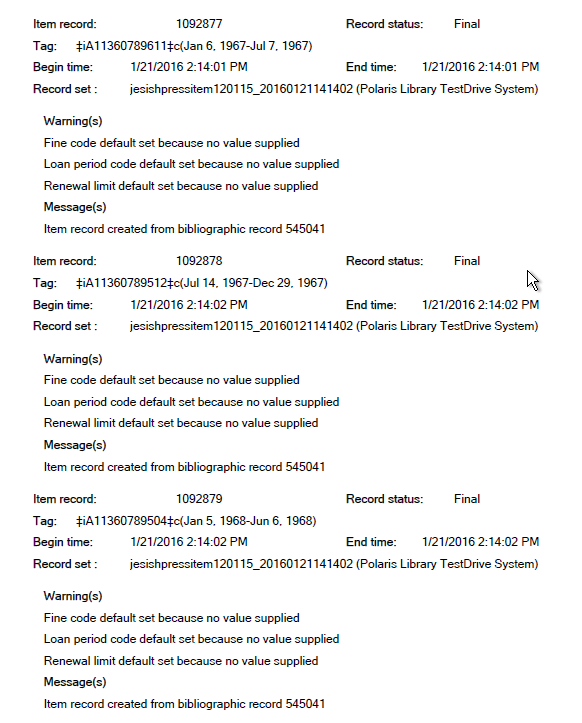 The Import Report is useful in telling you what happened during the import and what went wrong
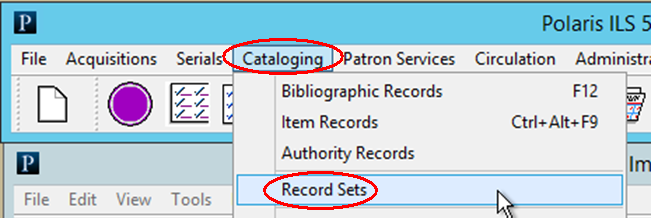 Microfilm OHDEP item records project  - Polaris
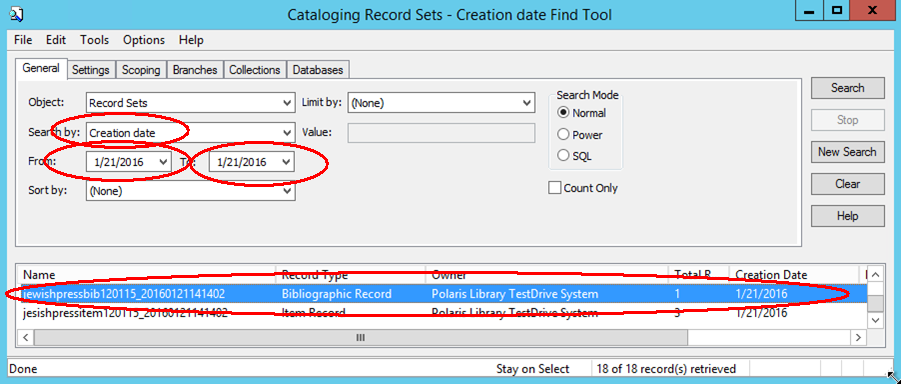 Open your
Record Sets

I search by
Creation Date
since I don’t know my way around Polaris
Microfilm OHDEP item records project  - Polaris
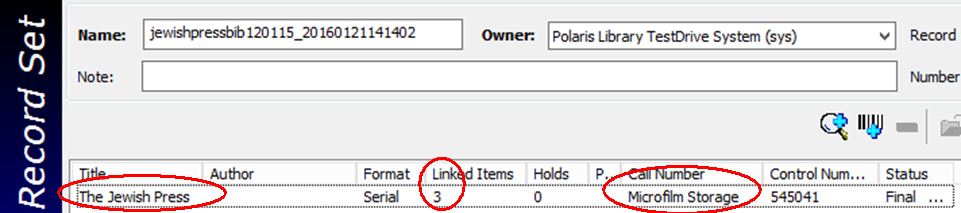 The record sets show what’s attached
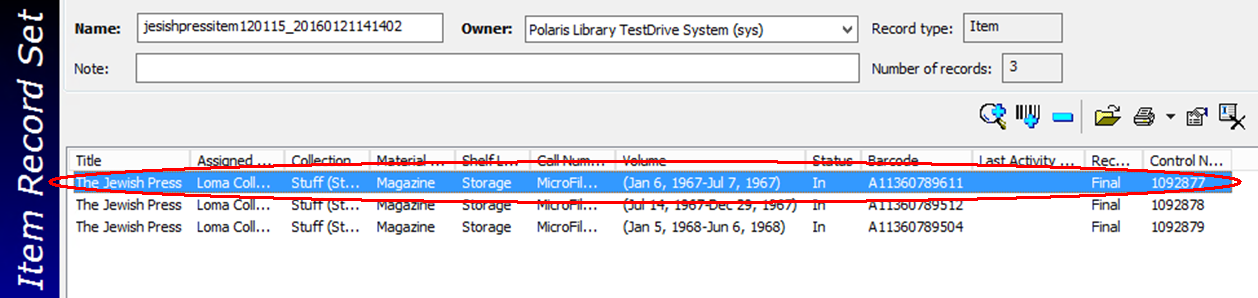 Microfilm OHDEP item records project  - Polaris
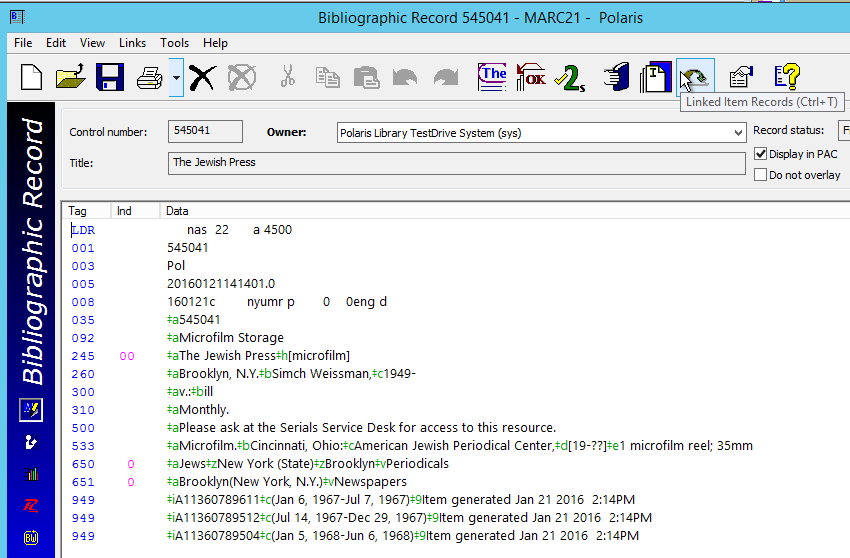 Bib Record after import

Notice the 949 added to bottom of record
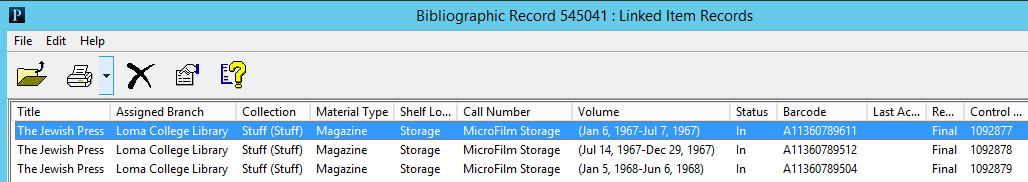 Microfilm OHDEP item records project  - Polaris
Bibliographic Linked Item Records
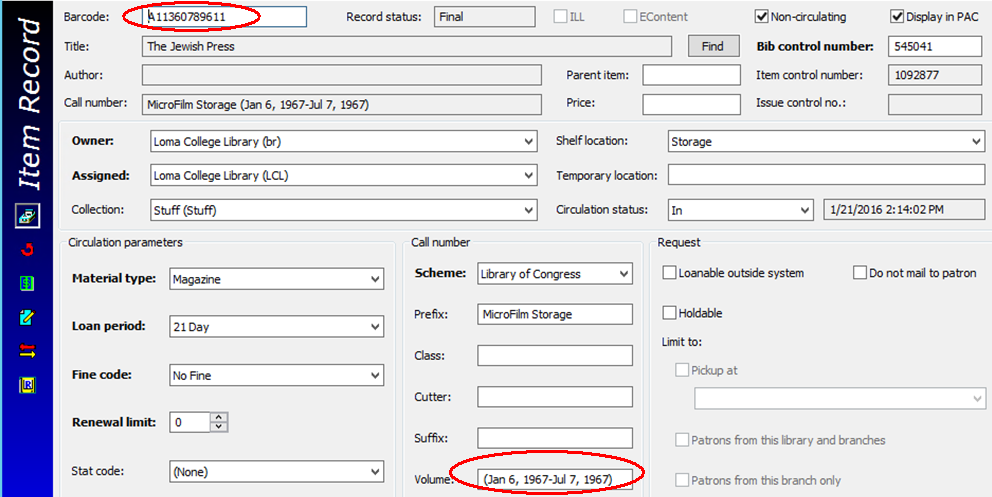 Barcode
Microfilm OHDEP item records project  - Polaris
Item Record View
Volume info:
Microfilm OHDEP item records project - Polaris
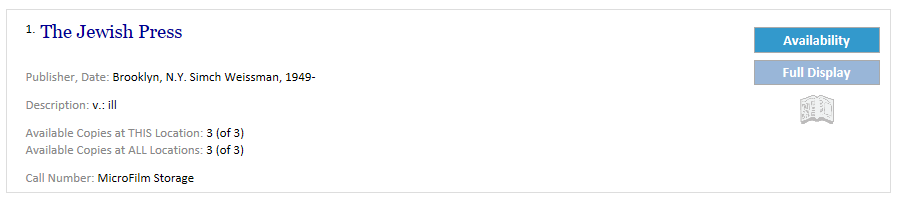 Public view from within Polaris software
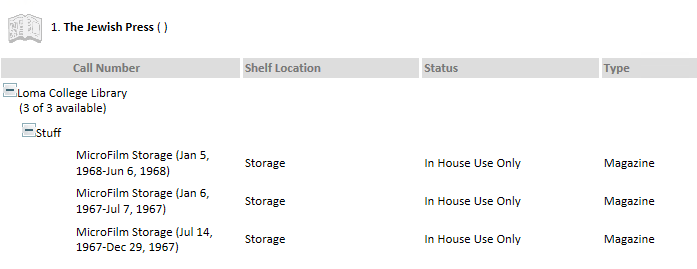 http://testdriveprod.polarislibrary.com/Polaris/search/searchresults.aspx?ctx=1.1033.0.0.6&type=Keyword&term=the%20jewish%20press&by=KW&sort=RELEVANCE&limit=TOM=*&query=&page=0&searchid=2
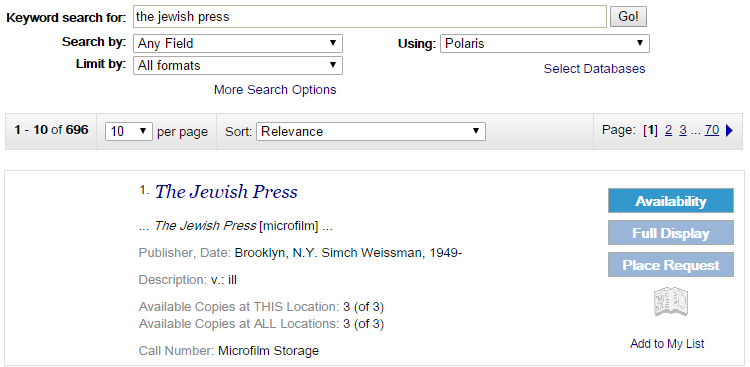 Microfilm OHDEP item records project  - Polaris
Web Browser:  Keyword Search View
http://testdriveprod.polarislibrary.com/Polaris/search/searchresults.aspx?ctx=1.1033.0.0.6&type=Keyword&term=the%20jewish%20press&by=KW&sort=RELEVANCE&limit=TOM=*&query=&page=0&searchid=2
Microfilm OHDEP item records project  - Polaris
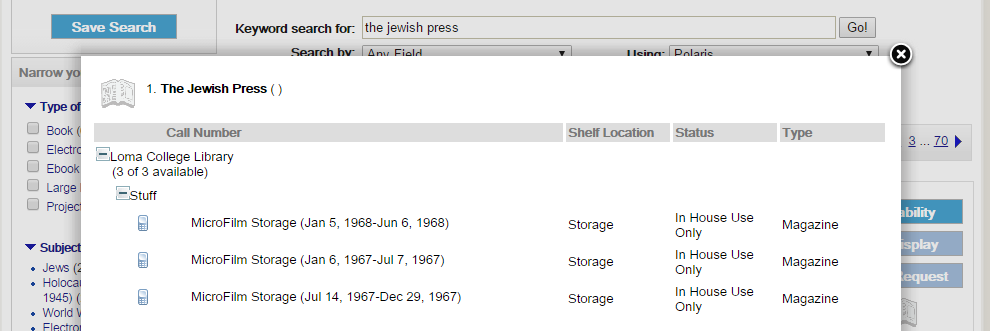 Web Browser:  Availability View
http://testdriveprod.polarislibrary.com/Polaris/search/searchresults.aspx?ctx=1.1033.0.0.6&type=Keyword&term=the%20jewish%20press&by=KW&sort=RELEVANCE&limit=TOM=*&query=&page=0&searchid=2
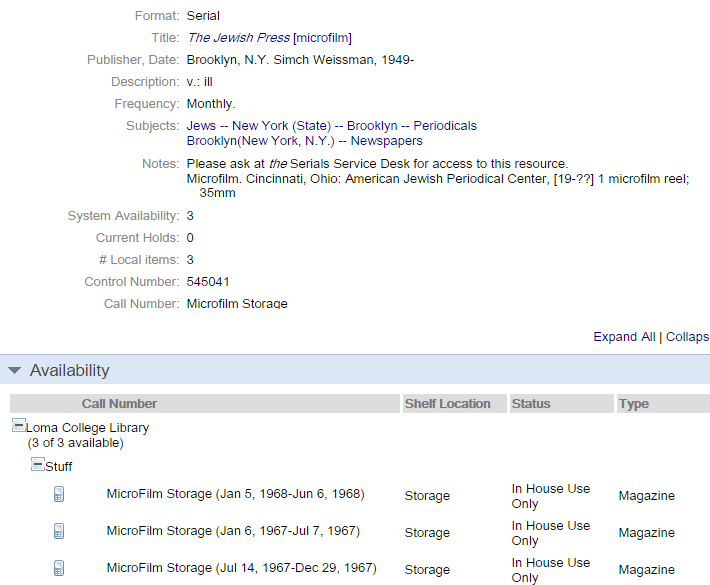 Microfilm OHDEP item records project  - Polaris
Web Browser
Full View
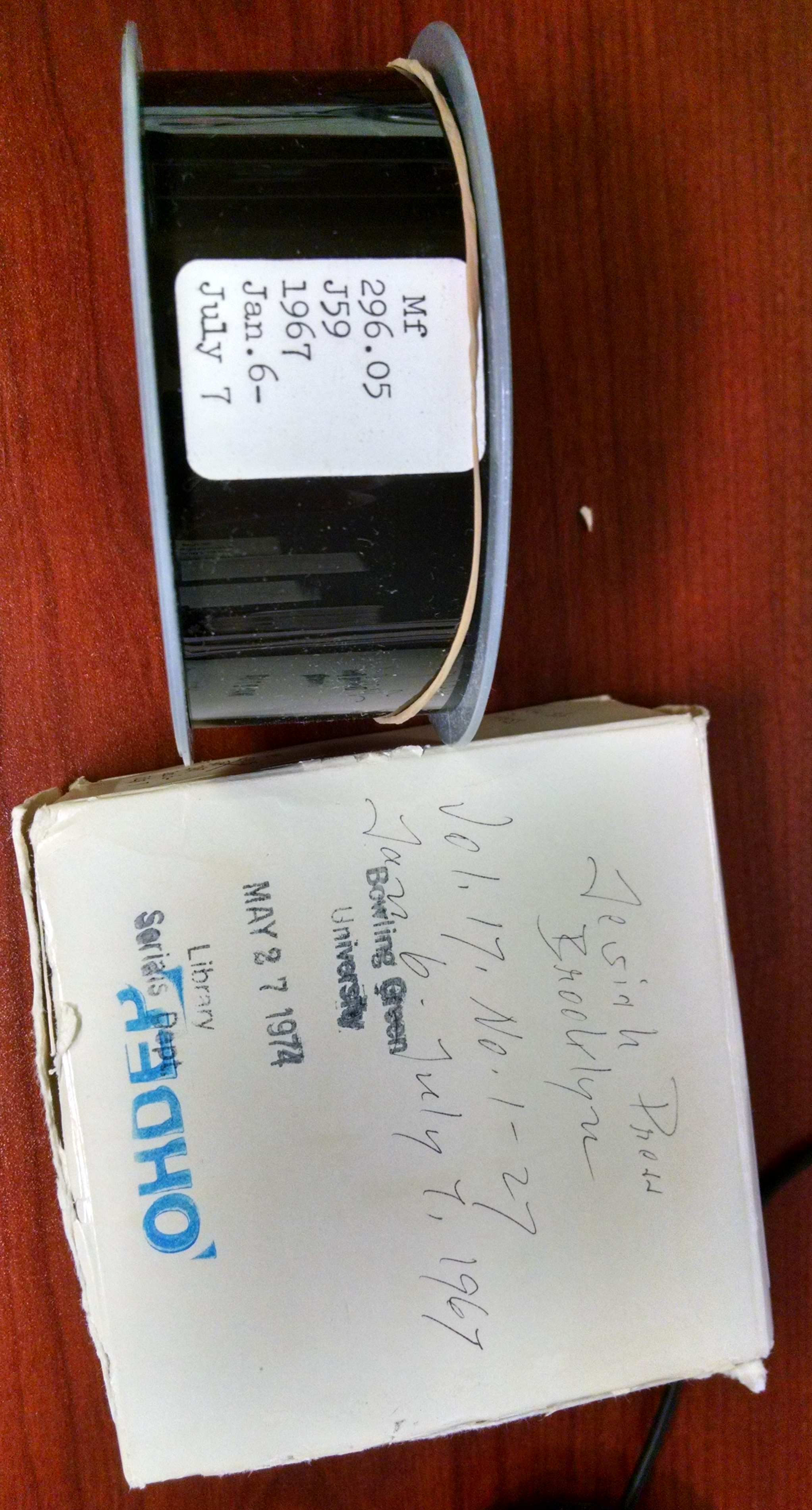 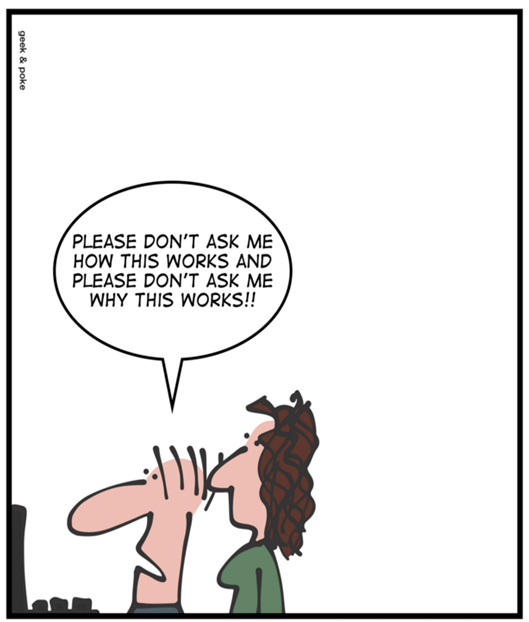 Questions?
http://static1.squarespace.com/static/518f5d62e4b075248d6a3f90/t/5618244de4b0b6c33369b832/14
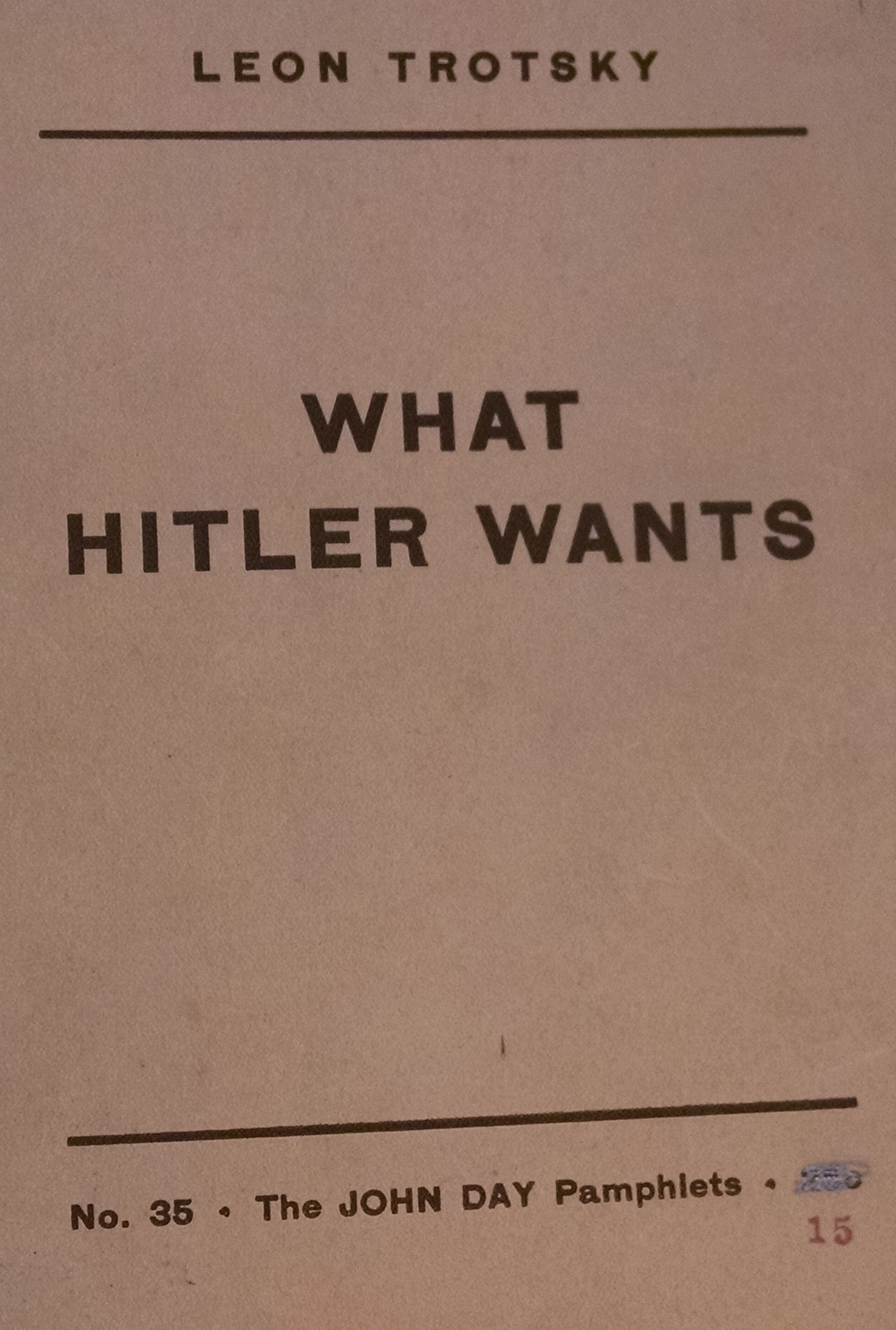 Sam Pollock Pamphlet Collection
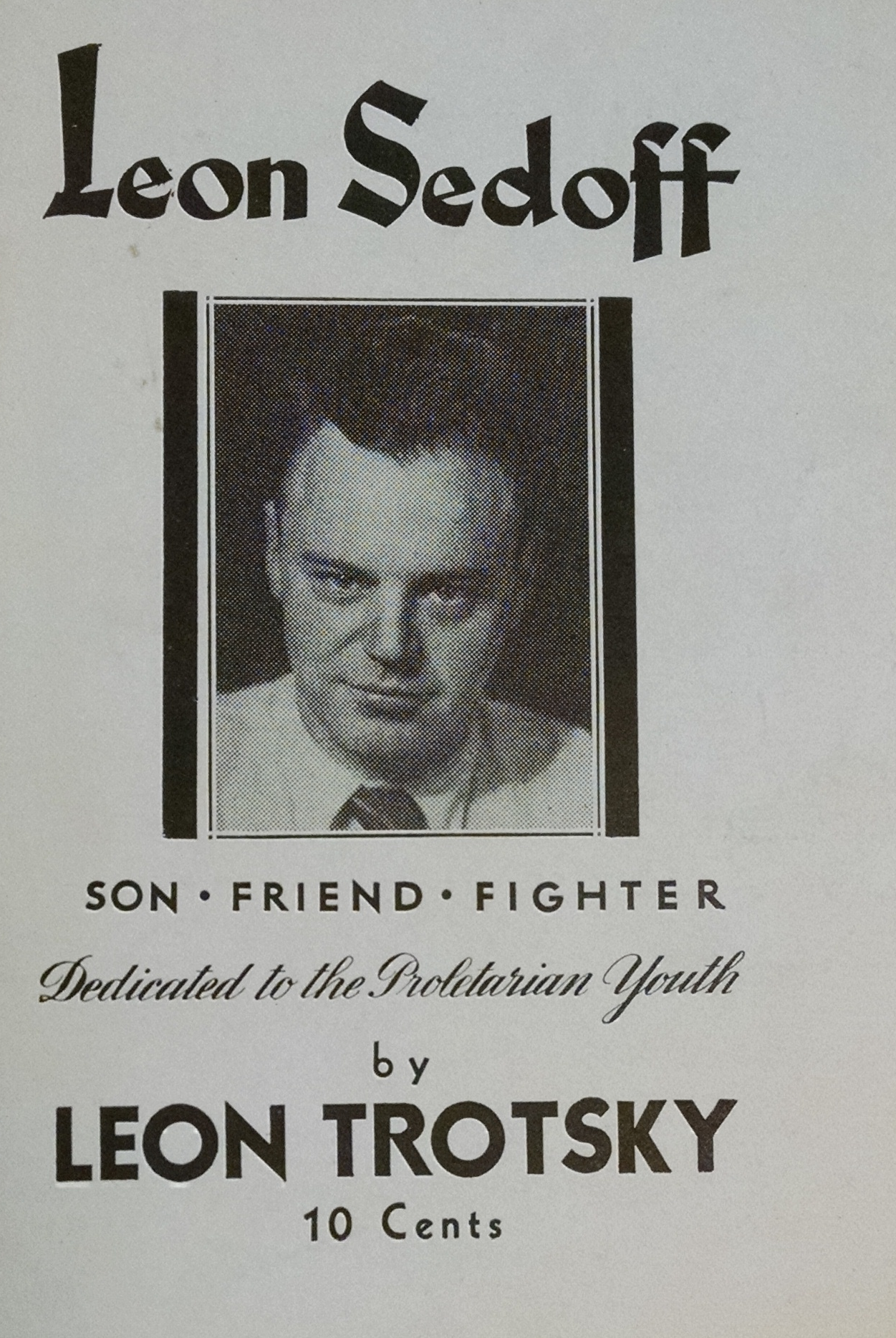 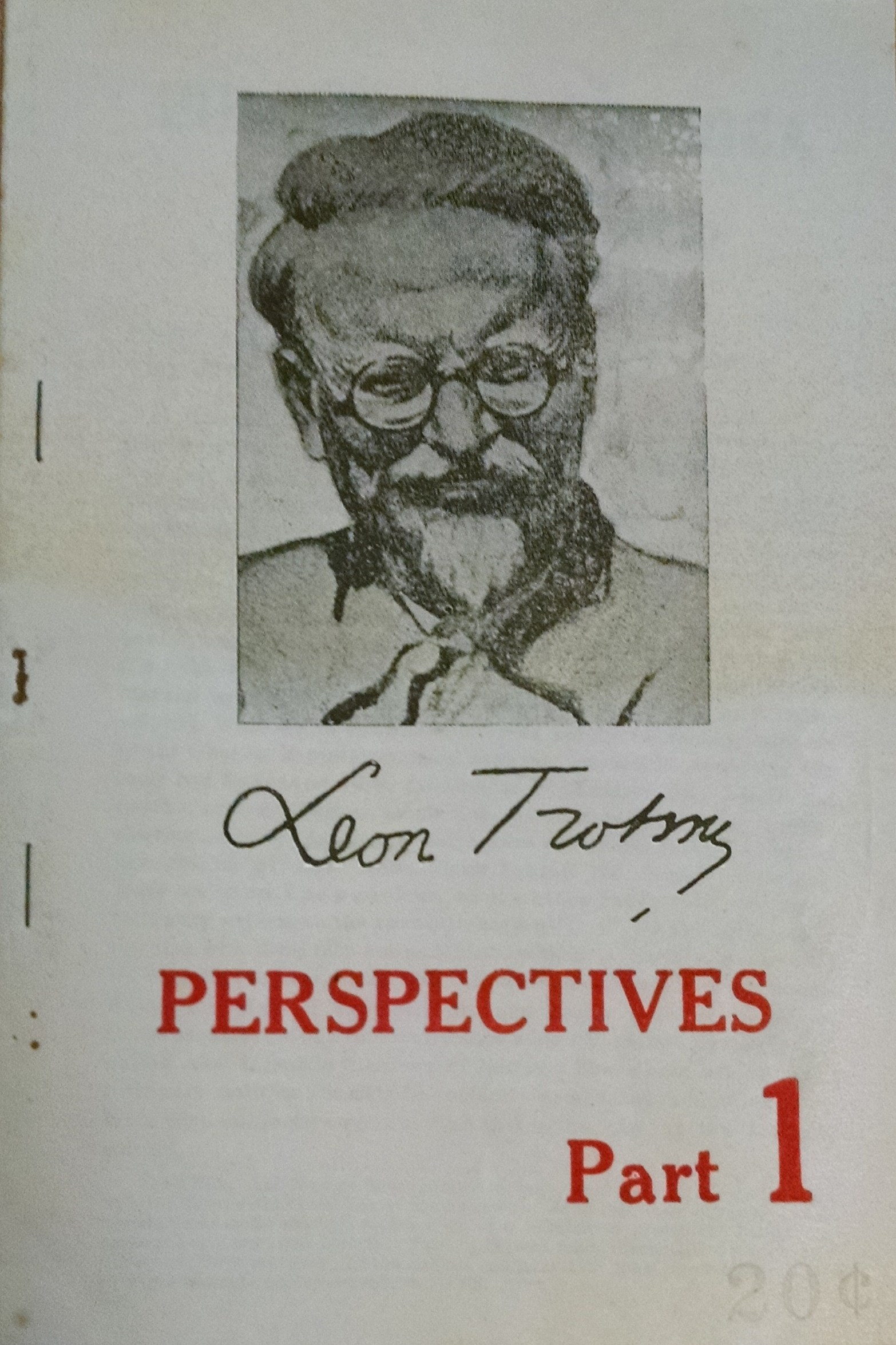 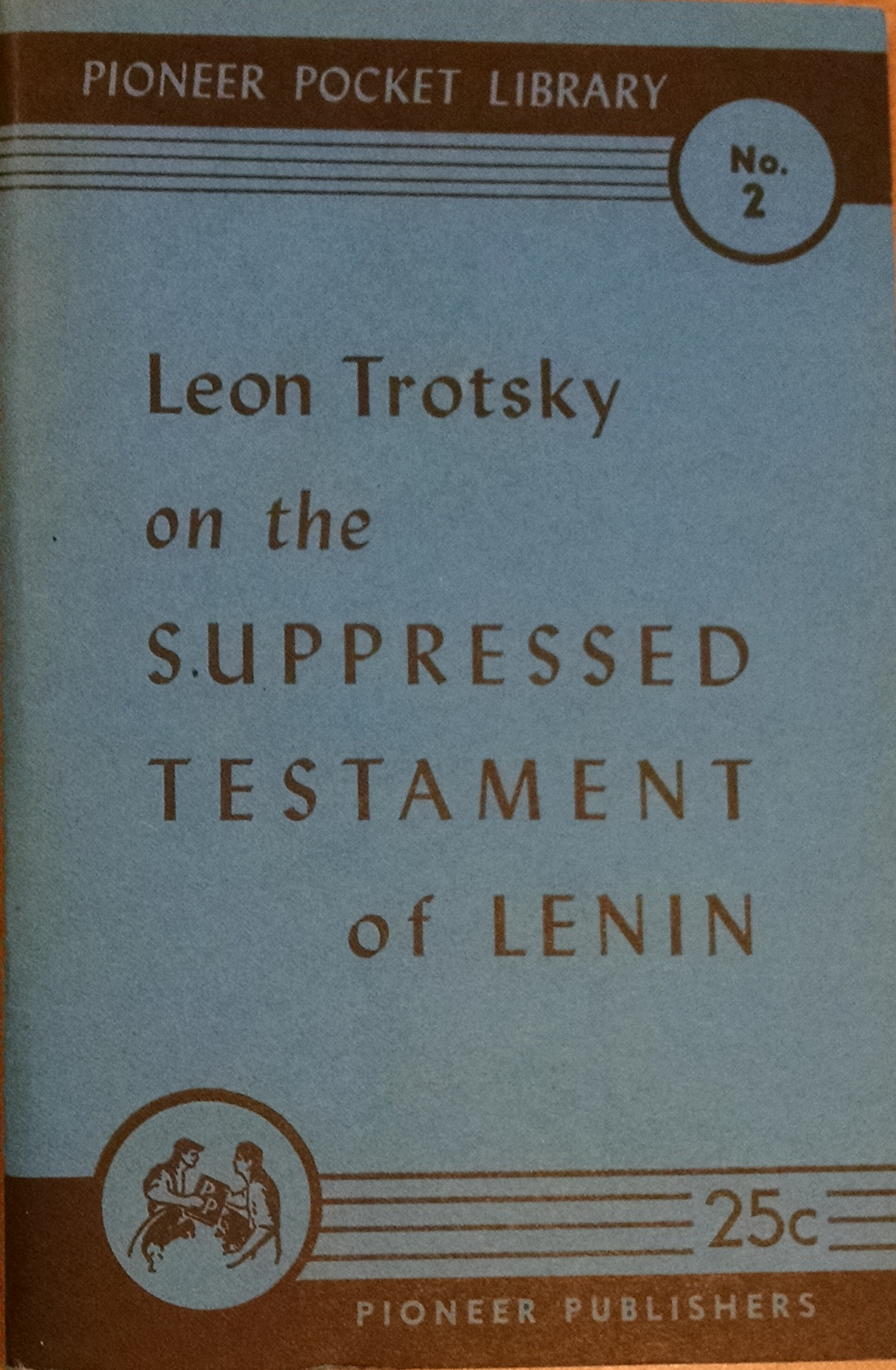 Sam Pollock Pamphlet Collection
Approximately 4,000 pamphlets that here processed by Marilyn Levinson, Manuscripts Curator, Center for Archival Collections; James Kaser, doctoral candidate in American Culture; and Pam Boehm, student assistant, BGSU Center for Archival Collections back in the 1990’s.  
	An extensive collection of over 4000 pamphlets on topics such as civil rights, socialism, Marxism, labor, the I. W. W., and foreign relations forms an important part of the Pollock Collection.
	A Finding Aid was created for the pamphlet but the accession list lived in a database file on a personal desktop: https://lib.bgsu.edu/finding_aids/items/show/835
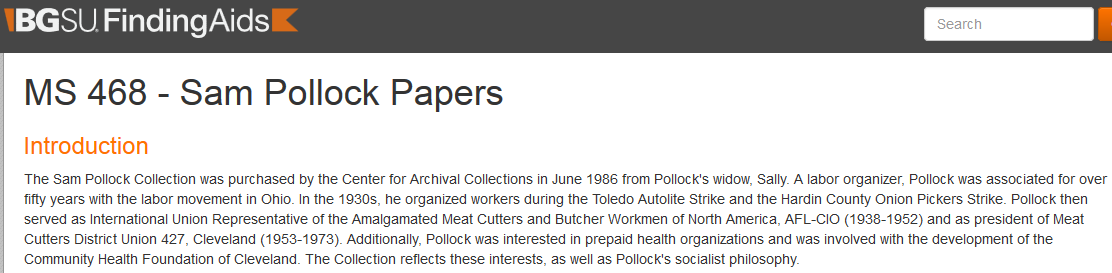 Pollack Pamphlet Collection Software used:
Microsoft Access 2013

MarcEdit 6.0 by Terry Reese 
Delimited Text Translator
Marc Editor

Innovative Load Profile Training

Sierra Record Templates / Millennium Record Templates

Sierra Data Exchange / Load Records - Rel 2.0.1_6

Polaris ILS - Rel. 5.0.385
Access Database
Pollack Pamphlet Collection
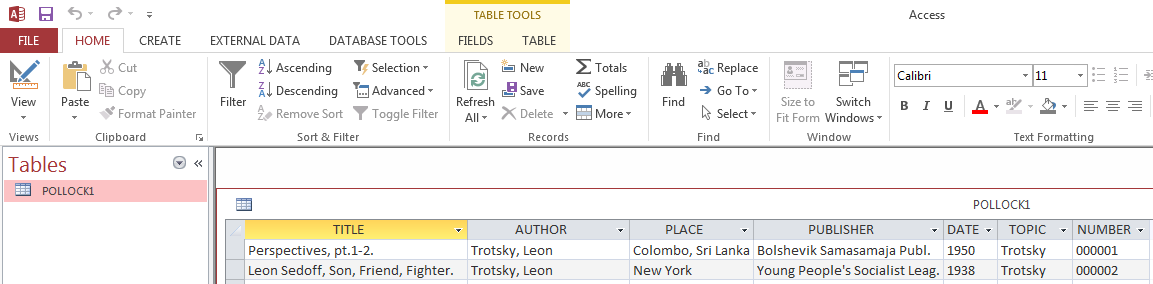 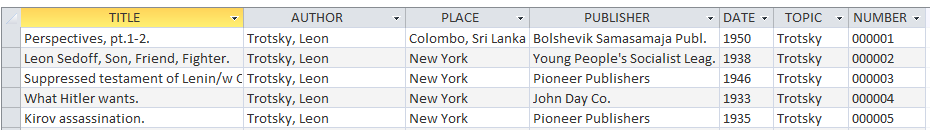 Access Database
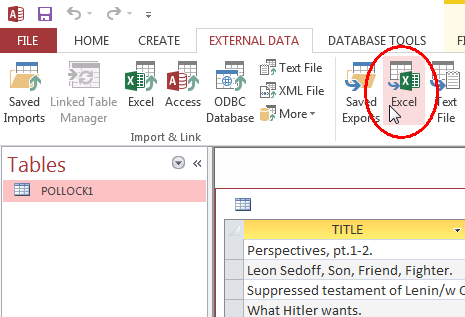 Export into Excel
Access Database
Export into Excel
In Excel added column with a note describing item, then saved file as a tab delimited .txt file.
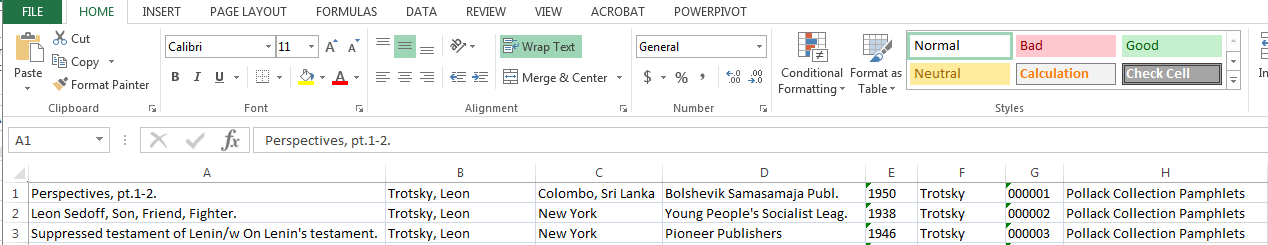 Excel
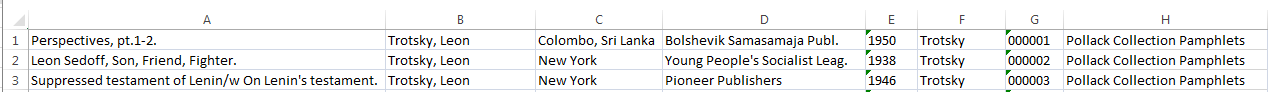 Identify columns of data as to the Marc Record field you want them to go into.
Analyze Excel Data
(Note: Microsoft Excel Online does not want to let you enter formula start with = cell number.  Use desktop version.)
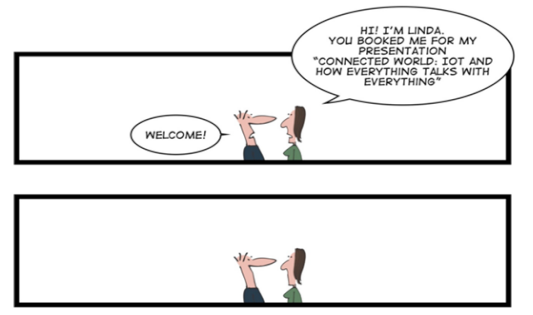 Questions?
http://static1.squarespace.com/static/518f5d62e4b075248d6a3f90/t/55e80a86e4b0936846c82ea7/1441270414139/?format=1500w
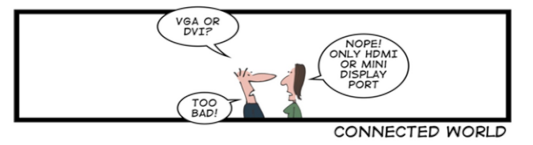 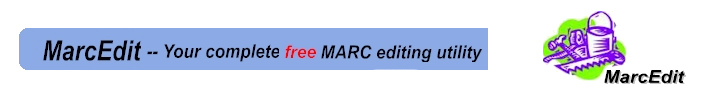 MarcEdit     by Terry Reese     http://marcedit.reeset.net/
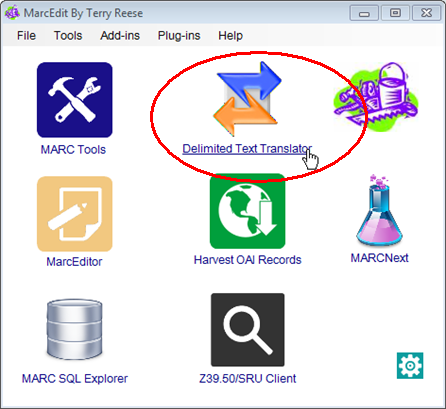 Delimited Text Translator
MarcEdit     by Terry Reese     http://marcedit.reeset.net/
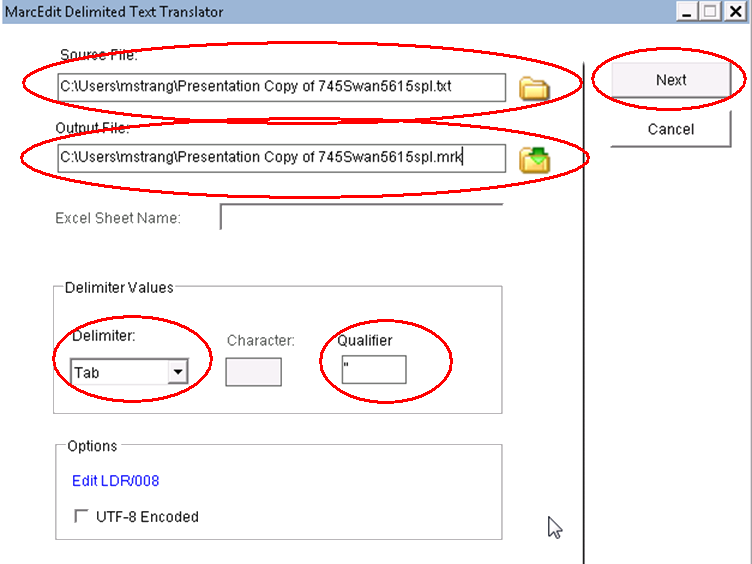 Open Delimited Text Translator

Enter Source file folder & name
Enter Output file folder & name
(change the extension to .mrk)

Delimiter: Tab
Qualifier:  “

Click Next

If you get a weird error message make sure you closed the Excel document you are trying to process!
MarcEdit     by Terry Reese     http://marcedit.reeset.net/
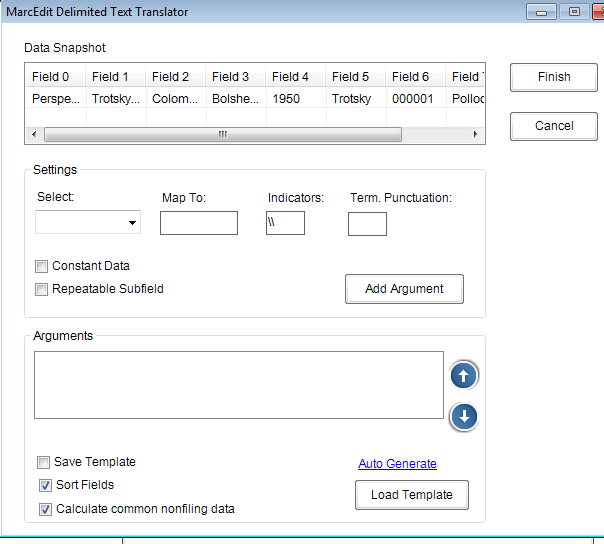 Now the Excel columns need to be translated into Fields and given what Marc value the Fields will have.

Column 0 to become: 
	Marc 245 subfield a
Column 1 to become:
	Marc 100 subfield a
Column 2 to become:
	Marc 300 subfield a
MarcEdit     by Terry Reese     http://marcedit.reeset.net/
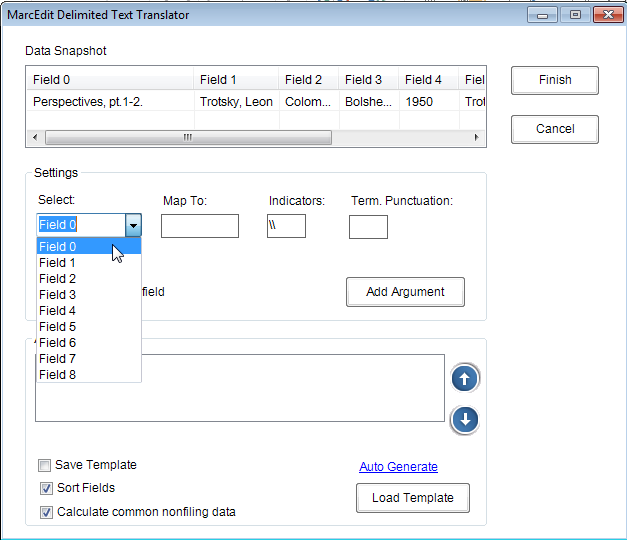 Create template for each column

Choose the Field you want to define from the pull-down menu
MarcEdit     by Terry Reese     http://marcedit.reeset.net/
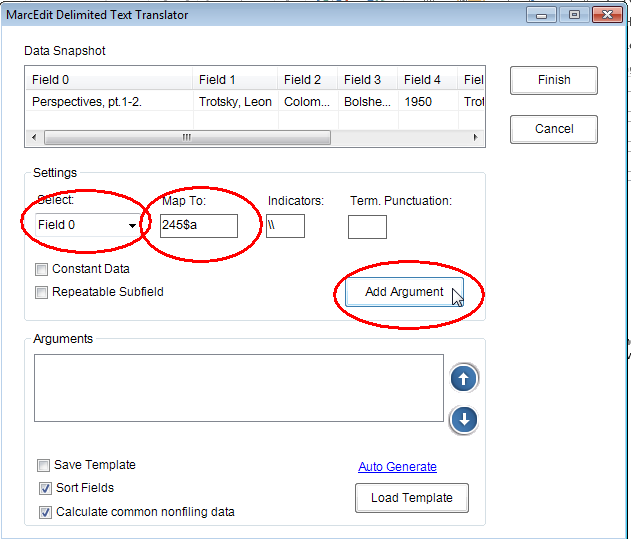 Enter DataSelect:
Field 0

Map To:
245$a

Press Add Argument

(The order of the arguments matters for the final Marc Record Load Display!  We had issue with |a and |b not being loaded in proper order due to the order they were placed in the argument)
MarcEdit     by Terry Reese     http://marcedit.reeset.net/
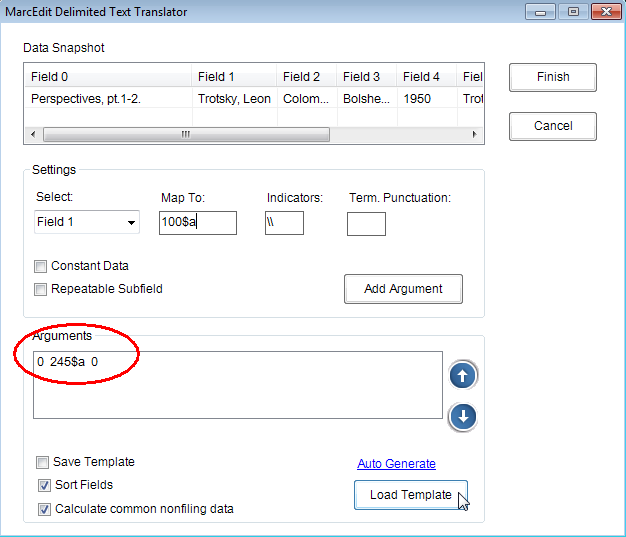 Enter DataSelect:
Field 0

Map To:
100$a

Press Add Argument

(The order of the arguments matters for the final Marc Record Load Display!  We had issues with |a and |b not being loaded in proper order due to the order they were placed in the argument)
MarcEdit     by Terry Reese     http://marcedit.reeset.net/
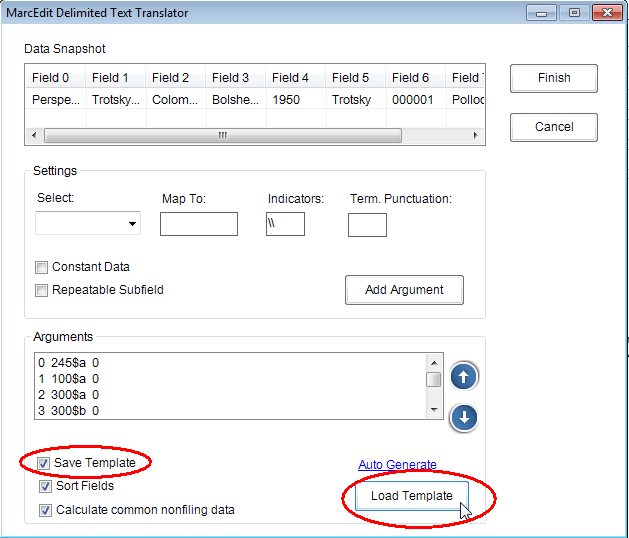 Once you have entered all the arguments:

Checkmark Save Template

Load Template

You’ll be asked to save template as an .mrd  file

After that you can just reload template
MarcEdit     by Terry Reese     http://marcedit.reeset.net/
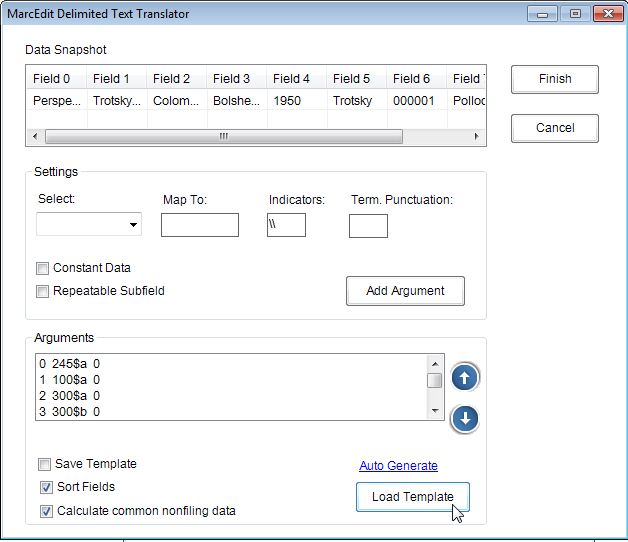 Once you have entered all the arguments and saved them as templates you can simply push the Load Template button to get them back!
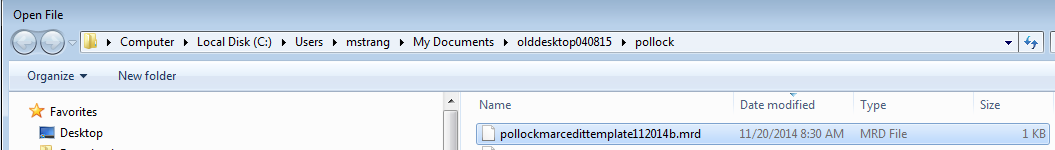 MarcEdit     by Terry Reese     http://marcedit.reeset.net/
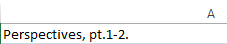 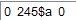 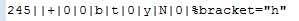 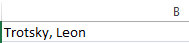 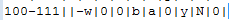 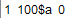 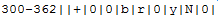 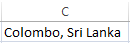 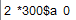 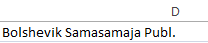 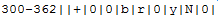 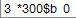 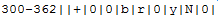 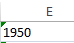 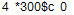 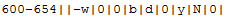 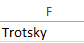 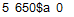 Delimited Text Translator puts 1 * when you group lines together
We put in 4 **** to handle articles
MarcEdit     by Terry Reese     http://marcedit.reeset.net/
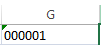 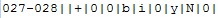 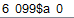 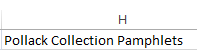 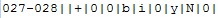 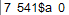 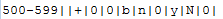 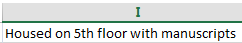 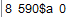 (The order of the arguments matters for the final Marc Record Load Display!  We had issues with |a and |b not being loaded in proper order due to the order they were placed in the argument)
MarcEdit     by Terry Reese     http://marcedit.reeset.net/
Highlight and right mouse click on rows you need to combine into one Marc field

Once you hit Join Items 
a * wildcard shows they are joined 

Once template is loaded, click Finish.
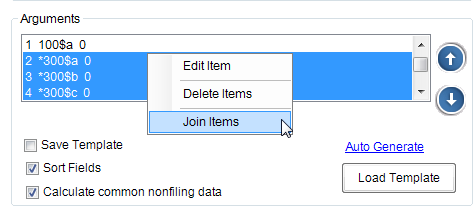 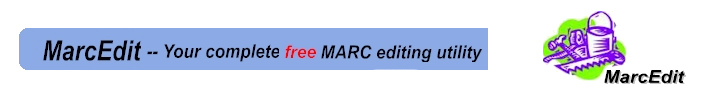 MarcEdit     by Terry Reese     http://marcedit.reeset.net/
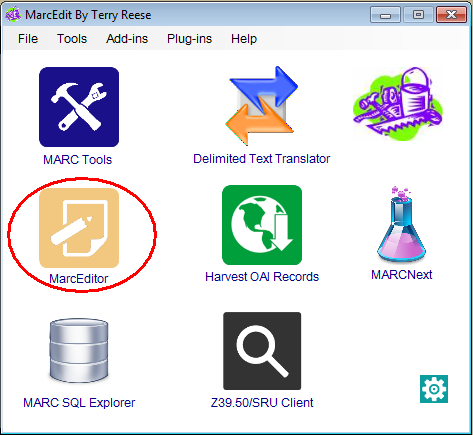 MarcEditor
MarcEdit     by Terry Reese     http://marcedit.reeset.net/
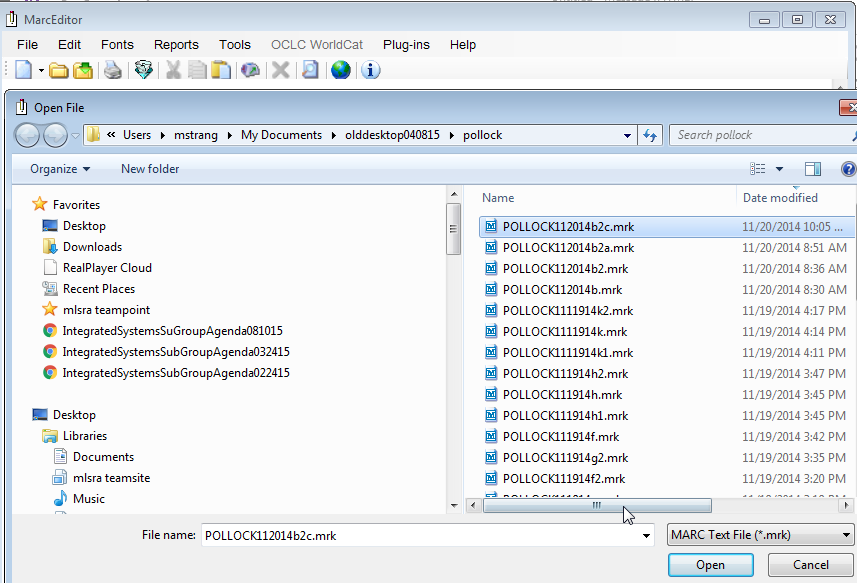 Using MarcEditor open the .mrk file you created
MarcEdit     by Terry Reese     http://marcedit.reeset.net/
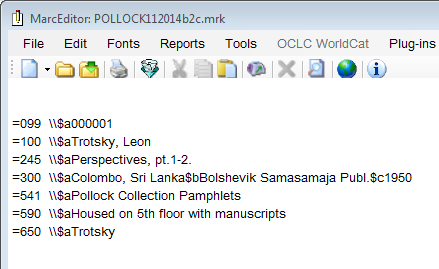 The Excel columns are now in Marc Fields!
Spot check your data.
Delete the top two rows in Excel which contain column labels.  Otherwise your first two .mrk file lines will have the column names in them!
MarcEdit     by Terry Reese     http://marcedit.reeset.net/
Save as .mrc file by using Compile File into MARC
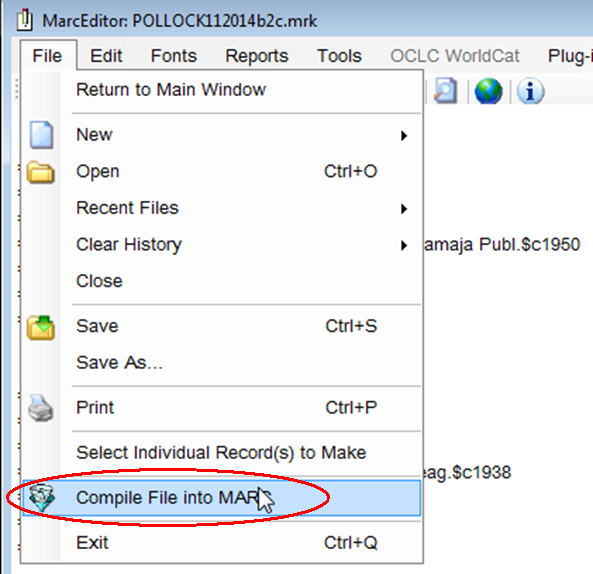 Under File use 
  Compile File into Marc

Saved file is ready for loading into catalog!
Questions?
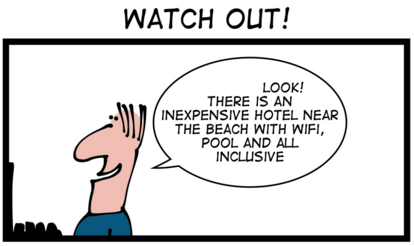 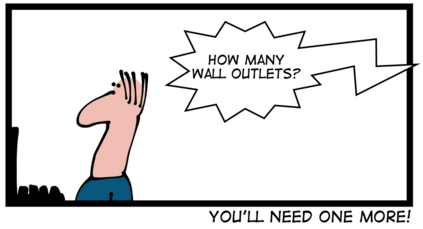 http://static1.squarespace.com/static/518f5d62e4b075248d6a3f90/t/553ab9e1e4b0c687eb37c4f5/1429912039427/?format=1500w
Load Profile Training
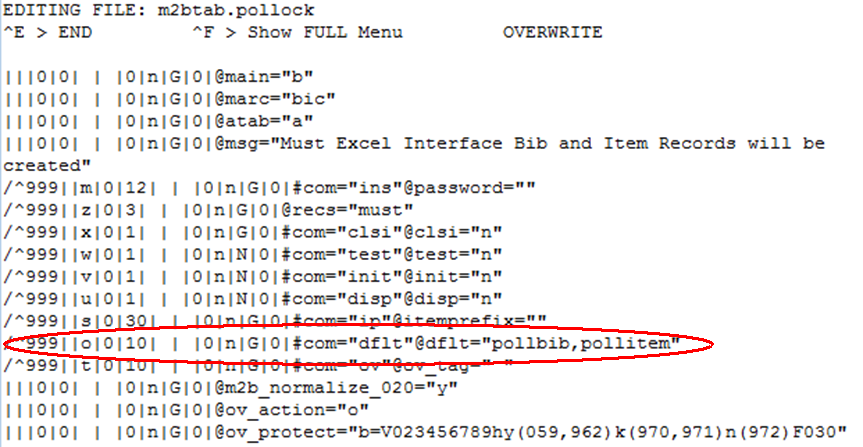 We copied our basic approval plan loader m2btab.pcat to m2btab.must for this project.  Next we made minimal changes to the .must and then changed the default bib and item record templates.
(A resourceful and daring person could just rename their default templates for bib and item records and that might work)
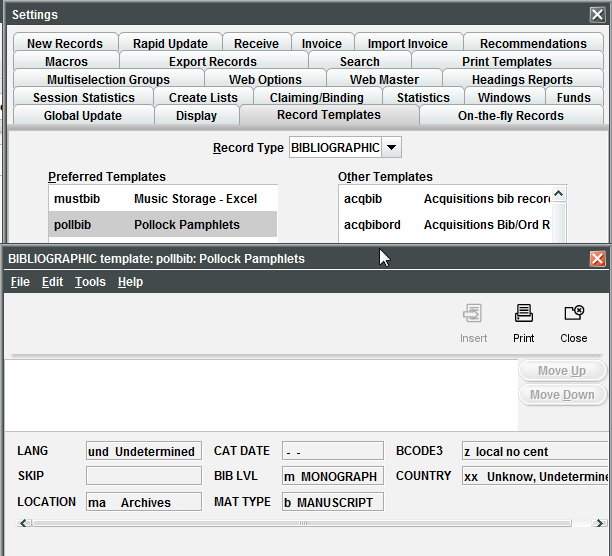 Default Templates
Sierra
	=> Admin
	=>Settings
	=>Record 		Templates 
 
Record Type:  Bibliographic 
Default Bib:  pollbib
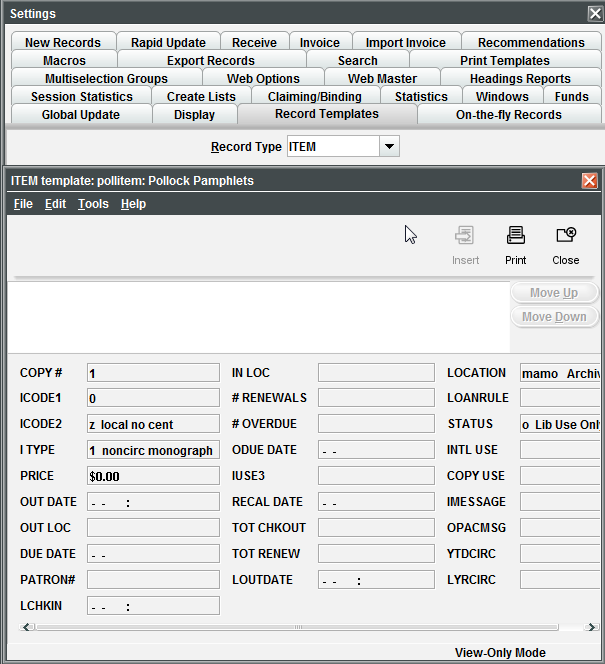 Default Templates
Sierra
	=> Admin
	=>Settings
	=>Record 	Templates 
 
Record Type: Item 
Default Bib:  pollitem
Load Profile Training
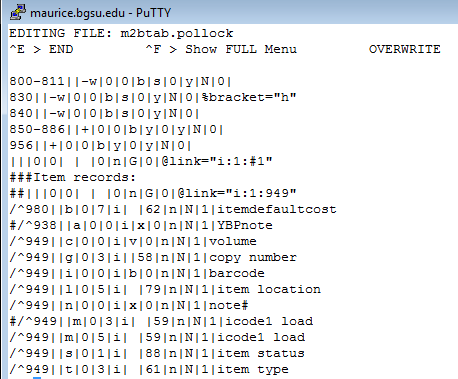 The Loader lines that determine which Marc record fields drop into item record fields.
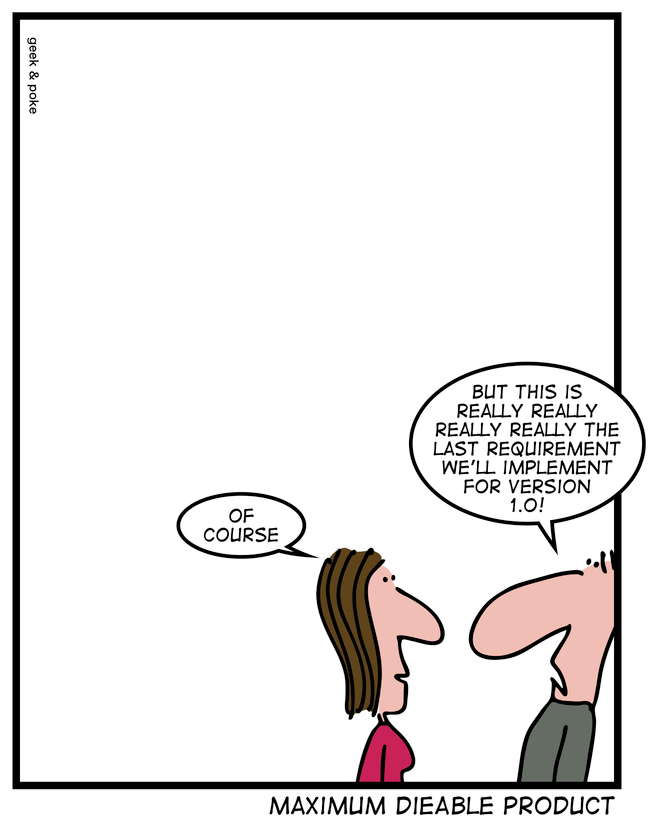 Questions?
http://static1.squarespace.com/static/518f5d62e4b075248d6a3f90/t/566f514e0ab377e17ad4cc43/1450135892625/?format=750w
Sierra Data Exchange
Sierra Data Exchange; Select Process:  Load Bibliographic Records (local)
Use Get PC and then highlight saved file, Click Upload
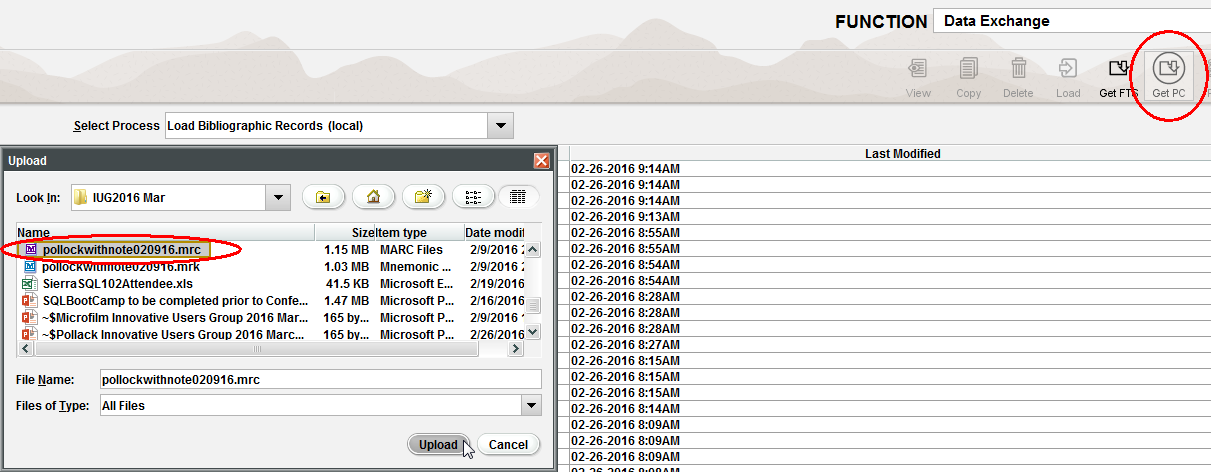 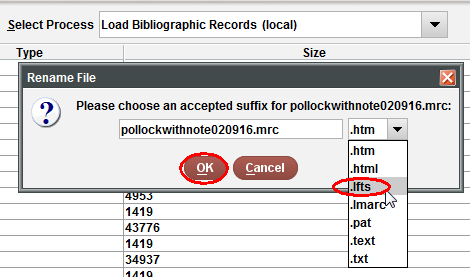 Sierra Data Exchange
Choose suffix:  .lfts
Highlight file with .lfts ending and use Prep in Sierra
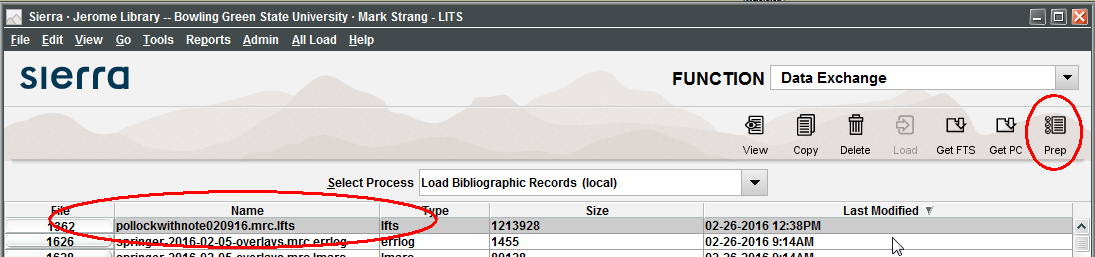 Sierra Data Exchange
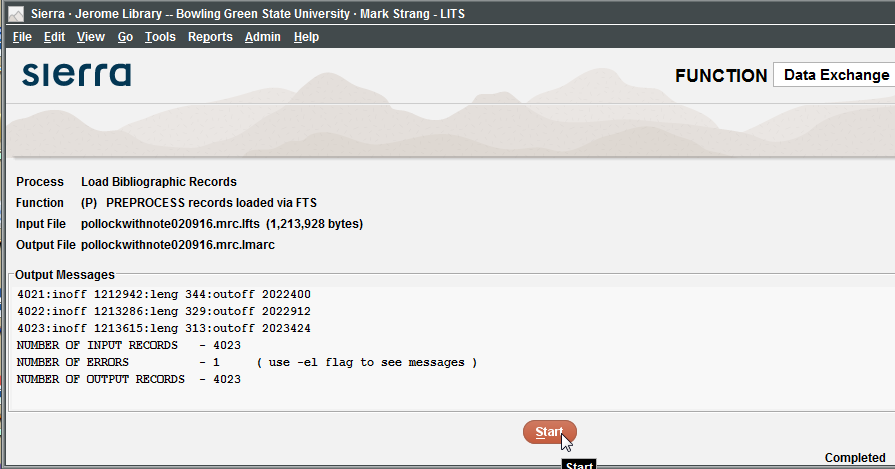 Click Start
 When Prep is     completed you see the following
Sierra Data Exchange
Highlight File:  pollackwithnote020916.mrc.lmarc
Choose Load
Select Loader:  in our Case  (R) LOAD pollack MARC file
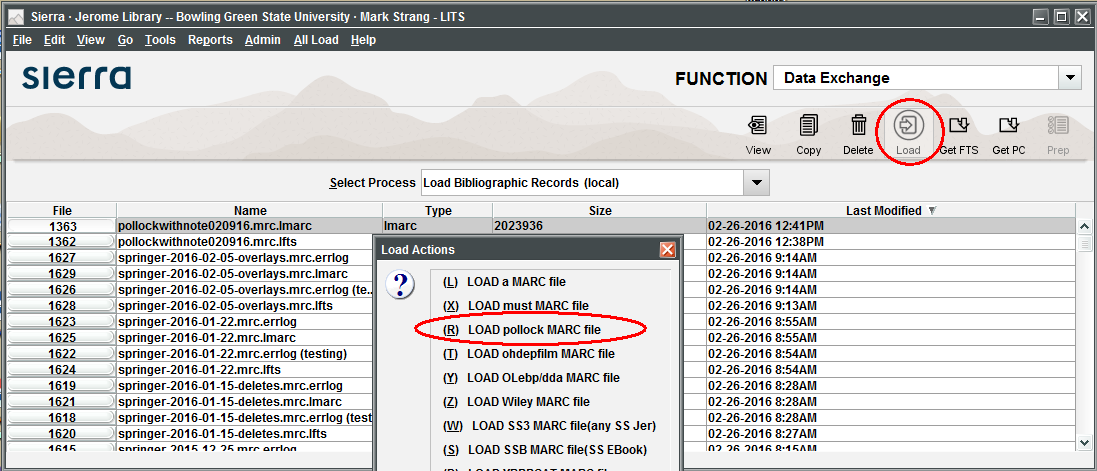 Sierra Data Exchange
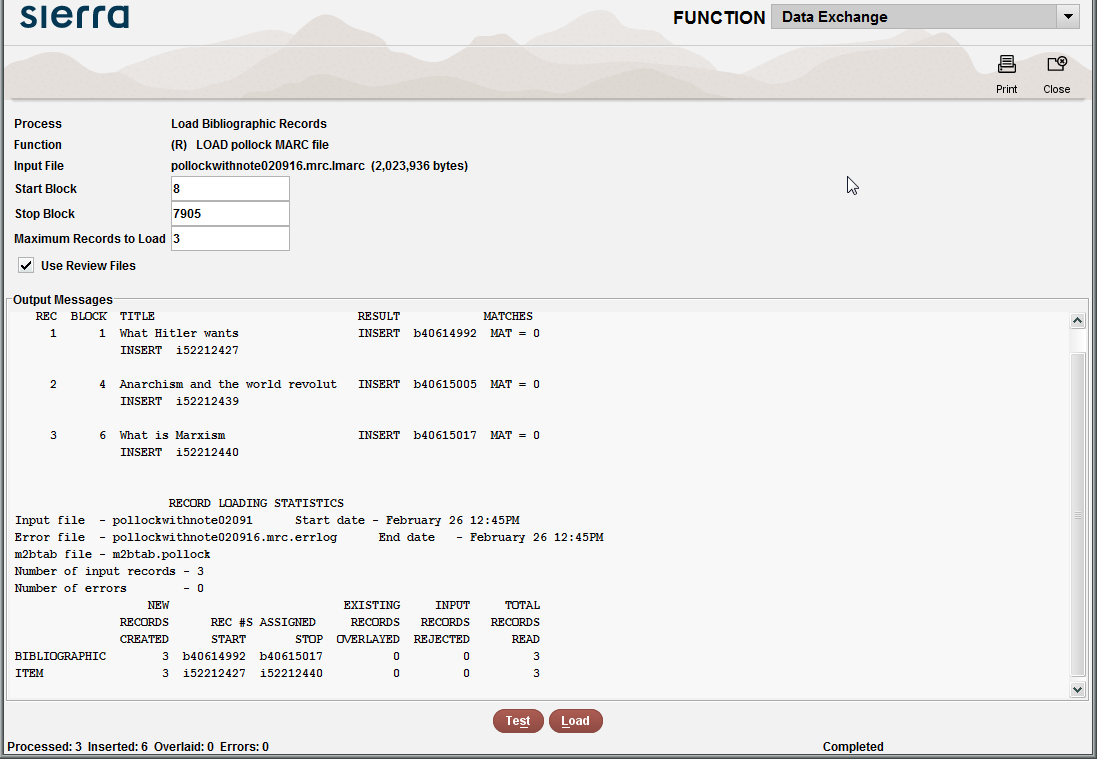 Checkmark the Use Review Files box
(to review loaded data in a review file)
Click Test first and if there are no errors click Load
Load Statistics screen
# of records should match # from Marcedit!
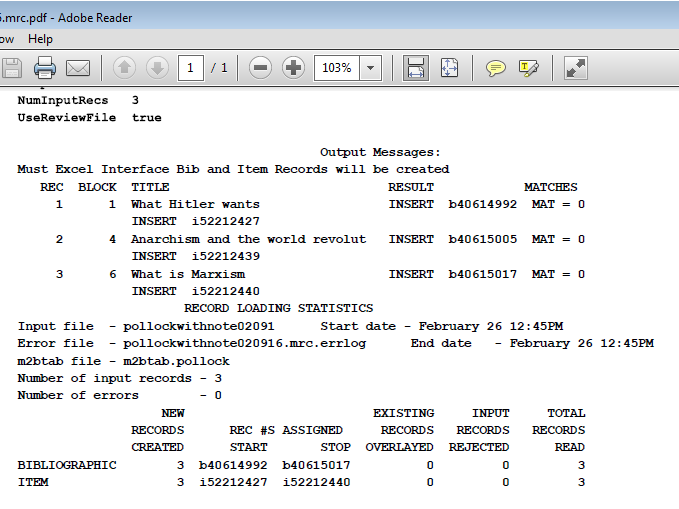 Sierra Data Exchange
Load Statistics screen
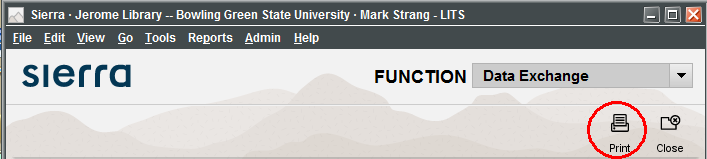 We print these to a Windows .pdf file printer just in case we ever need to backtrack an issue
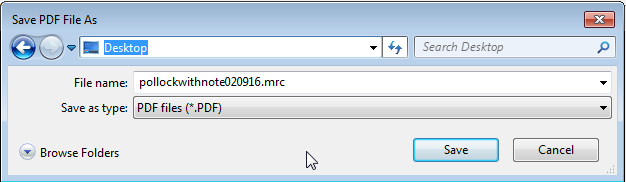 Sierra Create Lists
To create review file of loaded data (If you check marked box earlier!)
In Create Lists highlight and empty list, click Copy, then scroll down until you find the “Load: inserted records” for your file name
(I always keep track of the number of records made, then search for that!)
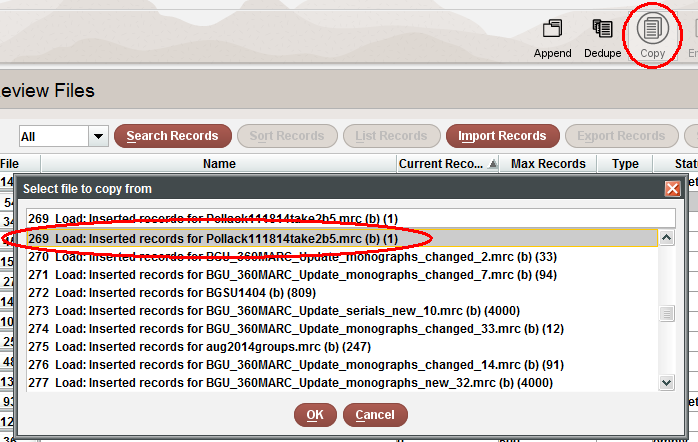 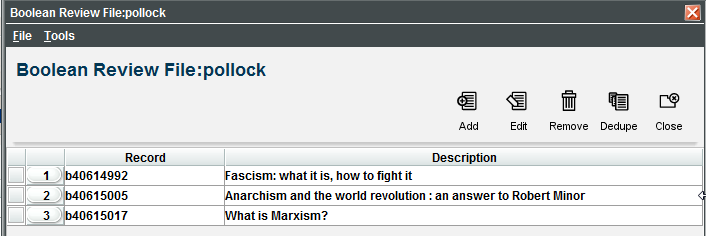 Sierra Bib Record Created
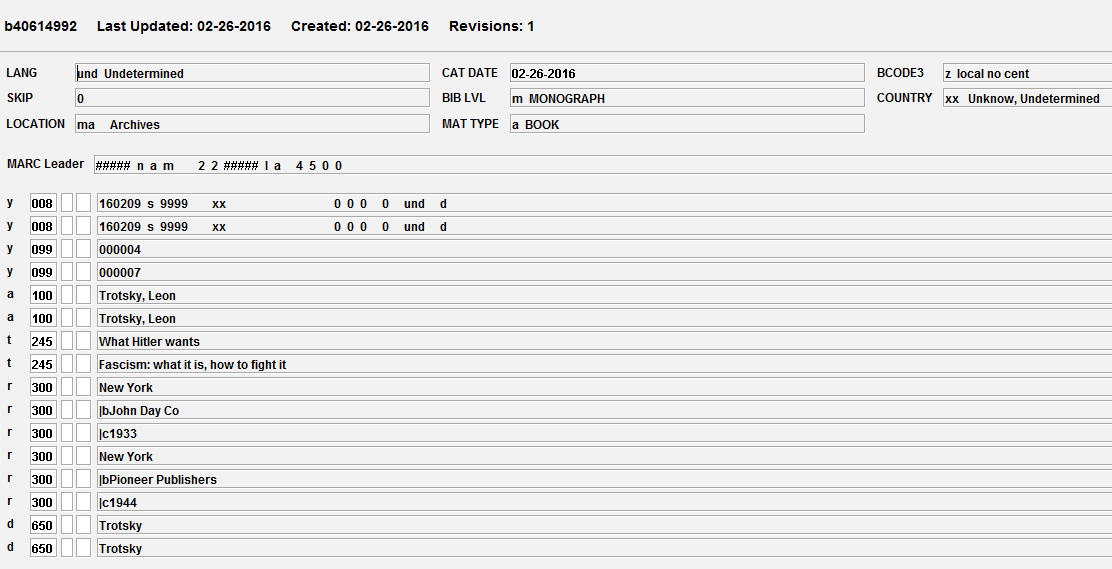 Record Templates for fixed field default information 
Sierra
	=> Admin
	=>Settings
Sierra Item Record Created
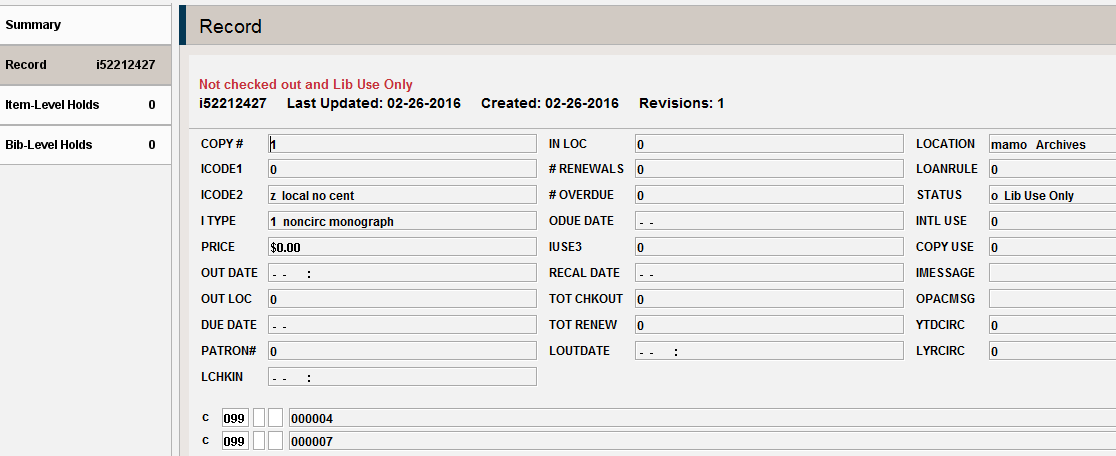 Sierra
	=> Admin
	=>Settings
	=>Record Templates for fixed field default information.
Public Web View
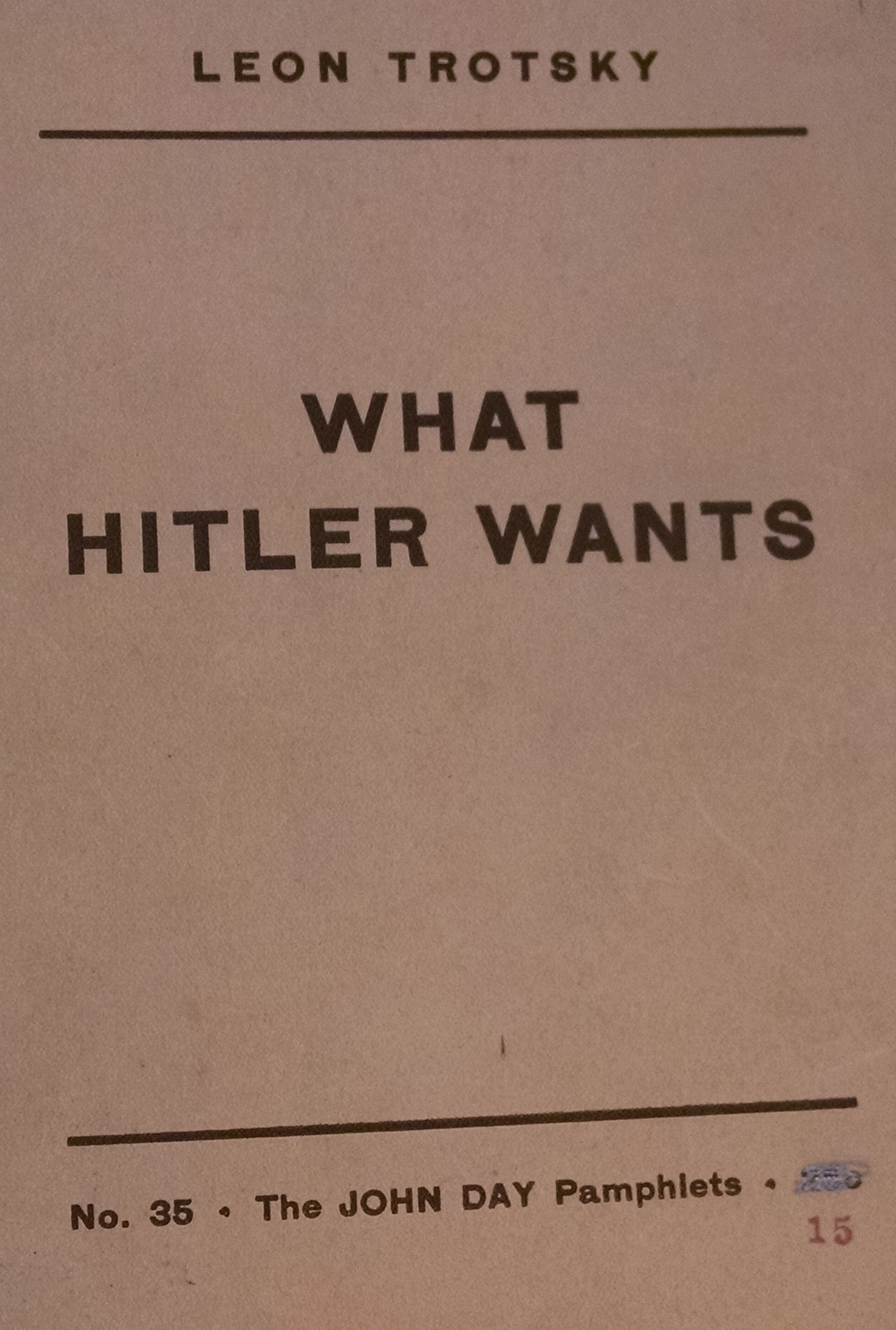 http://maurice.bgsu.edu:80/record=b3657469~S9
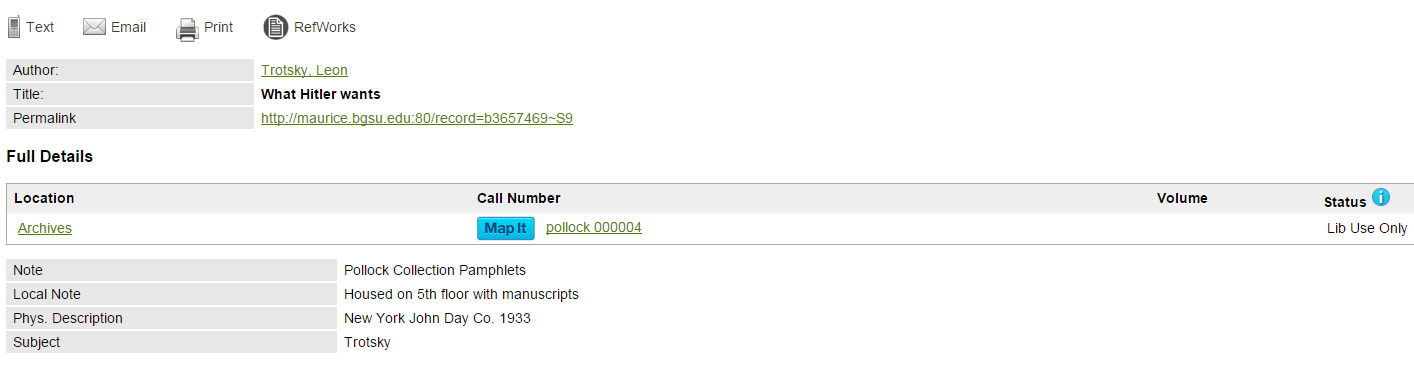 WebOPAC view of record we just created!
Public Web Marc View
http://maurice.bgsu.edu:80/record=b3657469~S9
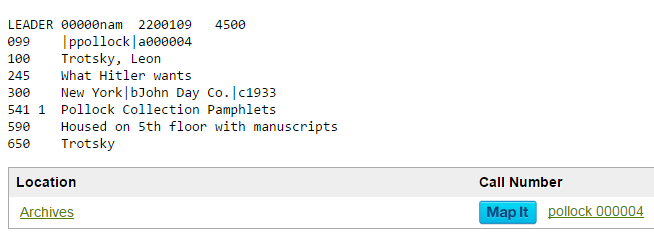 WebOPAC Marc record view of record we just created!
Public Summon Discovery Layer View
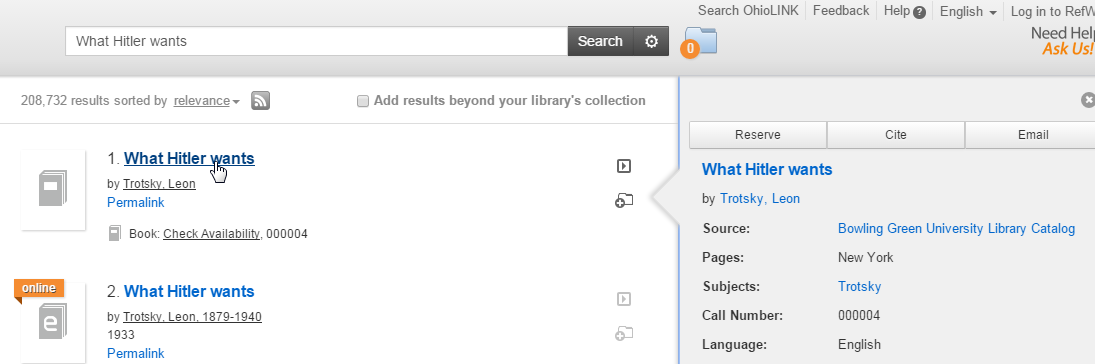 http://bgsu.summon.serialssolutions.com/search?s.q=What+Hitler+wants&spellcheck=true#!/search?ho=t&l=en&q=What%20Hitler%20wants
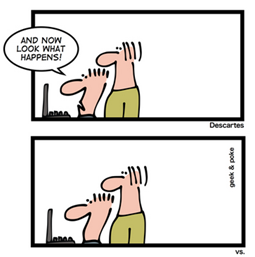 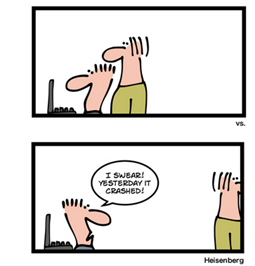 Questions?
www.geek-and-poke.com
http://static1.squarespace.com/static/518f5d62e4b075248d6a3f90/t/55df767fe4b0109239455328/1440708230004/?format=1500w
Polaris
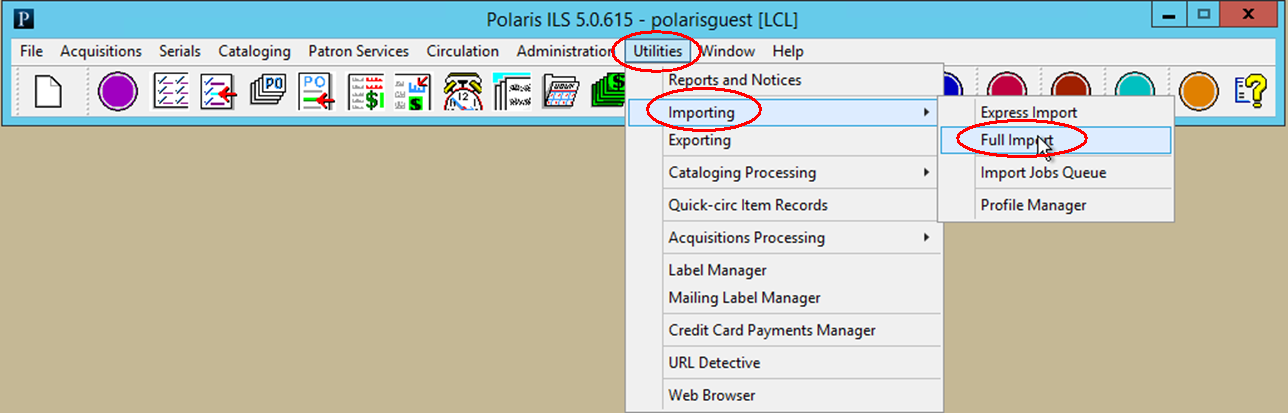 Utilities
Importing
Full Import
Polaris Training server access provided by:
Dennis Todd, Senior Sales Engineer, Innovative Interfaces, Syracuse, NY
Assisted me with this process at dennis.todd@iii.com
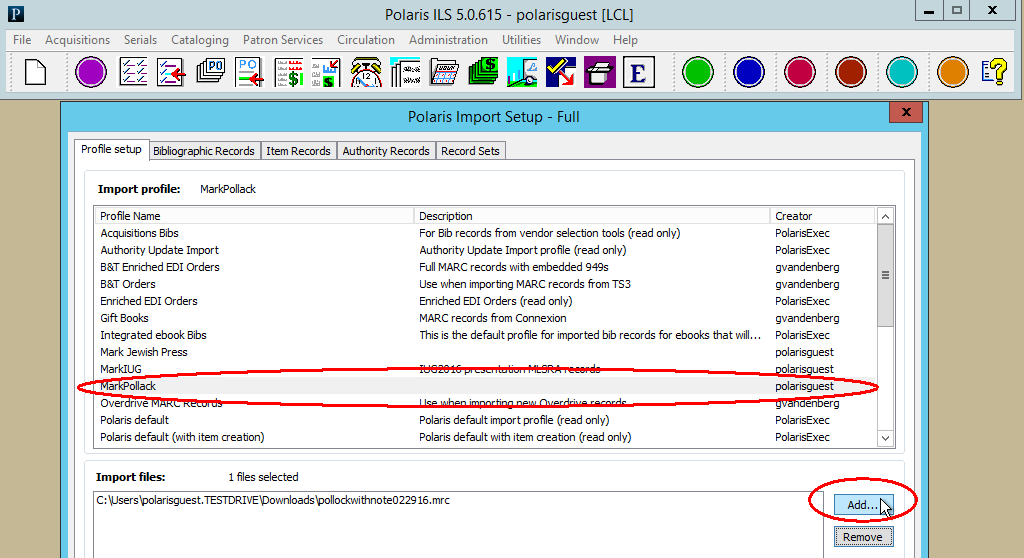 Polaris
Highlight your profile
Click add to load the file you wish to upload.
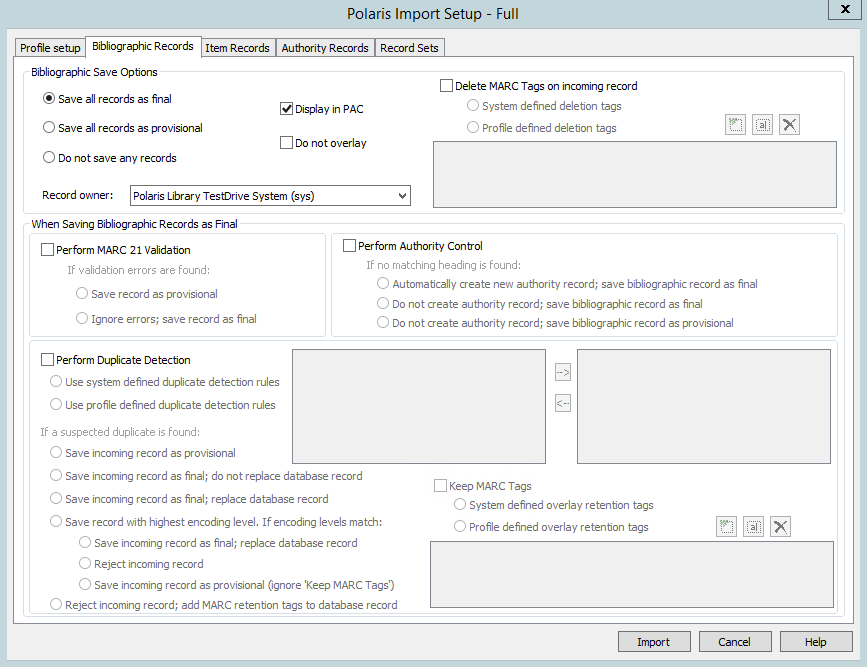 Polaris
MarkPollock template
Bibliographic Records tab
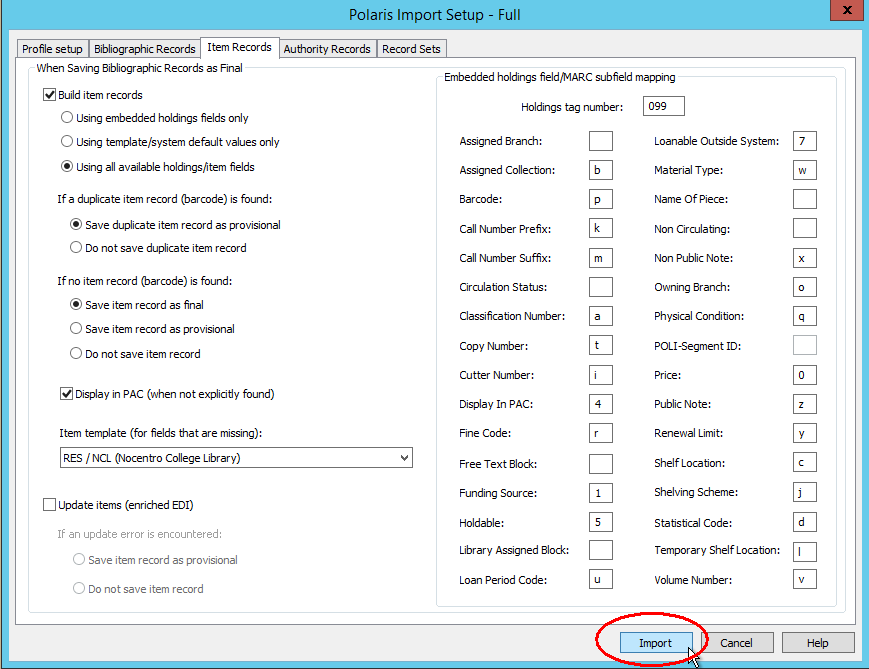 Polaris
MarkPollock template
Item Records tab
Click Import
Polaris
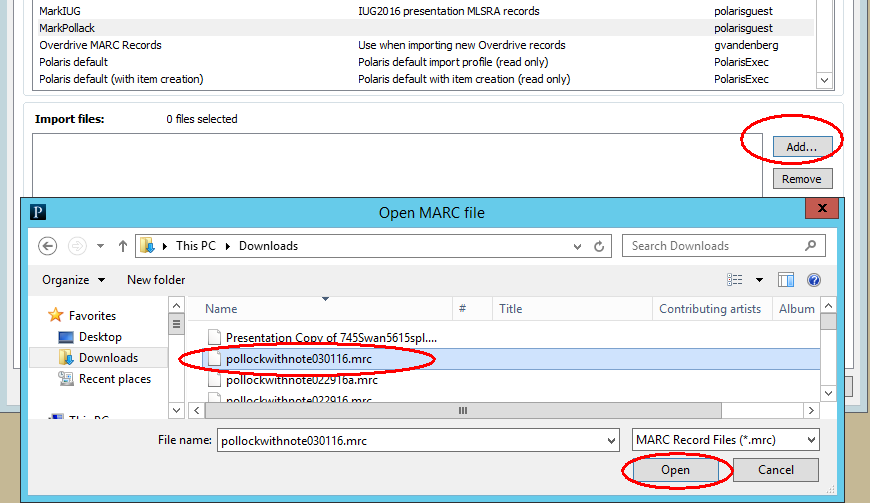 Click Add
Select file to load
Click Open to select file
Click Import at bottom of window to import
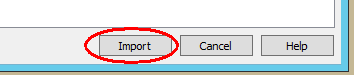 Polaris
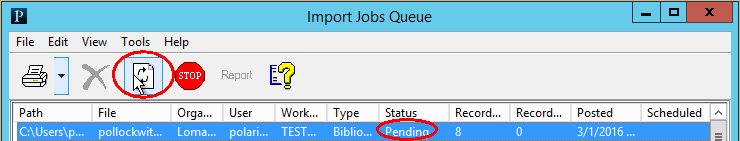 Processing Screen
Click refresh button until finished
Polaris
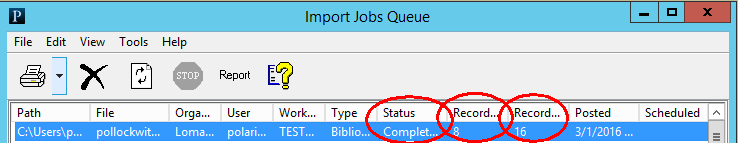 Status:  Completed
Records Read:  8
Records Created: 16

Double click highlighted load / import to see: import report
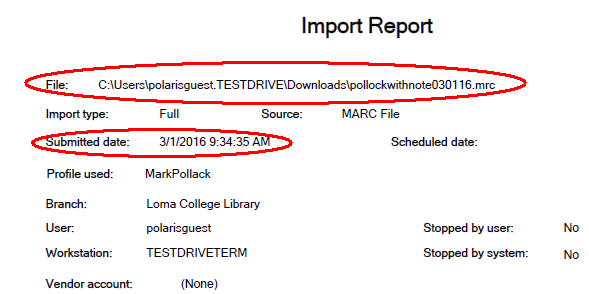 Polaris
Import report is a .pdf file
File load name
Submitted date
Scroll to bottom to see statistics
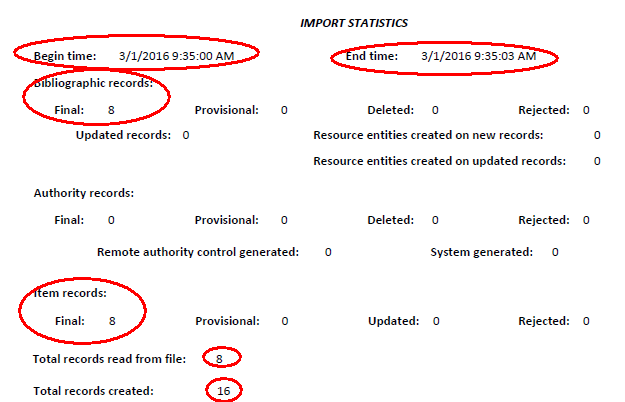 Time
Bib records created
Item records created
Total records created
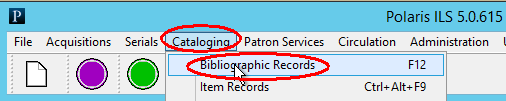 Polaris
Cataloging
Bibliographic Records
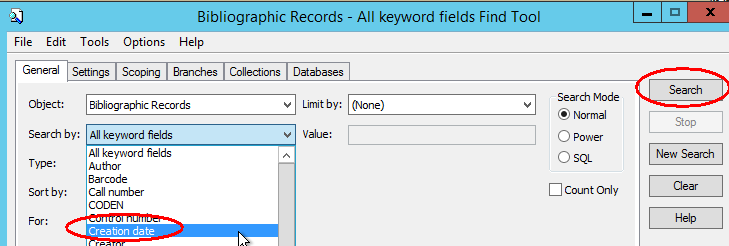 Creation date
Search
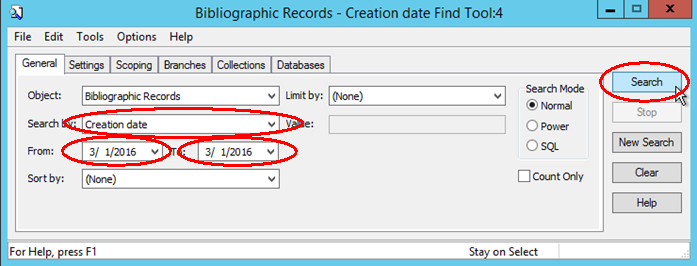 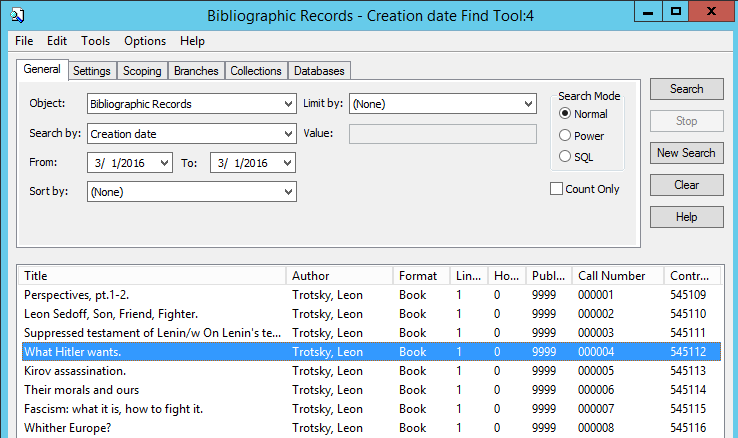 Polaris
Double Click:
What Hitler wants
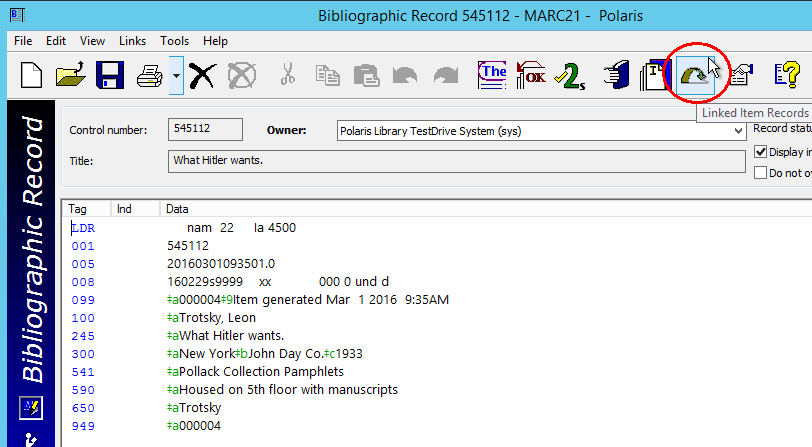 Polaris
Click the green bent arrow button to get to item record
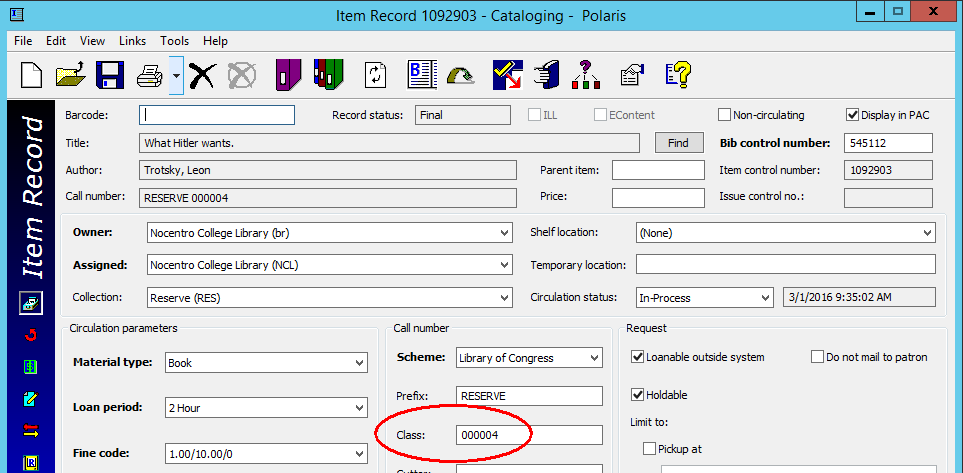 Polaris
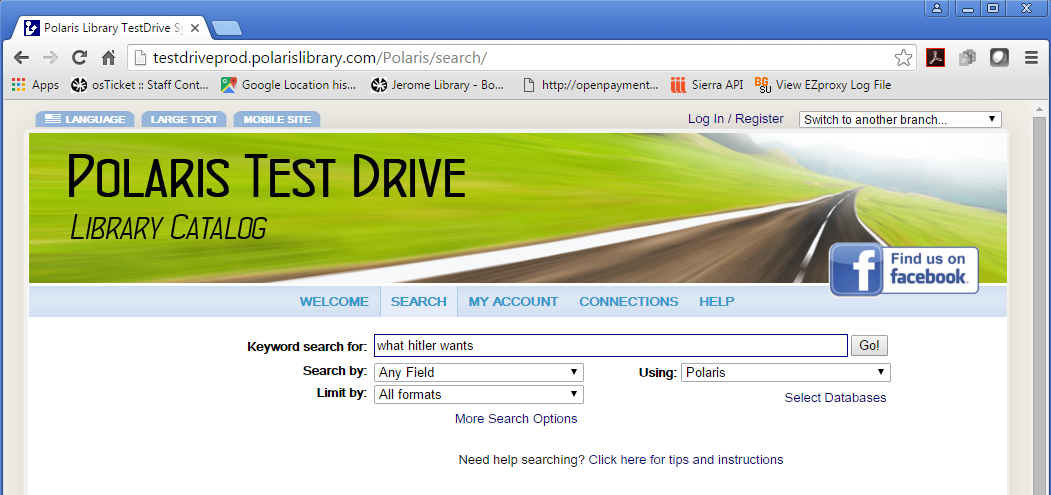 Polaris: Public View
http://testdriveprod.polarislibrary.com/Polaris/search/
Polaris: Public View
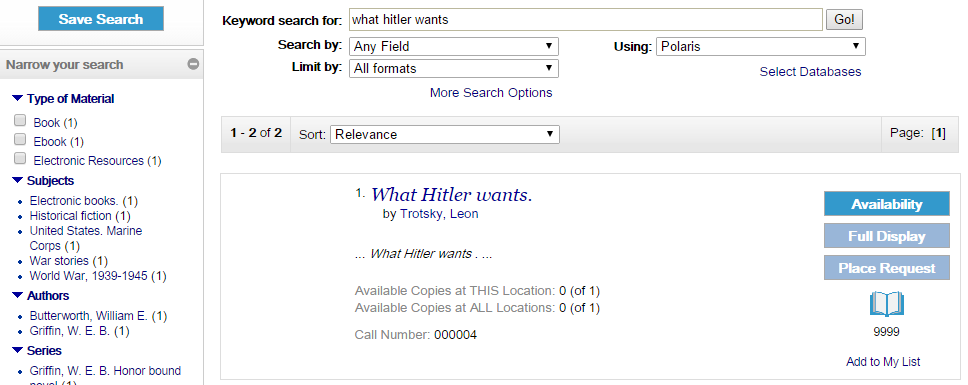 http://testdriveprod.polarislibrary.com/Polaris/search/searchresults.aspx?ctx=1.1033.0.0.6&type=Keyword&term=what%20hitler%20wants&by=KW&sort=RELEVANCE&limit=TOM=*&query=&page=0&searchid=2
Polaris: Public View
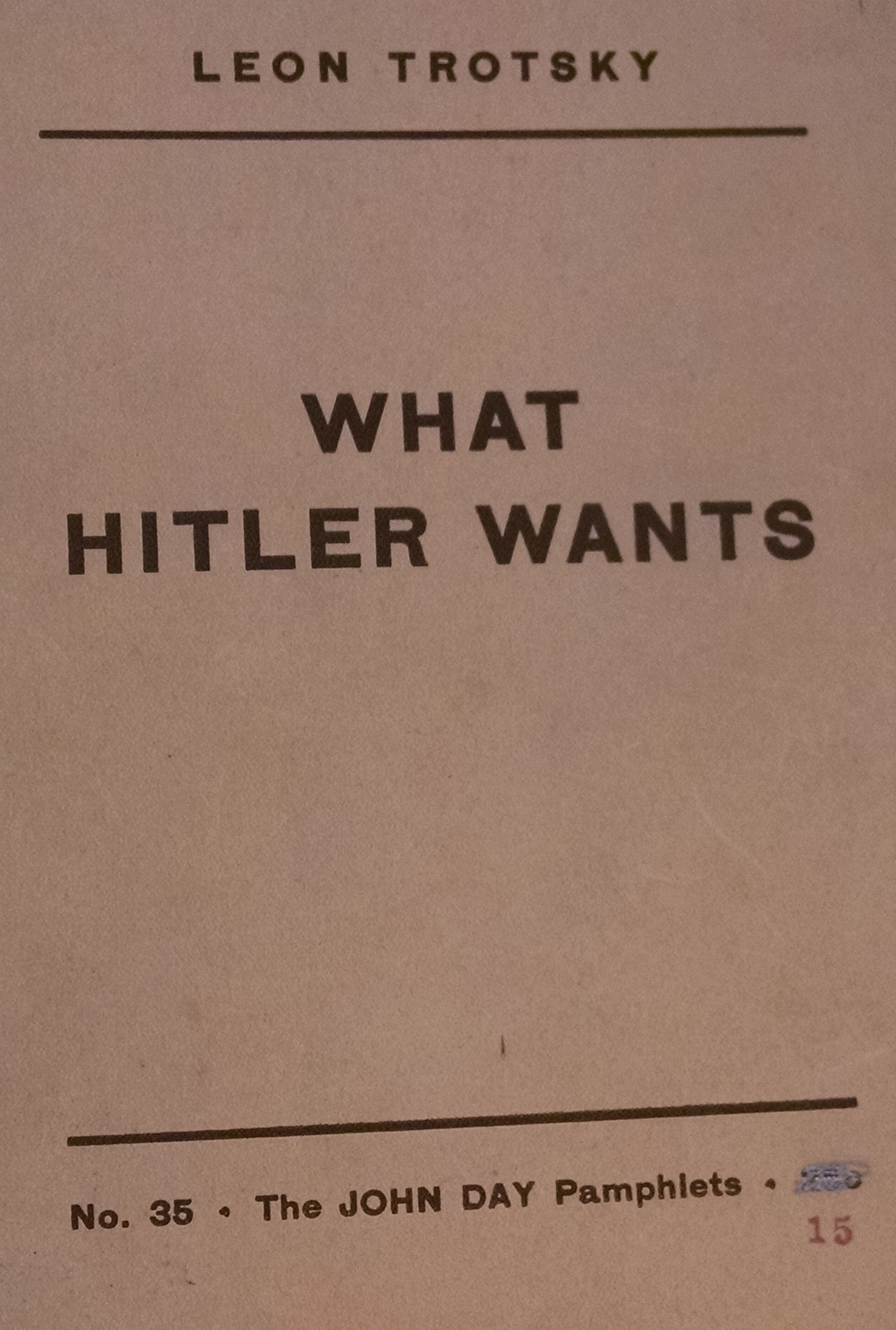 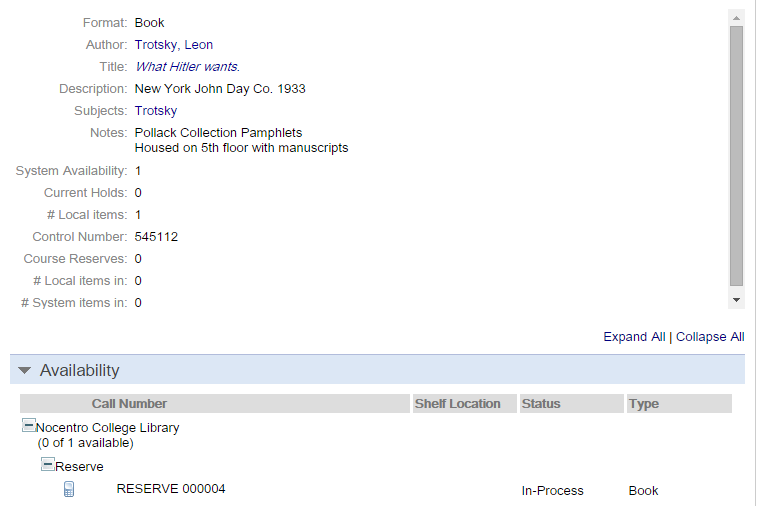 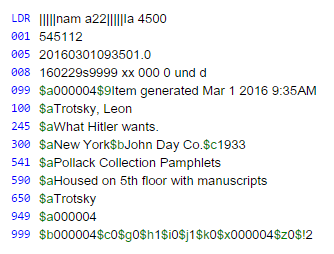 http://testdriveprod.polarislibrary.com/Polaris/search/title.aspx?ctx=1.1033.0.0.6&pos=1
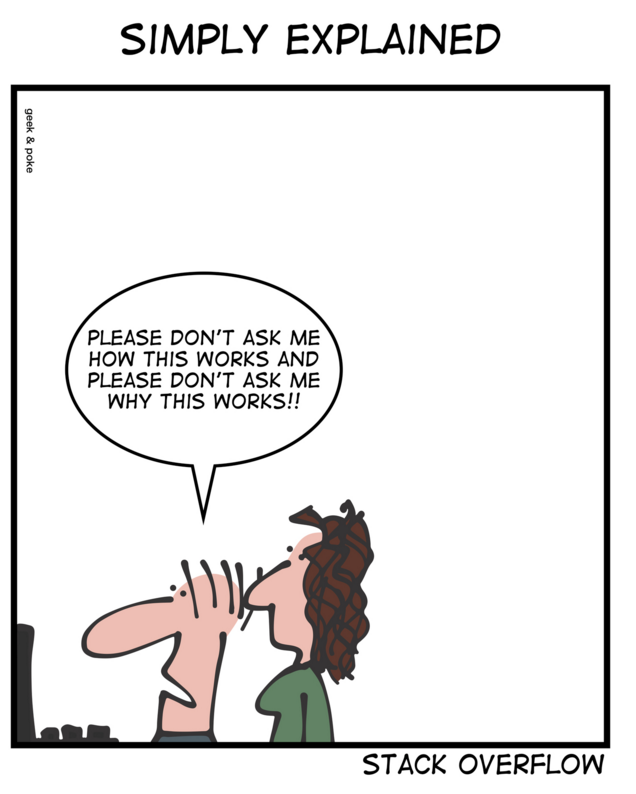 Questions?
http://static1.squarespace.com/static/518f5d62e4b075248d6a3f90/t/5618244de4b0b6c33369b832/1444422738776/?format=1500w
Cataloging 45-RPM Records
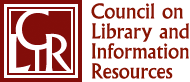 Hidden Collections Grant
Getting to the Core:  Cataloging 45-RPM Records
Cataloging of approximately 64,800 45-RPM recordings of popular music.
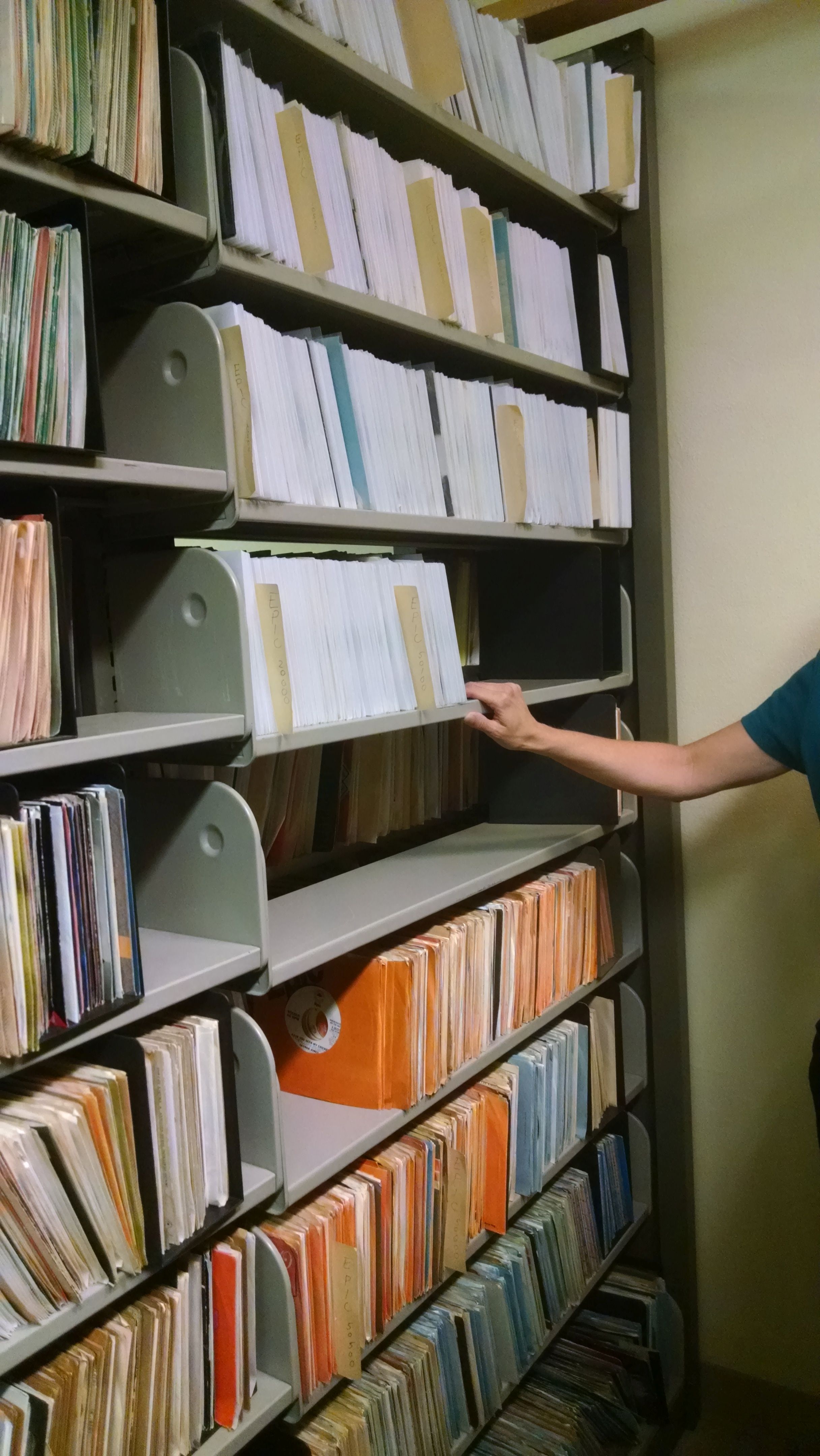 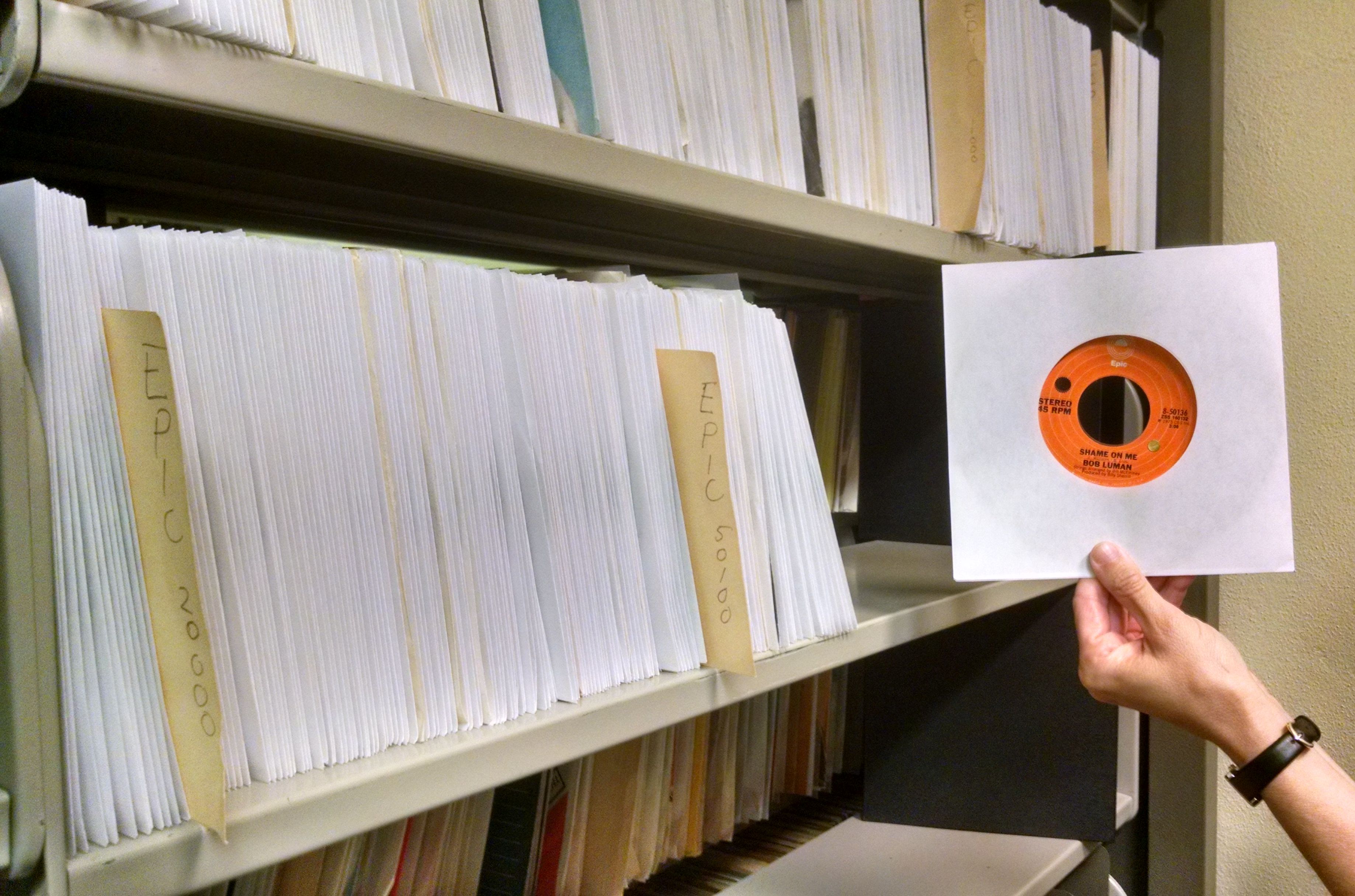 Getting to the Core: Cataloging 45-RPM Records
Data entry performed by student assistants
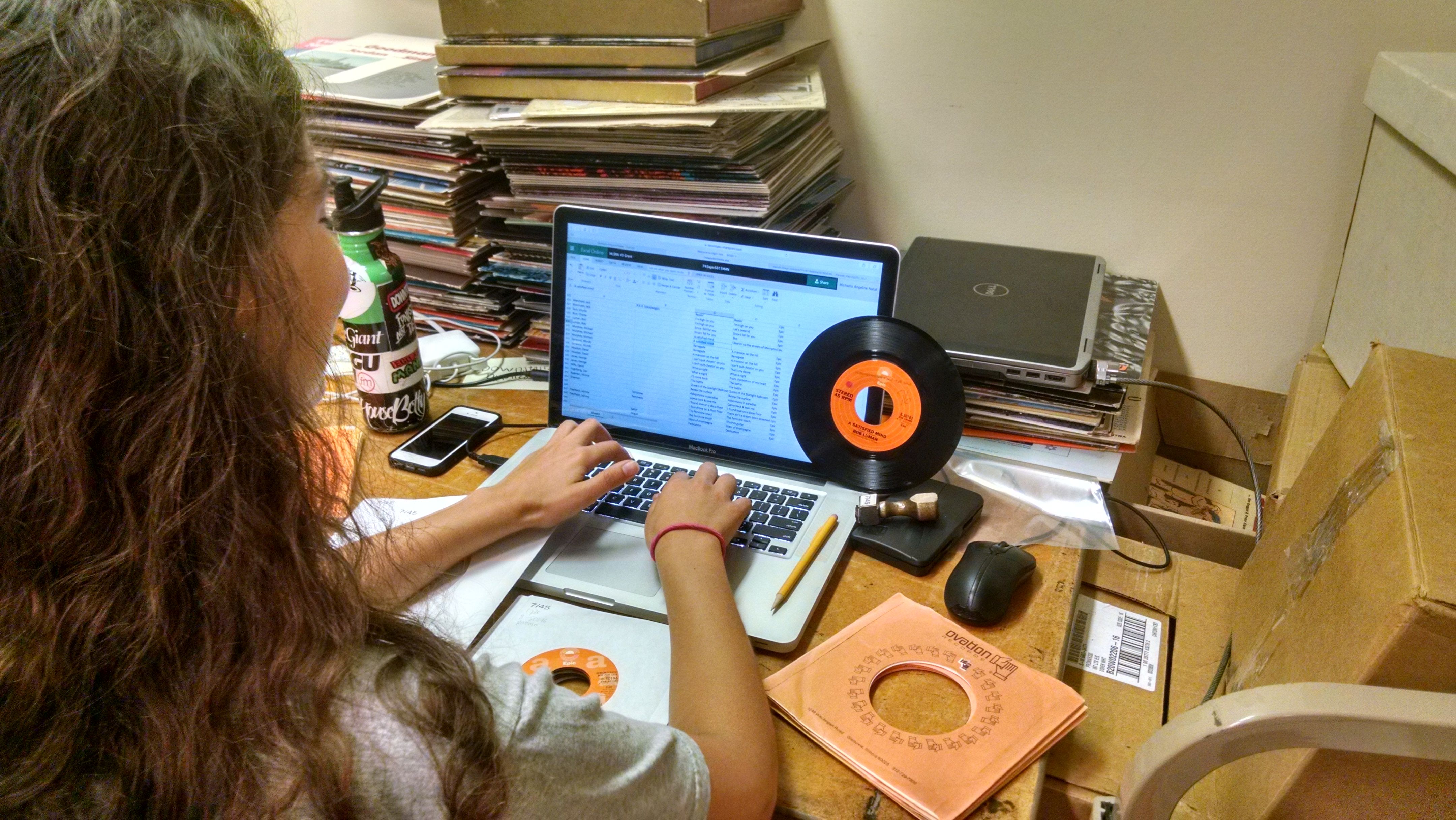 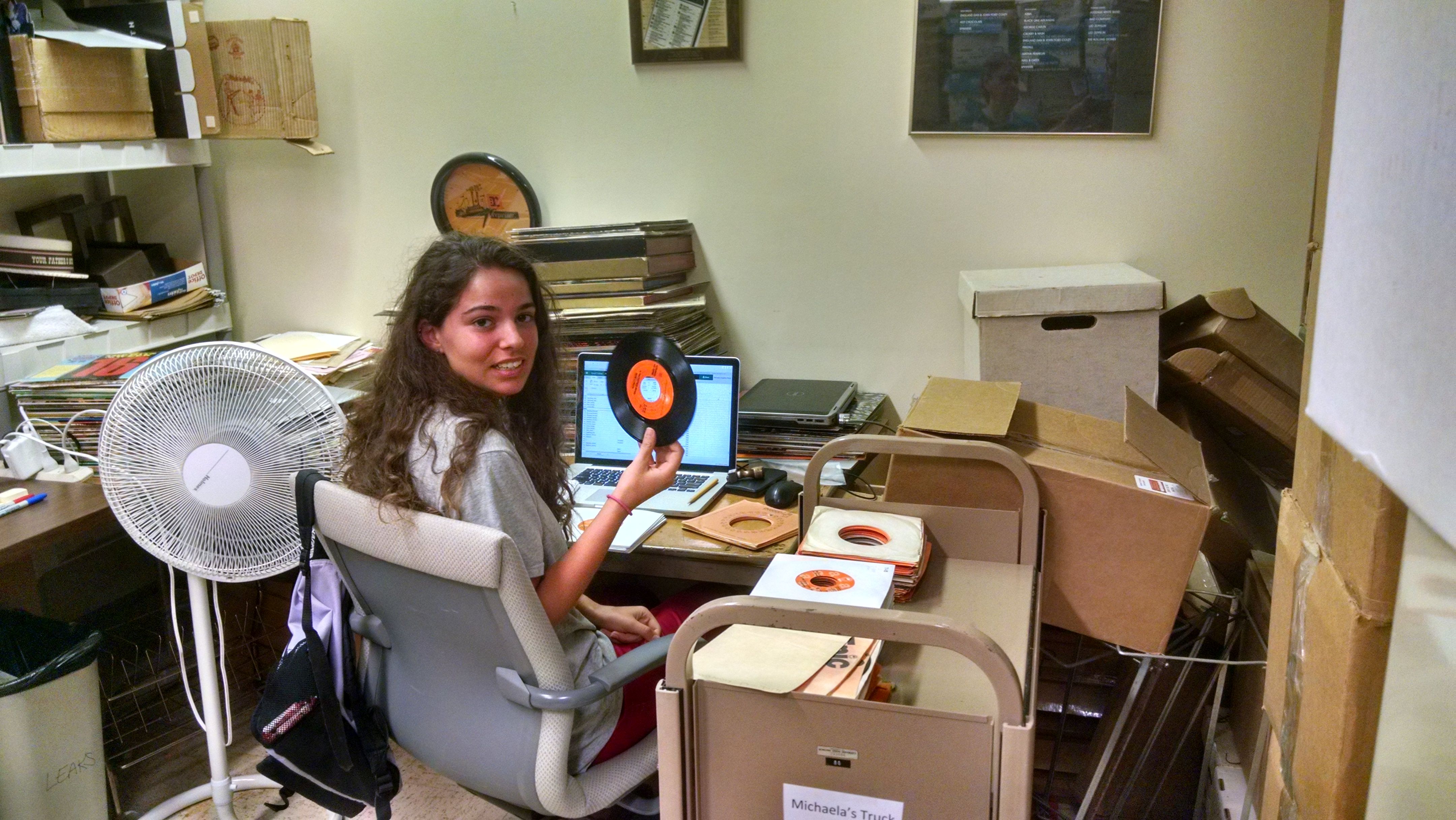 Software used:
Microsoft Excel 2013
Columns & Formulas

MarcEdit 6.0 by Terry Reese 
Delimited Text Translator
Marc Editor

Innovative Load Profile Training

Sierra Record Templates / Millennium Record Templates

Sierra Data Exchange / Load Records - Rel 2.0.1_6

Polaris ILS - Rel. 5.0.385

Microsoft Office Online / 365 Team Site
Excel
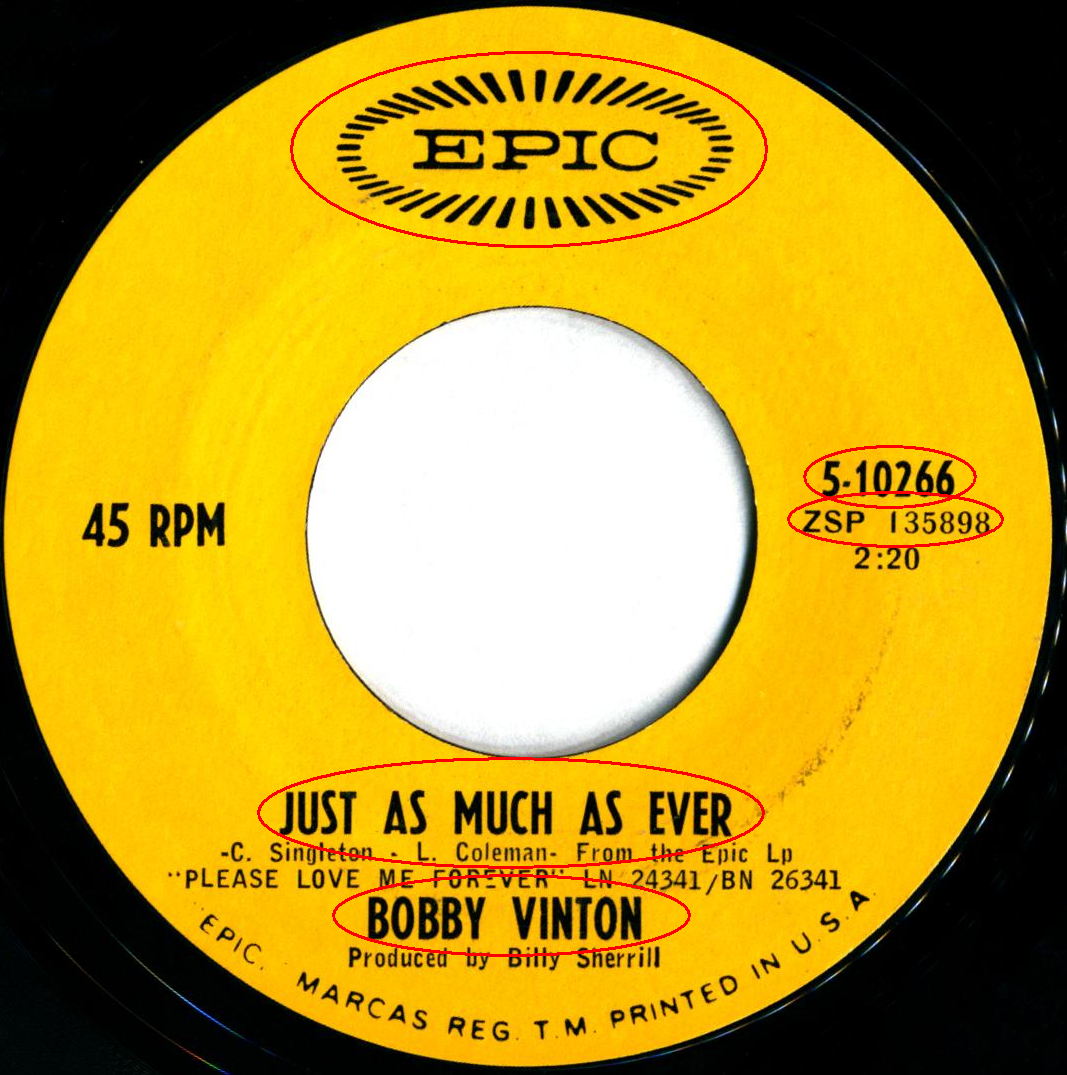 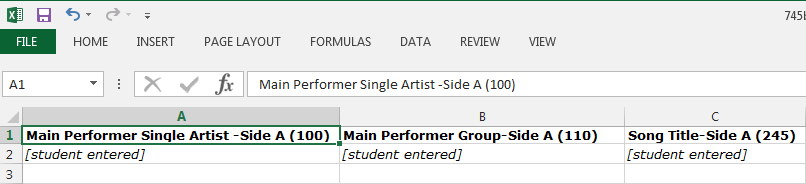 Identify columns of data you
 want for records and what
 students will enter
Excel
(Note: Microsoft Excel Online does not want to let you enter formula start with = cell number.  Use desktop version.)
Excel Data
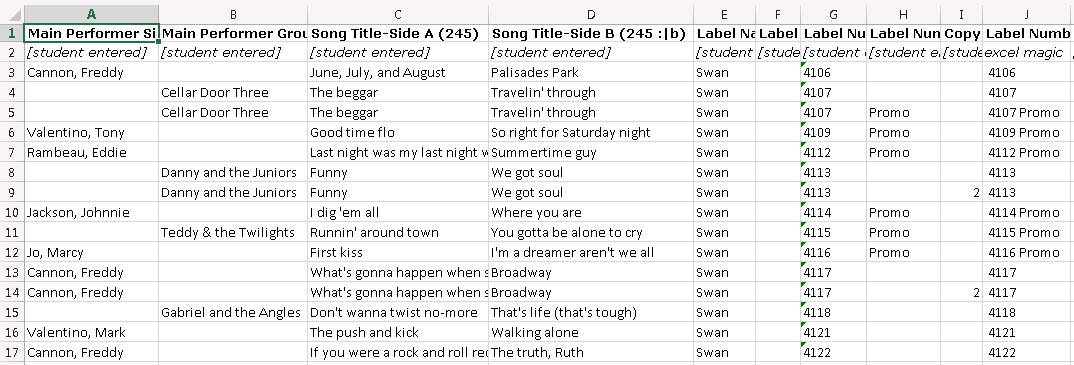 Excel
Use Excel Auto Fill feature to fill cells with data that follows a pattern or that is based on data in other cells.
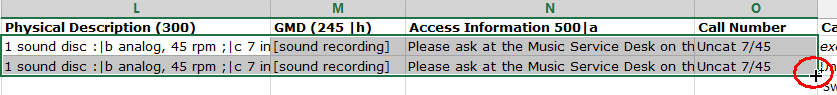 Highlight two rows you want to duplicate,  double click on the plus and all the rows below will be copied!
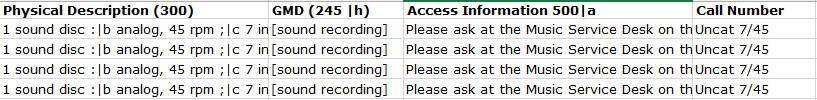 https://support.office.com/en-za/article/Fill-data-automatically-in-worksheet-cells-74e31bdd-d993-45da-aa82-35a236c5b5db
Excel
Once Spreadsheet is populated with data, Save As:
  Text (Tab delimited (*.txt)
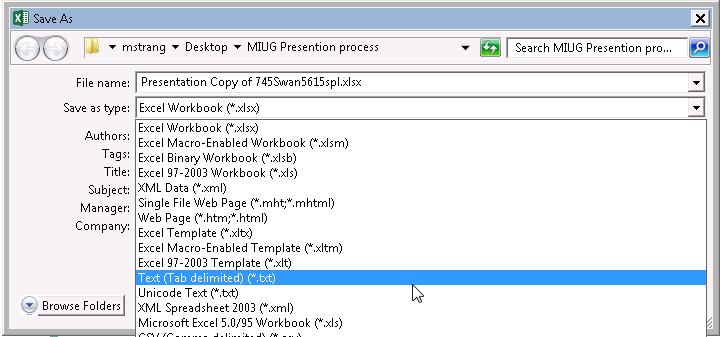 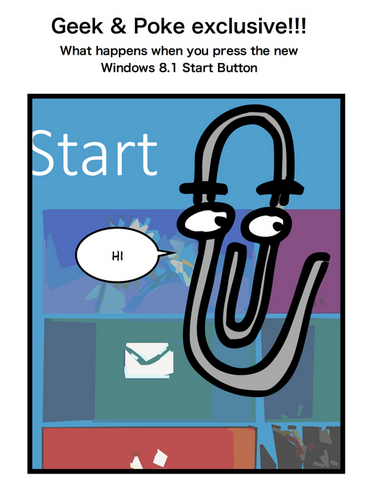 Questions?
www.geek-and-poke.com
http://static.squarespace.com/static/518f5d62e4b075248d6a3f90/t/51a9b970e4b0c88fb20001a7/1370077560997/clippy.jpg?format=500w
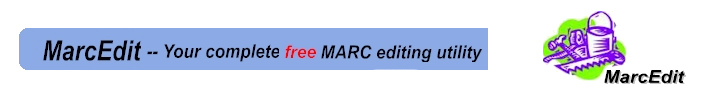 MarcEdit     by Terry Reese     http://marcedit.reeset.net/
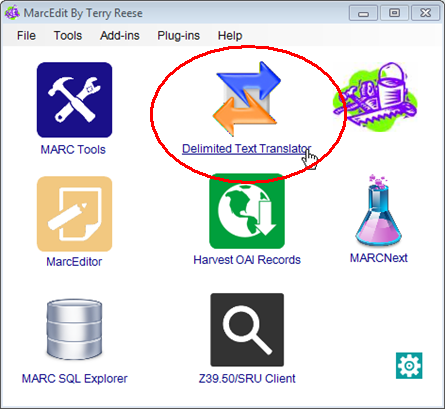 Delimited Text Translator
MarcEdit     by Terry Reese     http://marcedit.reeset.net/
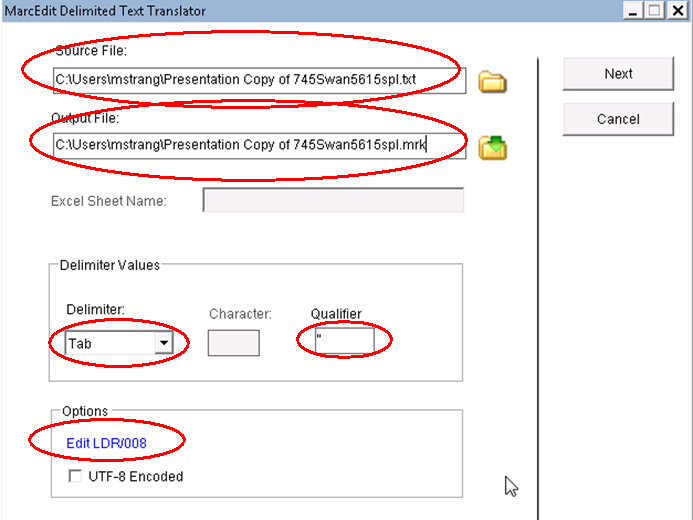 Open Delimited Text Translator

Enter Source file folder & name
Enter Output file folder & name
 (change the extension to .mrk)

Delimiter:  Tab
Qualifier:  “

Next click on
 Edit LDR/008
MarcEdit     by Terry Reese     http://marcedit.reeset.net/
Before                                                            After
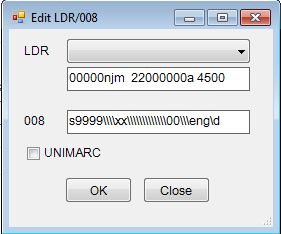 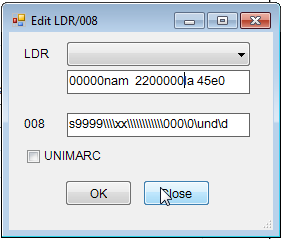 We changed the Leader as follows:
LDR 00000nam 2200000Ia 45e0		=>	LDR 00000njm 22000002a 4500 
008 s9999\\\\xx\\\\\\\\\\\\000\0\und\d		=>   008 s9999\\\\xx\\\\\\\\\\\\\00\\\eng\d

Click OK
MarcEdit     by Terry Reese     http://marcedit.reeset.net/
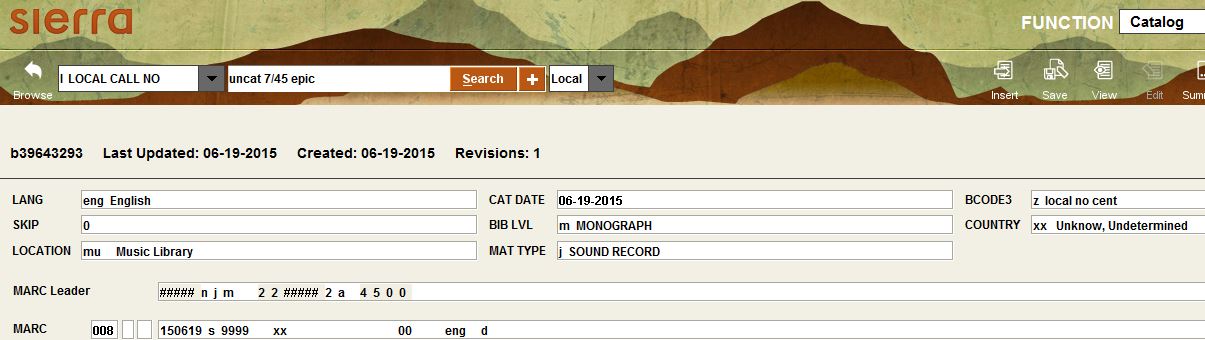 After
njm     j = Sound Recording 
\eng\    English
load current date
Before                                nam     a = book format
\und\ Undertermined
Sierra
MAT TYPE
LANG                              
MARC 008 date
MarcEdit     by Terry Reese     http://marcedit.reeset.net/
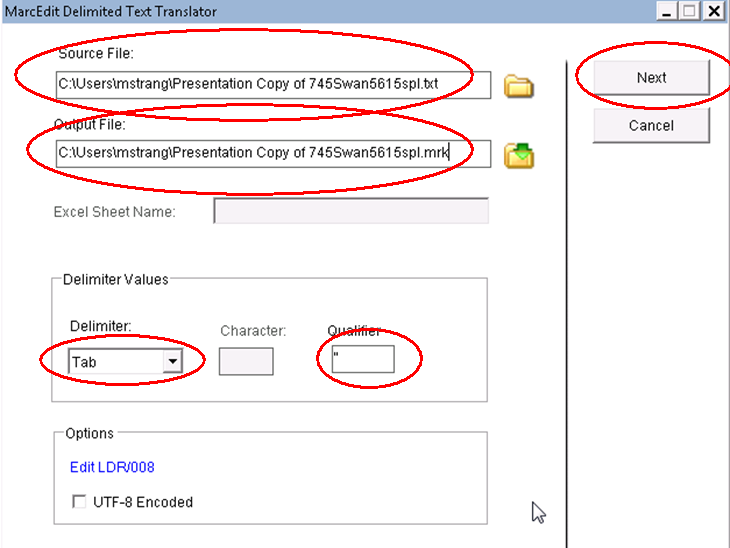 Open Delimited Text Translator

Enter Source file folder & name
Enter Output file folder & name
 (change the extension to .mrk)

Delimiter:  Tab
Qualifier:  “

Click Next

If you get a weird error message make sure you closed the Excel document you are trying to process!
MarcEdit     by Terry Reese     http://marcedit.reeset.net/
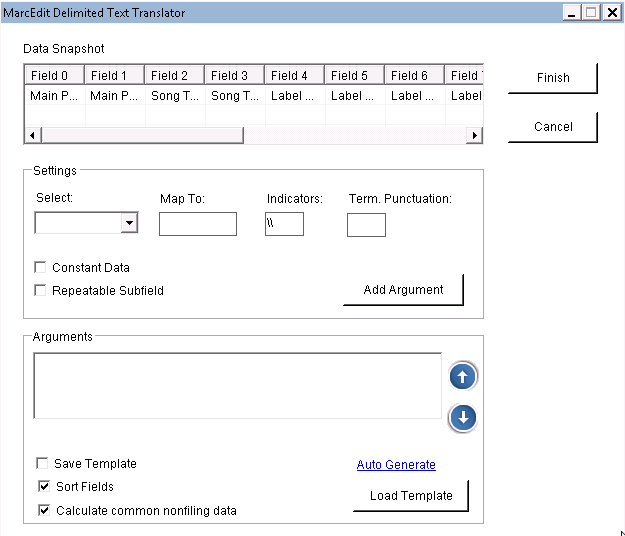 Now the Excel columns need to be translated into Fields and what Marc value the Fields will have

Column 0 to become: 
	Marc 100 subfield a
Column 1 to become:
	Marc 110 subfield a
Column 2 to become:
	Marc 245 subfield a
MarcEdit     by Terry Reese     http://marcedit.reeset.net/
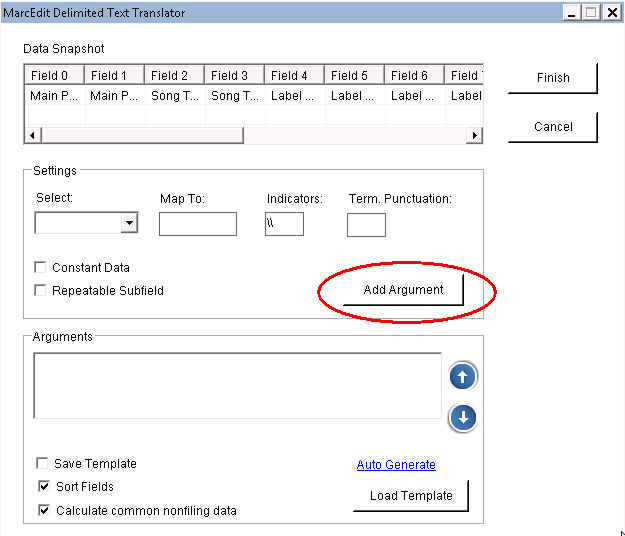 Create template for each column by hitting
Add Argument
 button
MarcEdit     by Terry Reese     http://marcedit.reeset.net/
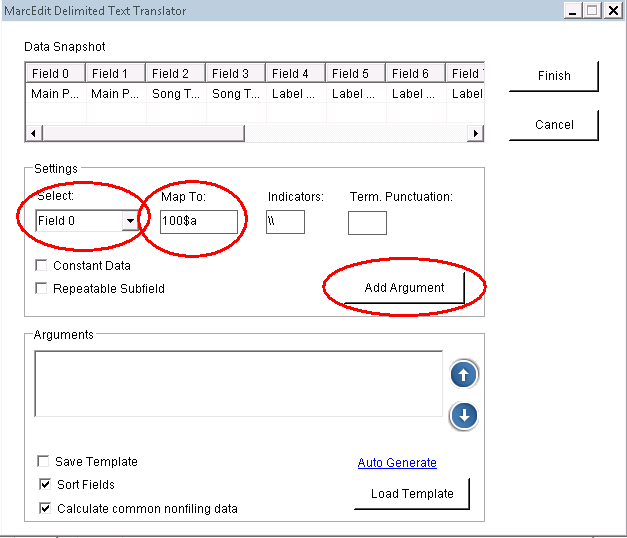 Enter Data
Select:
Field 0

Map To:
100$a

Press Add Argument

(The order of the arguments matters as to the final Marc Record Load Display!  We had issue with |a and |b not being loaded in proper order due to the order they were placed in the argument)
MarcEdit     by Terry Reese     http://marcedit.reeset.net/
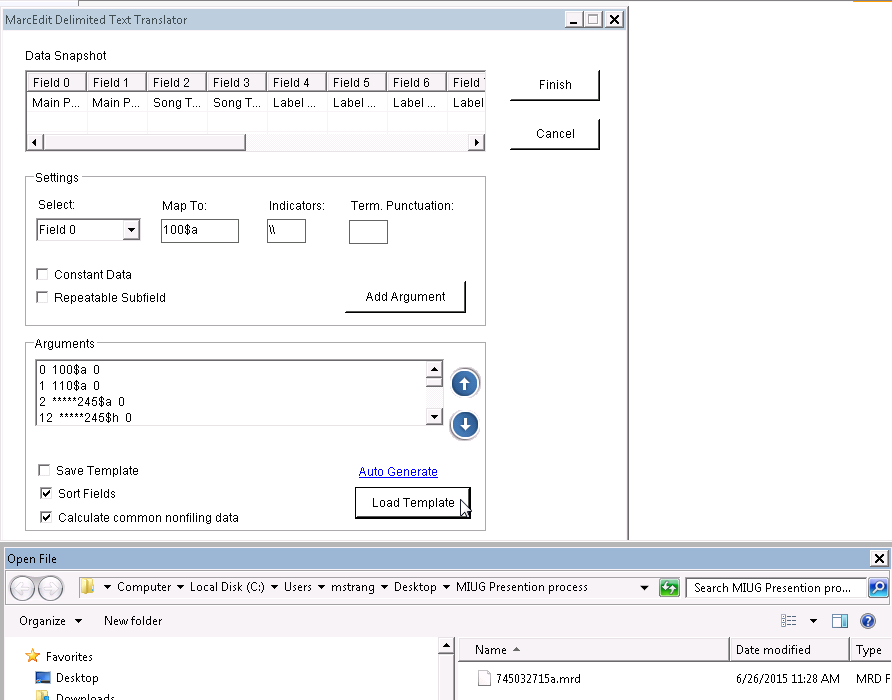 Once you have entered all the arguments and saved them as a template you can simply push the Load Template button to get them back!
MarcEdit     by Terry Reese     http://marcedit.reeset.net/
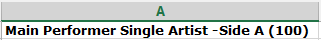 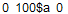 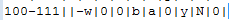 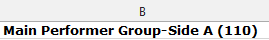 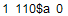 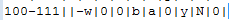 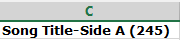 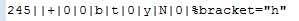 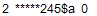 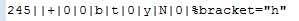 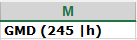 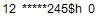 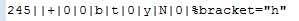 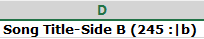 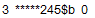 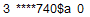 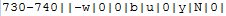 Delimited Text Translator puts 1 * when you group lines together
We put in 4 **** to handle articles
MarcEdit     by Terry Reese     http://marcedit.reeset.net/
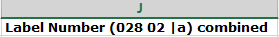 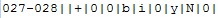 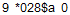 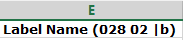 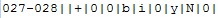 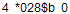 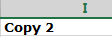 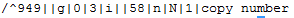 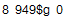 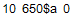 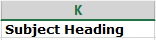 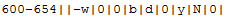 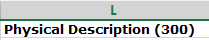 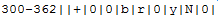 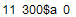 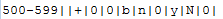 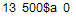 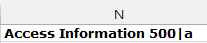 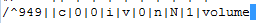 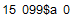 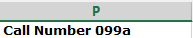 (The order of the arguments matters for the final Marc Record Load Display!  We had issues with |a and |b not being loaded in proper order due to the order they were placed in the argument)
MarcEdit     by Terry Reese     http://marcedit.reeset.net/
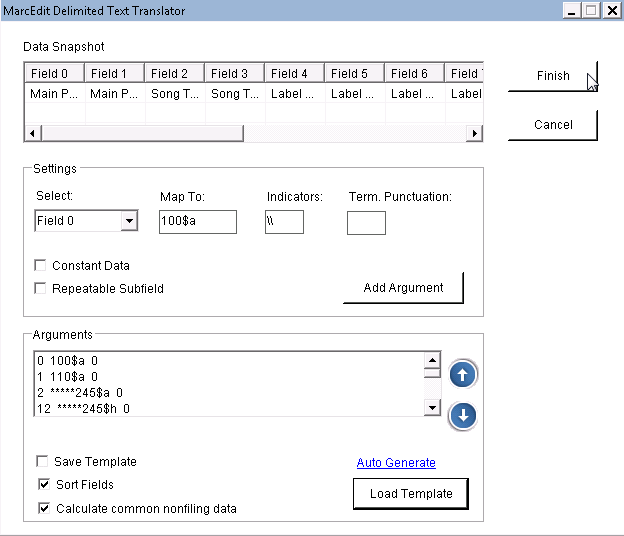 Notice the *****  
these wildcards remove articles 

A * is also generated when you group arguments 

Once template is loaded click  Finish.
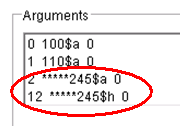 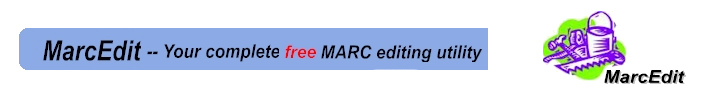 MarcEdit     by Terry Reese     http://marcedit.reeset.net/
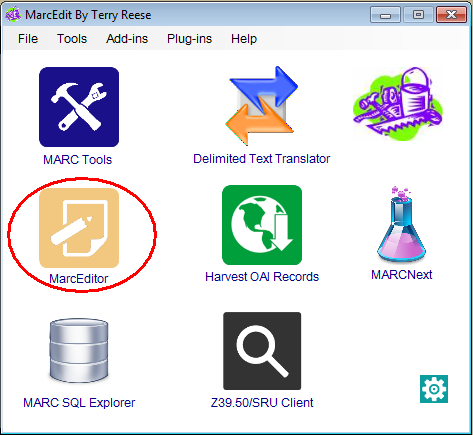 MarcEditor
MarcEdit     by Terry Reese     http://marcedit.reeset.net/
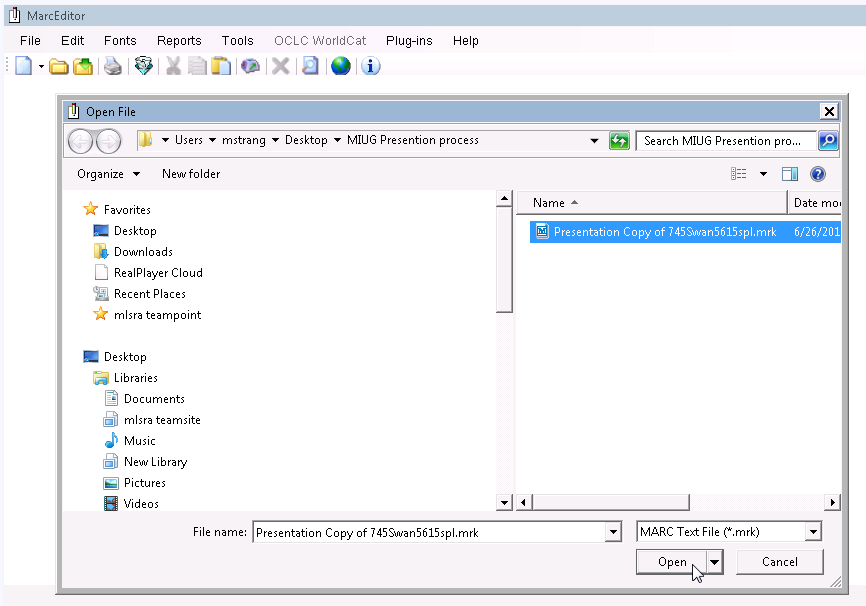 Using MarcEditor open the .mrk file you created
MarcEdit     by Terry Reese     http://marcedit.reeset.net/
Using MarcEditor open the .mrk file you created
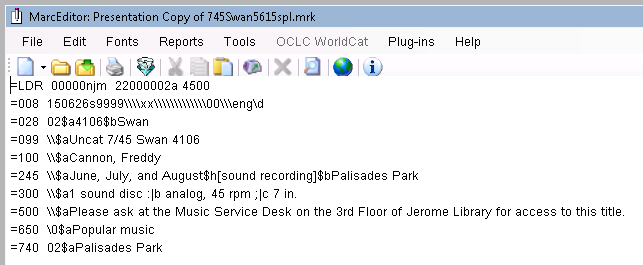 The Excel columns are now in Marc fields!
Spot check your data.
We delete the top two rows in Excel which contains column labels.  Otherwise your first two .mrk file lines will have the column names in them!
MarcEdit     by Terry Reese     http://marcedit.reeset.net/
Save as .mrc file by using Compile File into MARC
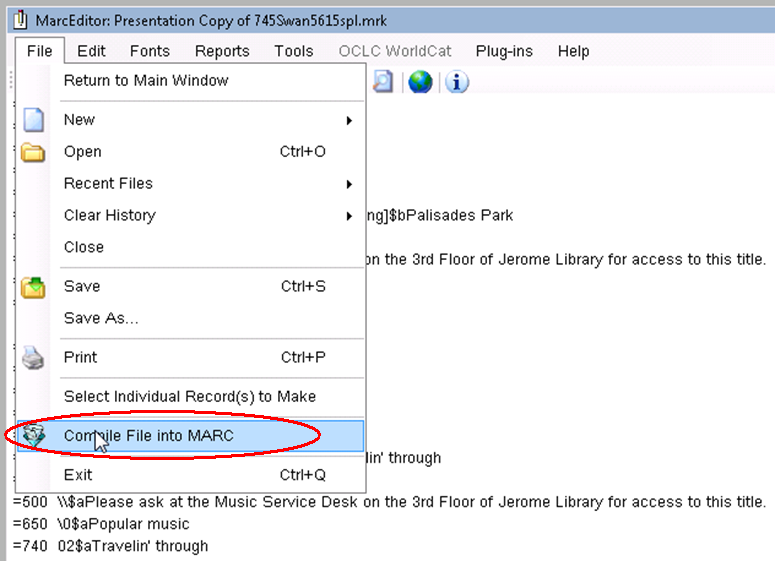 Under File use the Compile File into MARC

Saved file is ready for loading into catalog!
Questions?
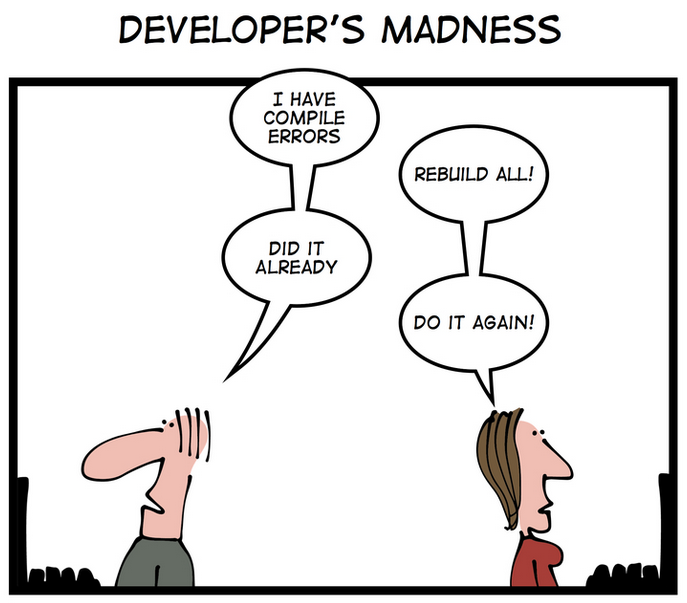 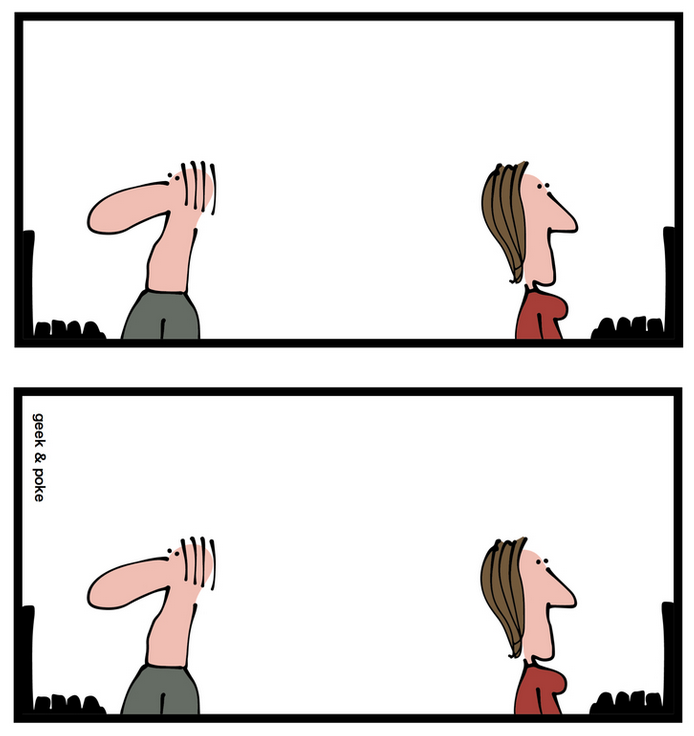 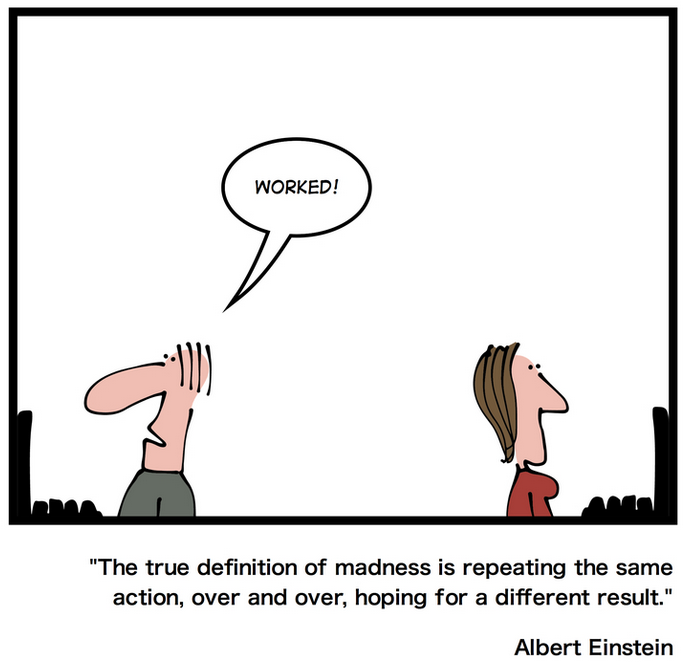 www.geek-and-poke.comhttp://static1.squarespace.com/static/518f5d62e4b075248d6a3f90/t/54799076e4b0464e56d369f0/1417252988494/?format=750w
Load Profile Training
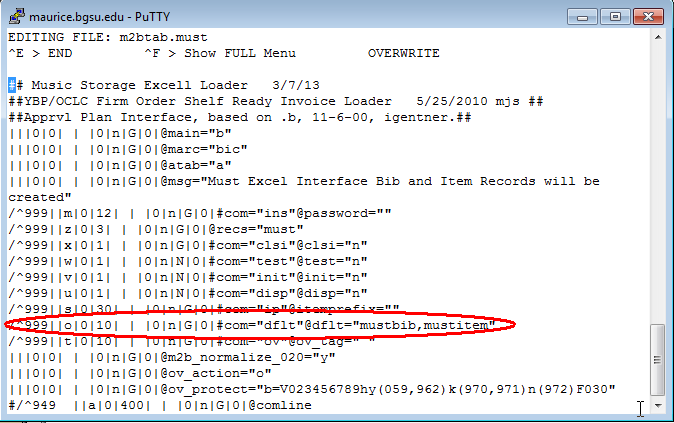 We copied our basic approval plan loader m2btab.pcat to m2btab.must for this project.  Next we made minimal changes to the .must and then changed the default bib and item record templates.
(A resourceful and daring person could just rename their default templates for bib and item records and that might work)
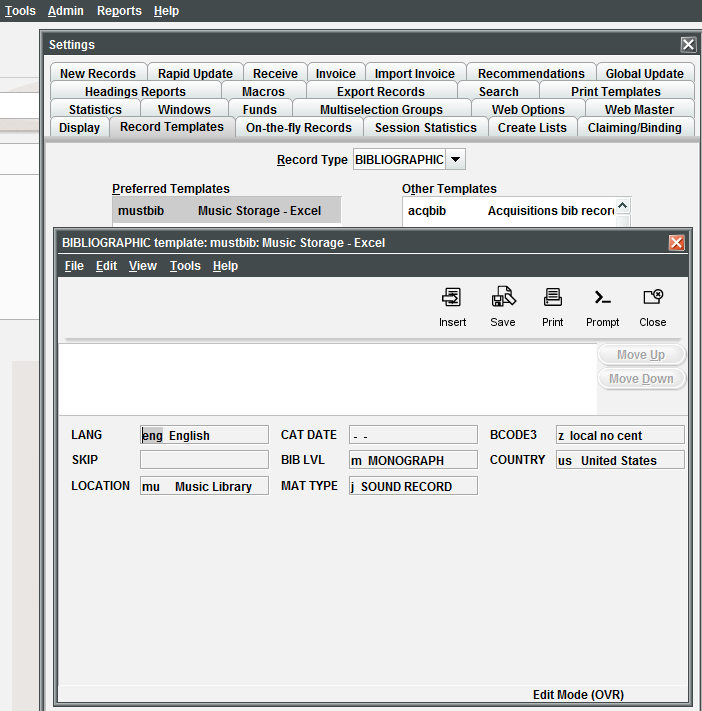 Default Templates
Sierra
	=> Admin
	=>Settings
	=>Record 	Templates 
 
Record Type: Bibliographic 
Default Bib:  mustbib
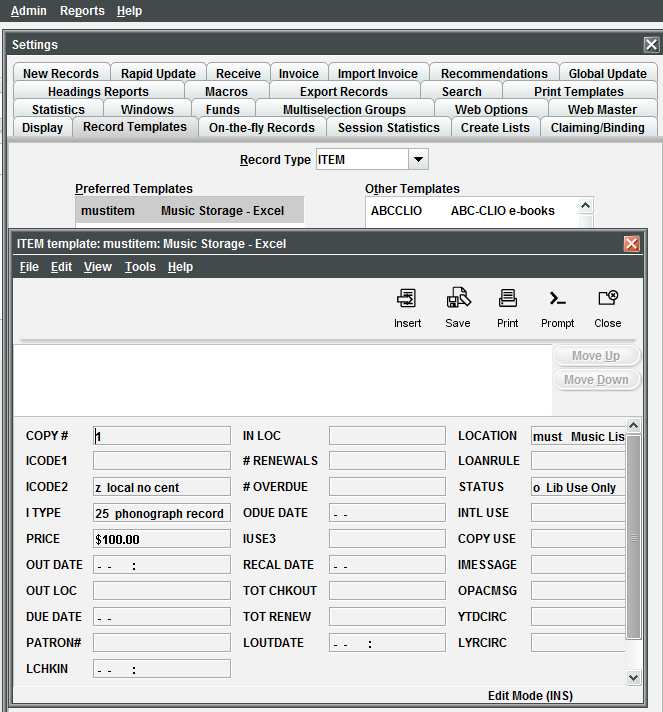 Default Templates
Sierra
	=> Admin
	=>Settings
	=>Record 	Templates 
 
Record Type: Item 
Default Bib:  mustitem
Load Profile Training
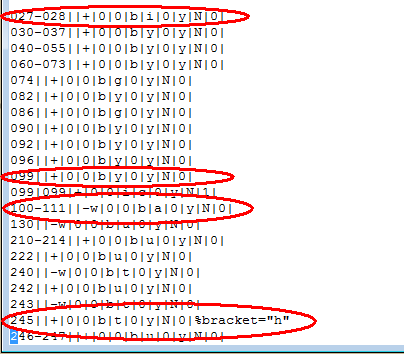 The Loader lines that determine which Marc record fields drop into item record fields
Load Profile Training
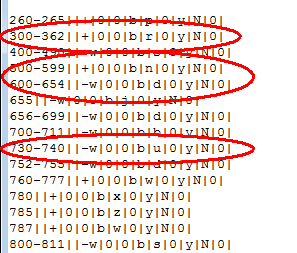 The Loader lines that determine which Marc record fields drop into item record fields
Load Profile Training
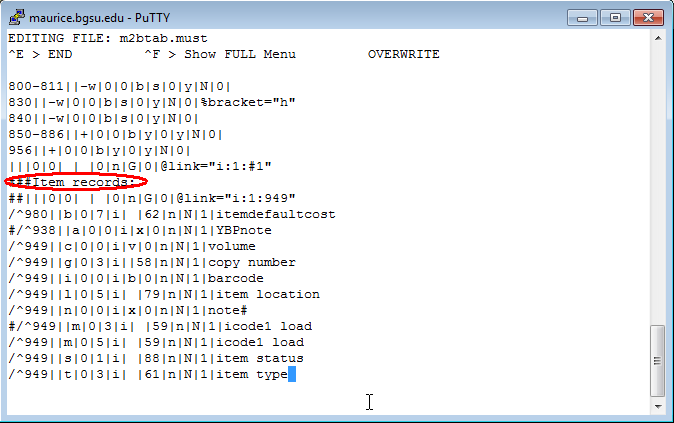 The Loader lines that determine which Marc record fields drop into item record fields
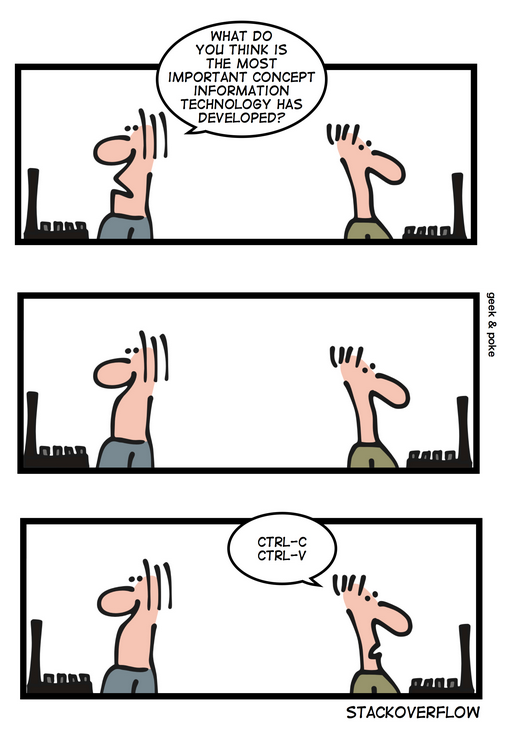 Questions?
www.geek-and-poke.com
http://s3.media.squarespace.com/production/2129687/19317774/.a/6a00d8341d3df553ef017ee7e988b6970d-pi
Sierra Data Exchange
Sierra Data Exchange; Select Process: Load Bibliographic Records (local)
Use Get PC, highlight saved file, click Upload
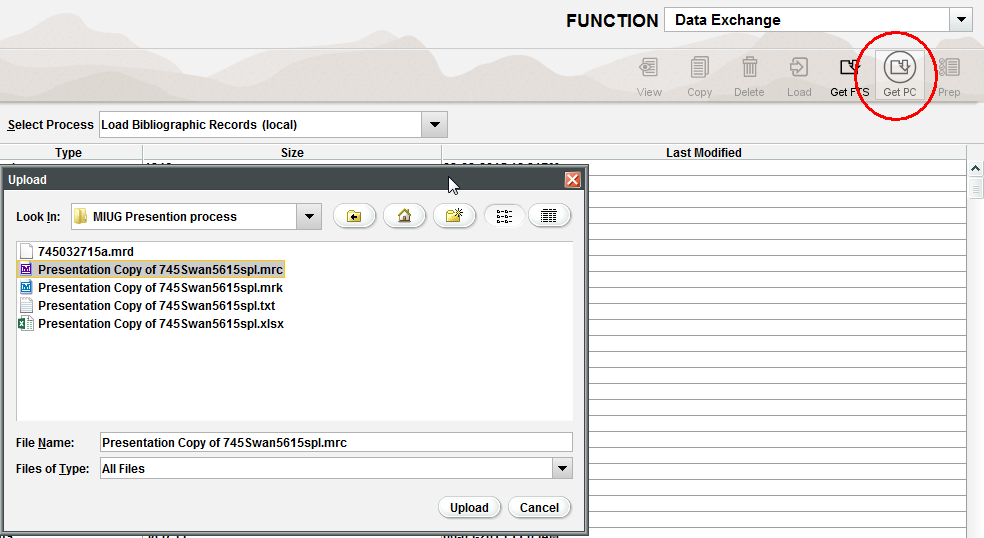 Sierra Data Exchange
Choose suffix  .lfts
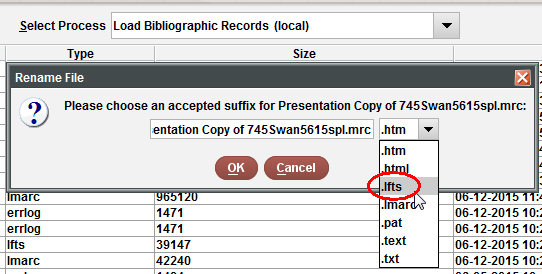 Highlight file with .lfts ending and use Prep in Sierra
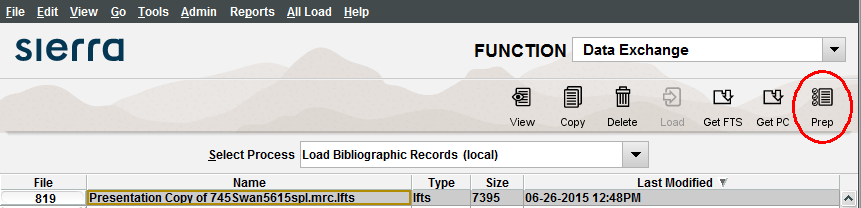 Sierra Data Exchange
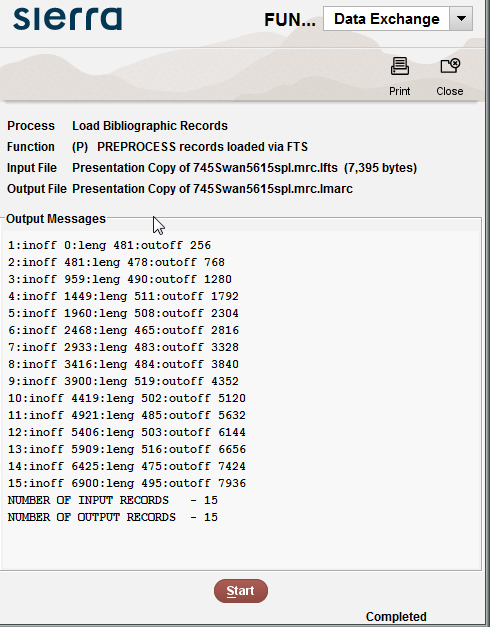 Click Start 
When Prep is     completed you see the following.
Sierra Data Exchange
Highlight file:  Presentation Copy of 645Swanspl.mrc.lmarc
Choose Load
Select Loader:  in our case:  (X) LOAD must MARC file
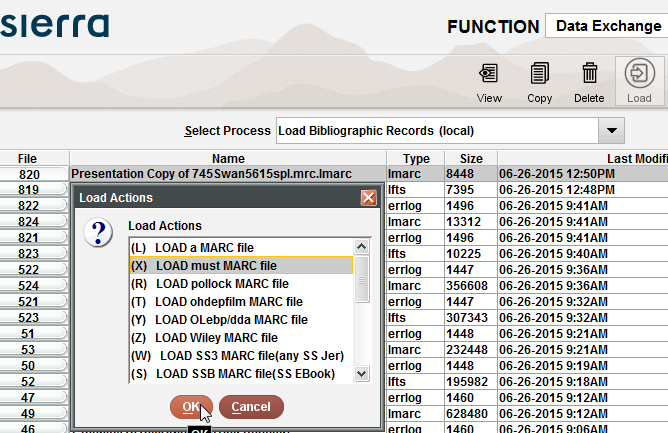 Fun Fact:
This image predates our Sierra 2.1.0_4  update!
Sierra Data Exchange
checkmark the Use Review Files box
(to review loaded data in a review file)
Click Test first and if no errors click Load
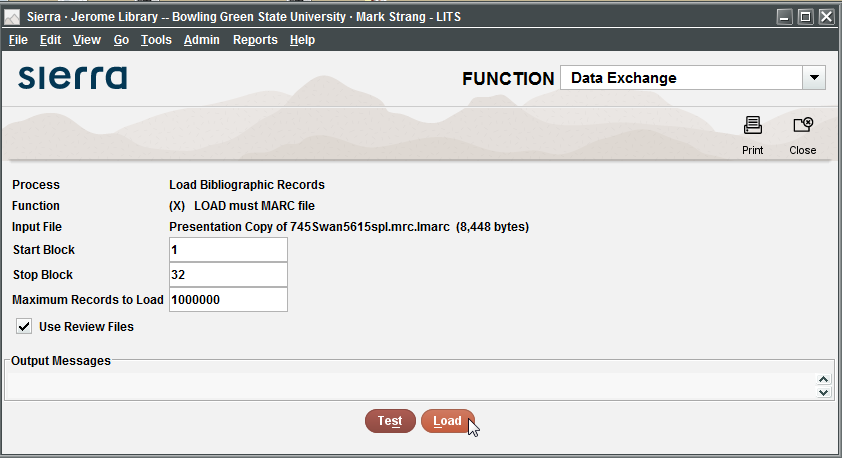 Sierra Data Exchange
Load Statistics screen
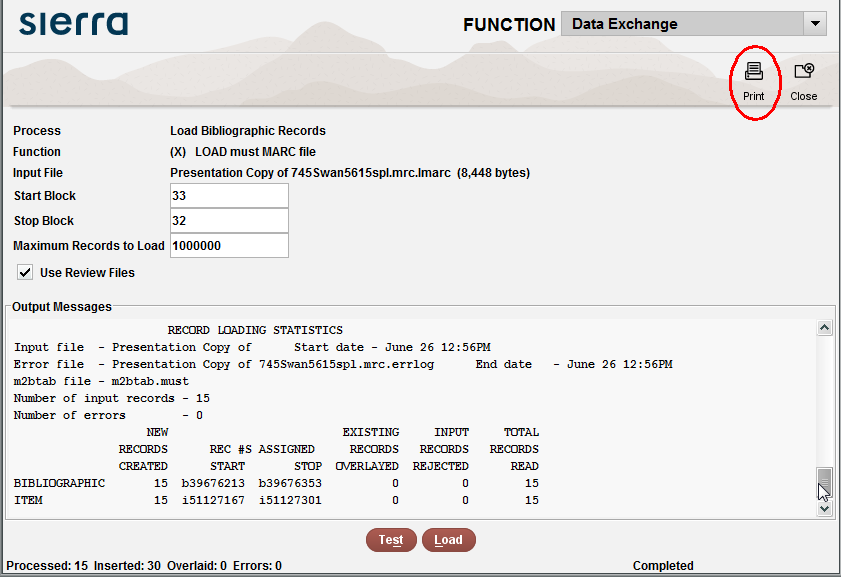 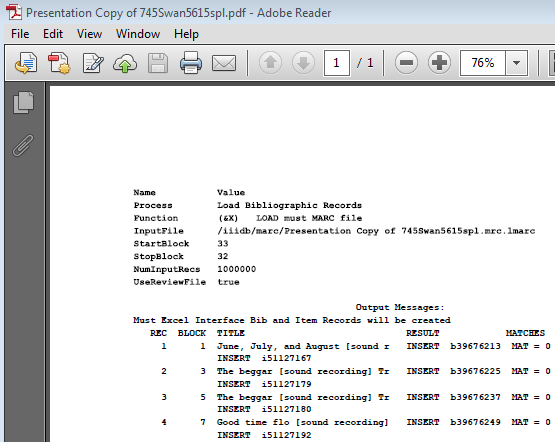 We Print these to a Windows .pdf file printer just in case we ever need to backtrack an issue
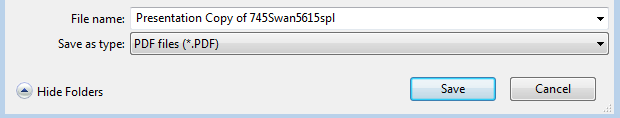 Sierra Create Lists
To create review file of loaded data (If you check marked box earlier!):
In Create Lists,  highlight and empty list, click copy, then scroll down until you find the “Load: inserted records” for your file name
(I always keep track of the number of records made and then search for that!)
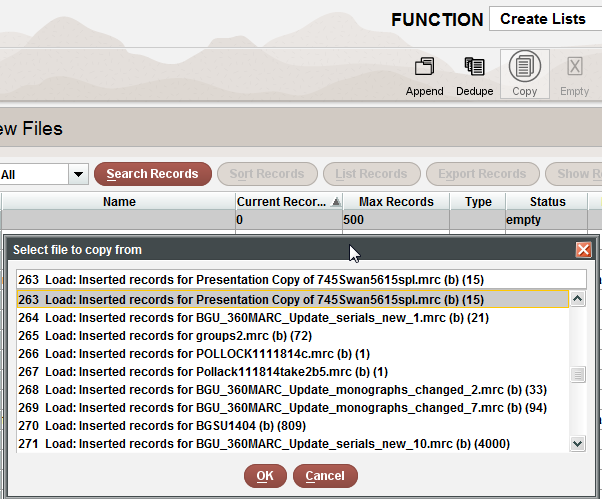 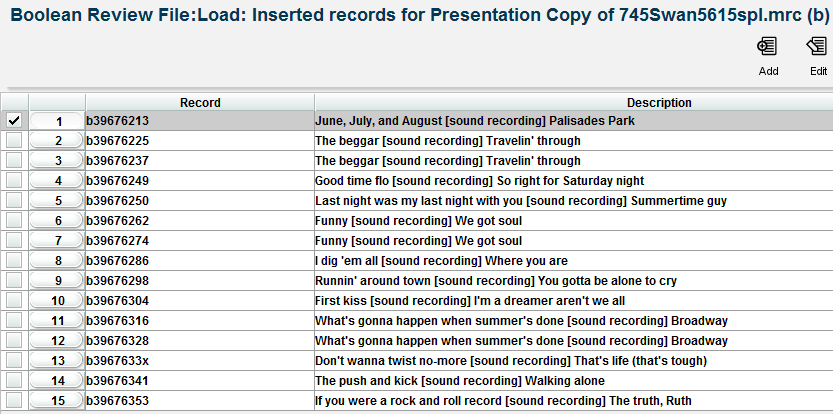 Sierra Bib Record Created
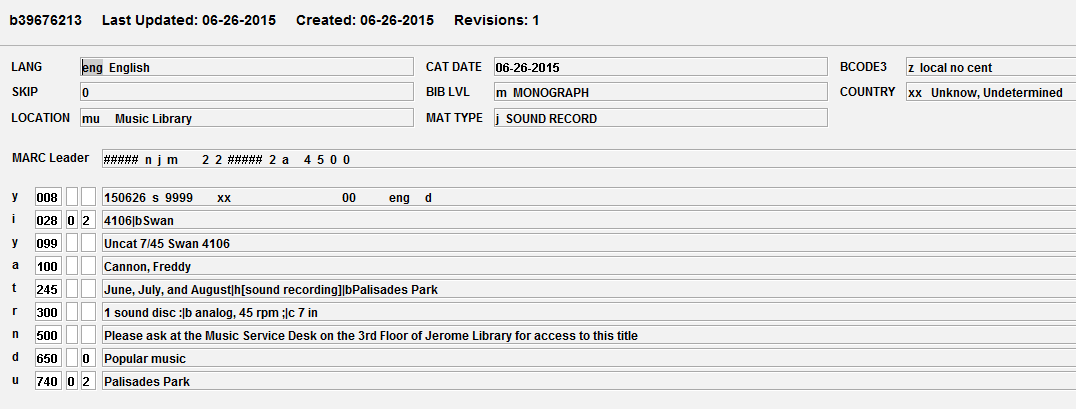 Sierra
	=> Admin
	=>Settings
	=>Record Templates for fixed field default information.
Sierra Item Record Created
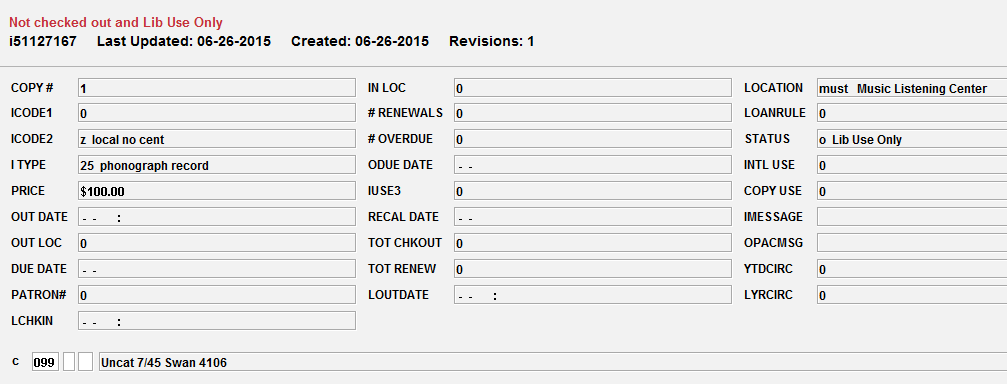 Sierra
	=> Admin
	=>Settings
	=>Record Templates for fixed field default information.
Public Web View
http://maurice.bgsu.edu:80/record=b3967621~S9
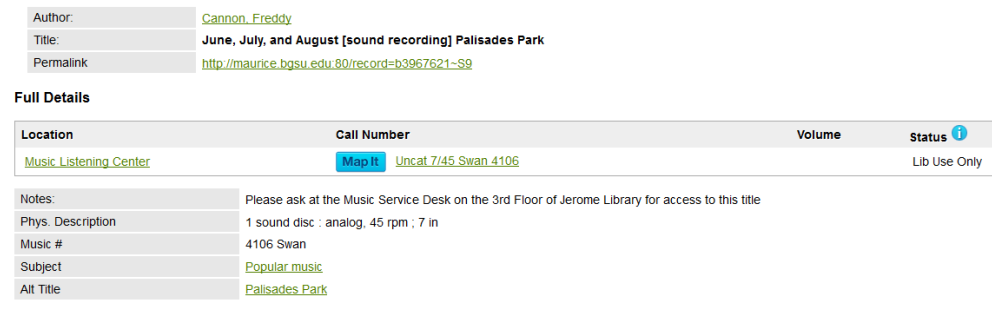 WebOPAC view of record we just created!
Public Web Marc View
http://maurice.bgsu.edu:80/record=b3967621~S9
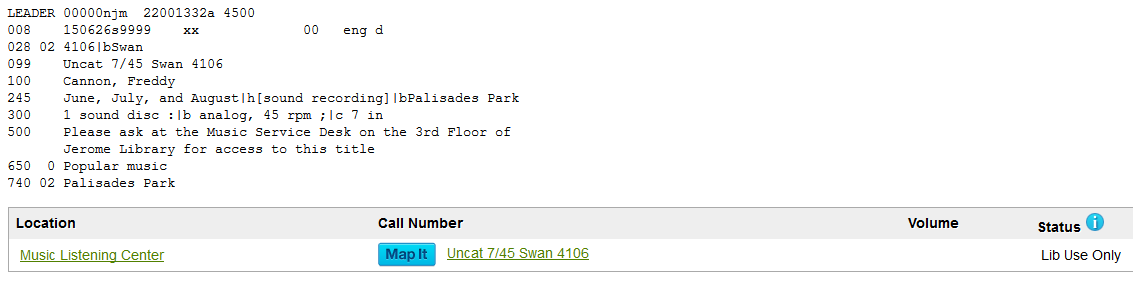 WebOPAC Marc record view of record we just created!
Public Summon Discovery Layer View
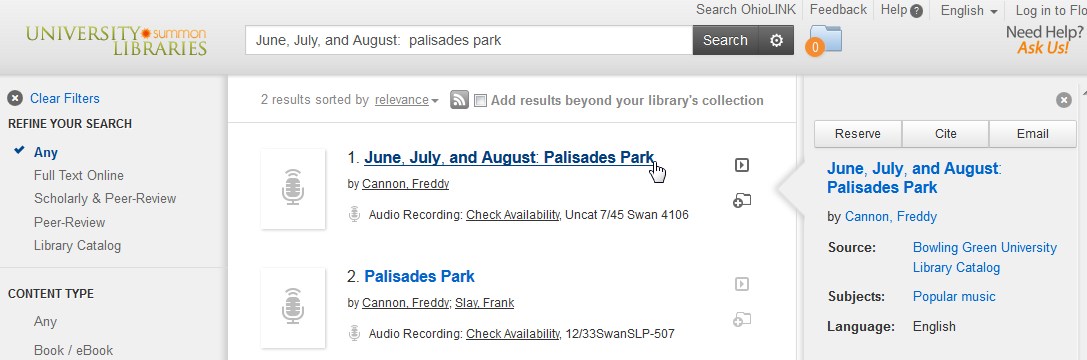 http://bgsu.summon.serialssolutions.com/search?s.q=What%27s+gonna+happen+when+summer%27s+done&spellcheck=true#!/search?ho=t&fvf=ContentType,Audio%20Recording,f&l=en&q=June,%20July,%20and%20August:%20%20palisades%20park
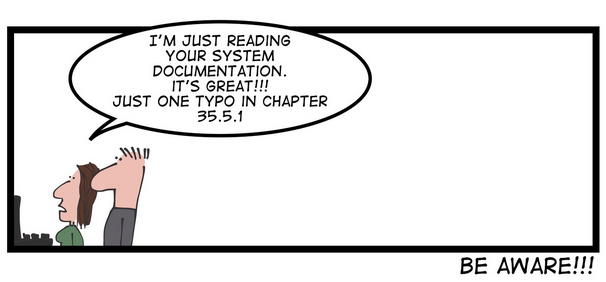 Questions?
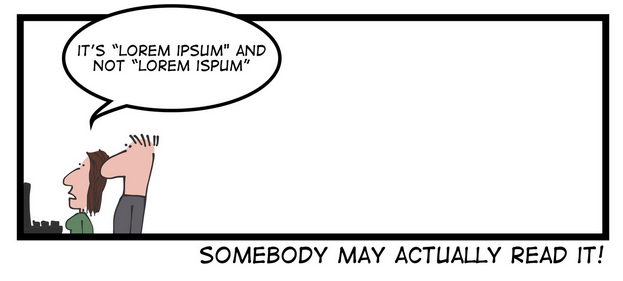 www.geek-and-poke.com
http://static1.squarespace.com/static/518f5d62e4b075248d6a3f90/t/55df767fe4b0109239455328/1440708230004/?format=1500w
Polaris
Utilities
Full Import
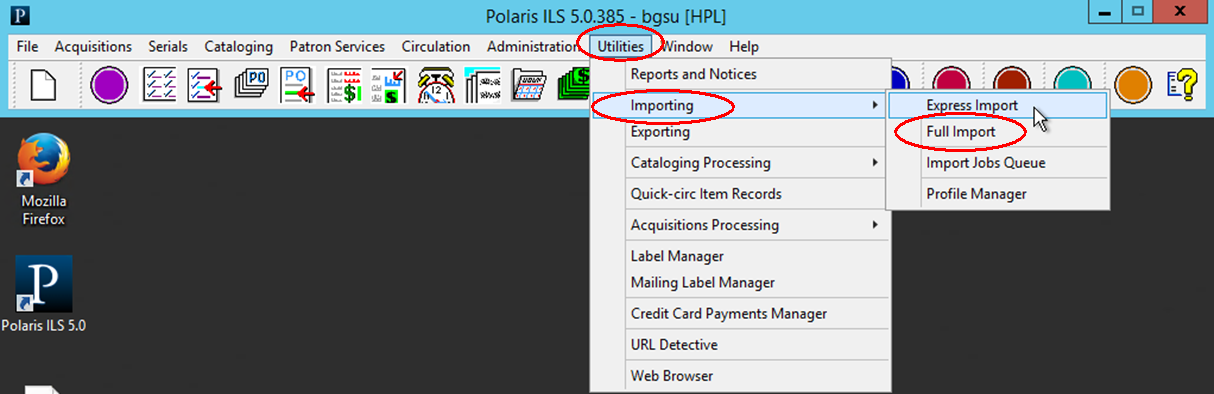 Polaris Training Server access provided by:
	Dennis Todd,  Senior Sales Engineer,  Innovative Interfaces, Syracuse, NY
Assisted me with this process:  dennis.todd@iii.com
Polaris
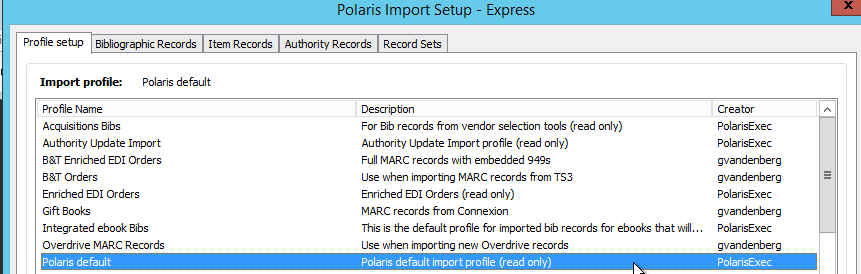 Choose:   Polaris default

Note:  This Loader using the exact MarcEdit process we use, will not create Item records and the bib records created will have some errors in them.
Polaris
Click Add
Select file to load
Click Import button at bottom of screen
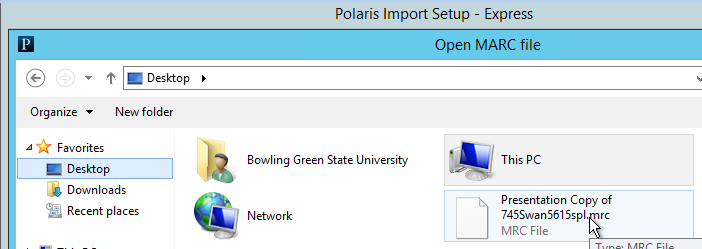 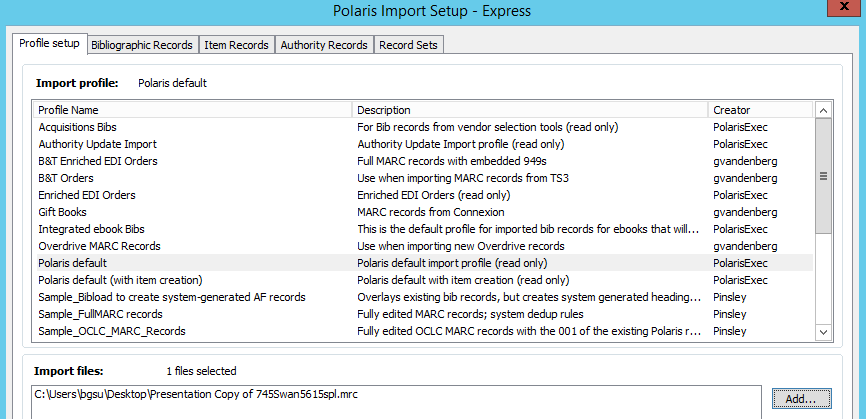 Polaris
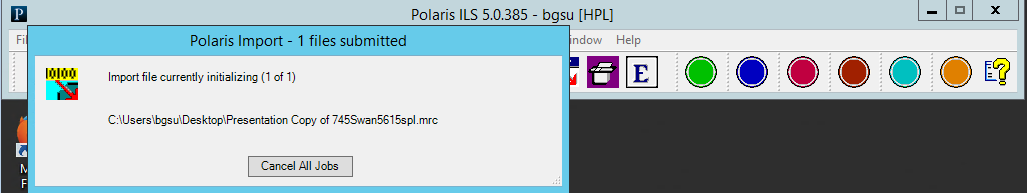 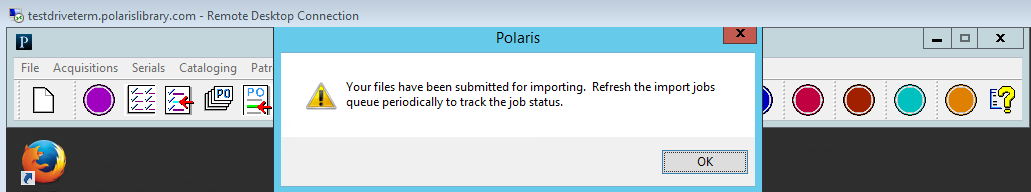 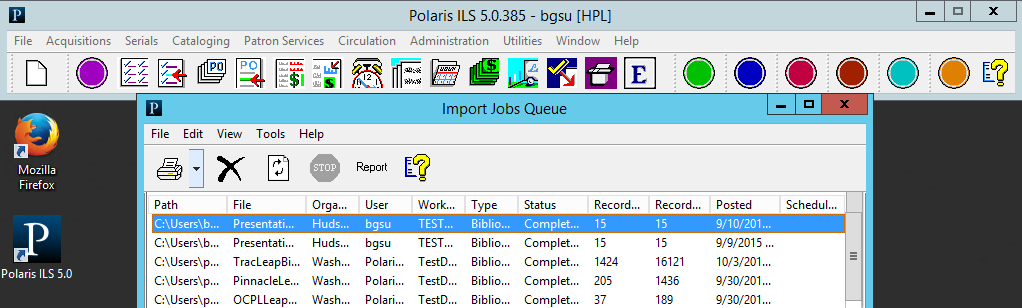 Polaris
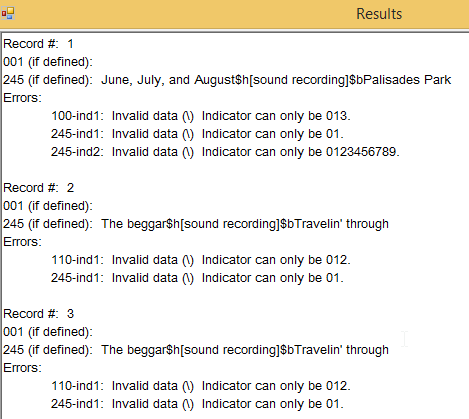 Polaris
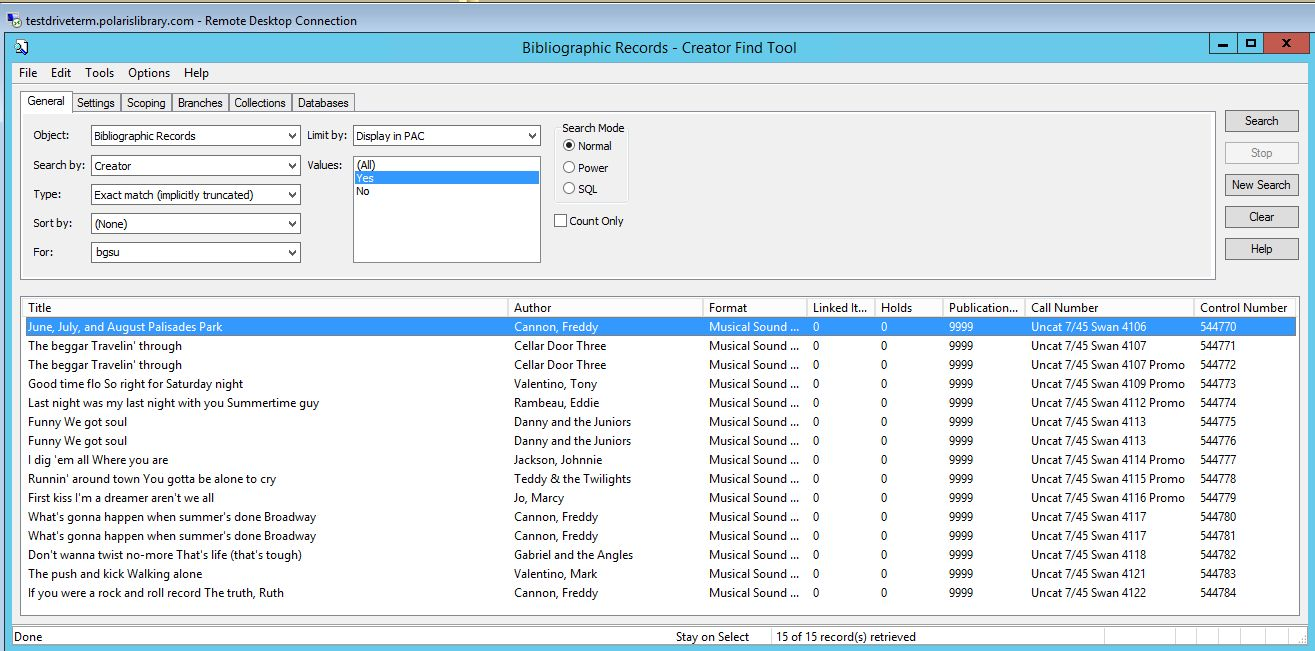 Polaris
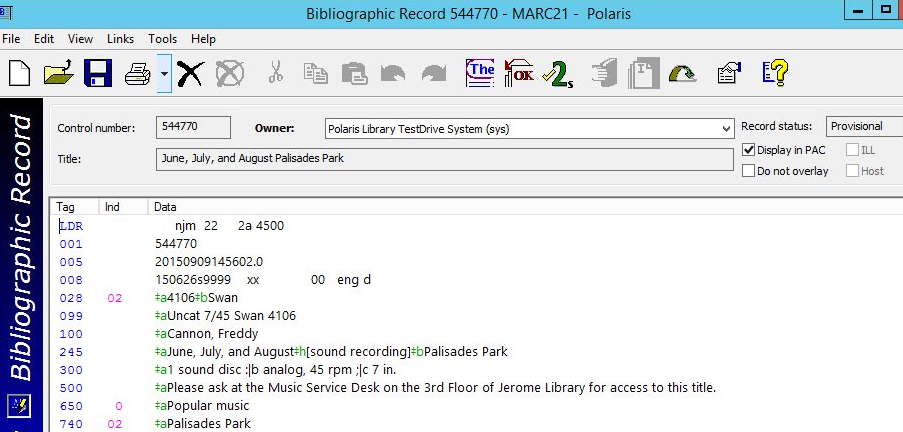 Polaris: Public View
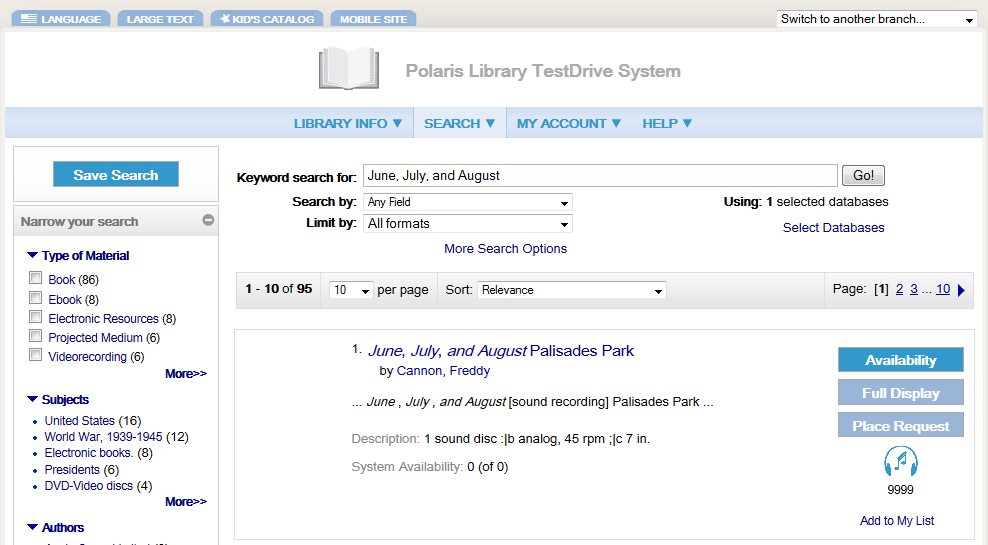 http://testdriveprod.polarislibrary.com/Polaris/search/searchresults.aspx?ctx=1.1033.0.0.1&type=Keyword&term=June,%20July,%20and%20August&by=KW&sort=RELEVANCE&limit=TOM=*&query=&page=0&searchid=2
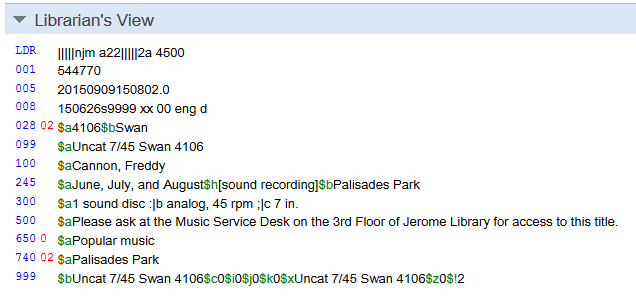 Polaris: Public View
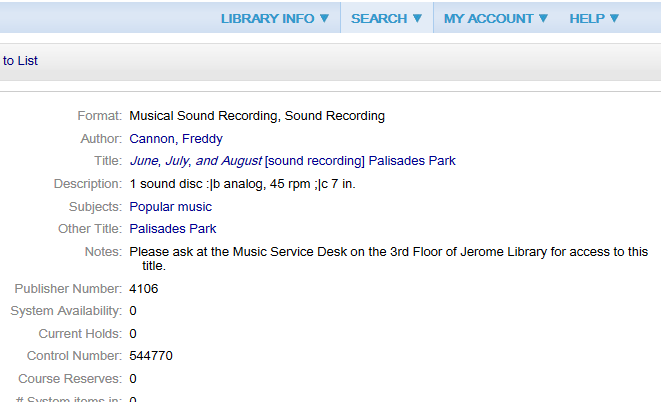 http://testdriveprod.polarislibrary.com/Polaris/search/title.aspx?ctx=1.1033.0.0.1&pos=1
Sound Recordings
2 Projects:

CLIR Hidden Collections Grant for 45-RPM Records
Students started data entry into Excel:  May, 2015
44,863 45’s completed (10/06/16) 

Uncataloged lps project
Students started data entry a into Excel:  April 2013
65,919 completed (10/06/16)


For More Information Contact:
Patty Falk
Music Catalog and Metadata Librarian
Music Library and Sound Recordings Archives
Bowling Green State University
pkfalk@bgsu.edu
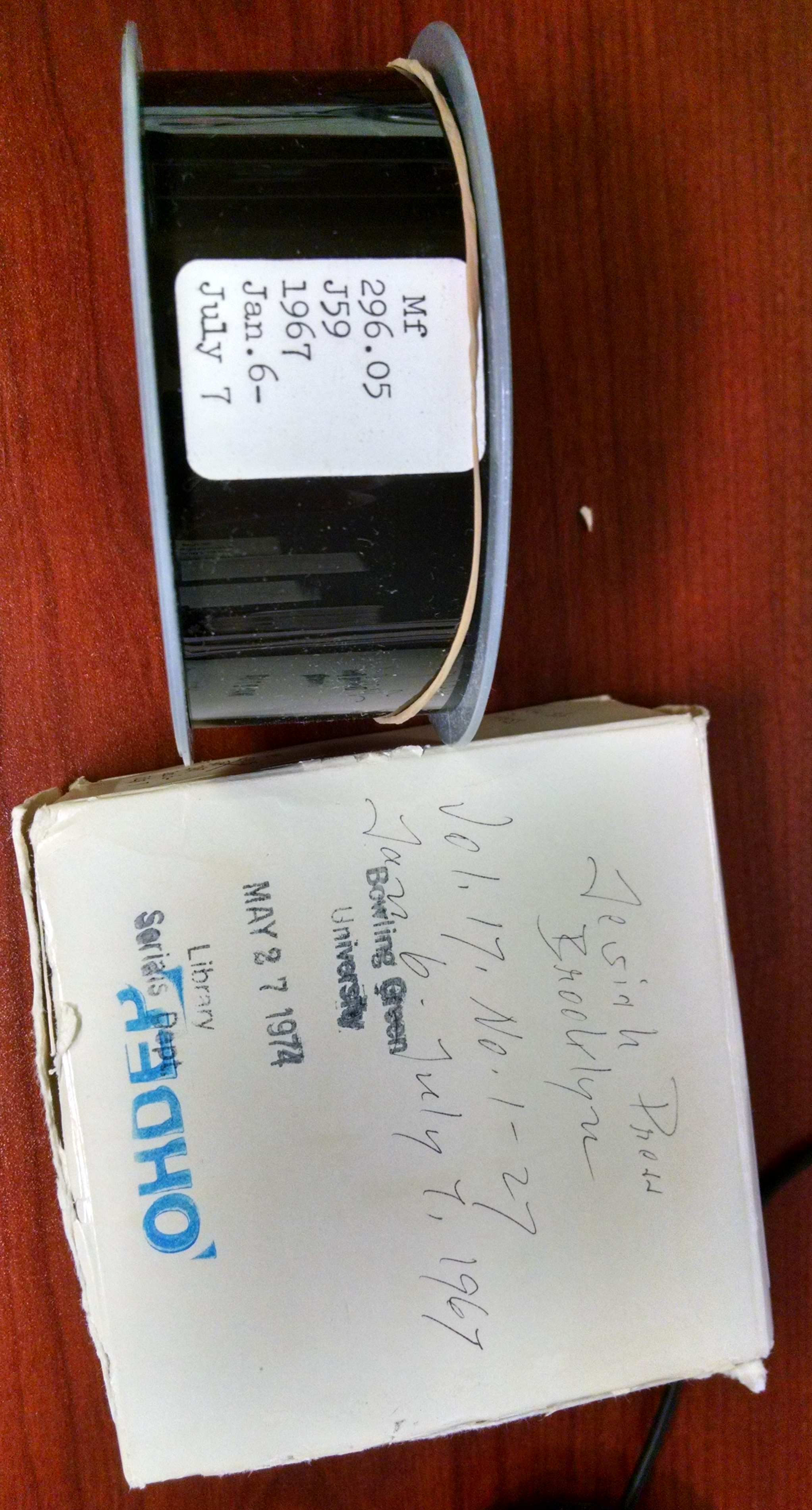 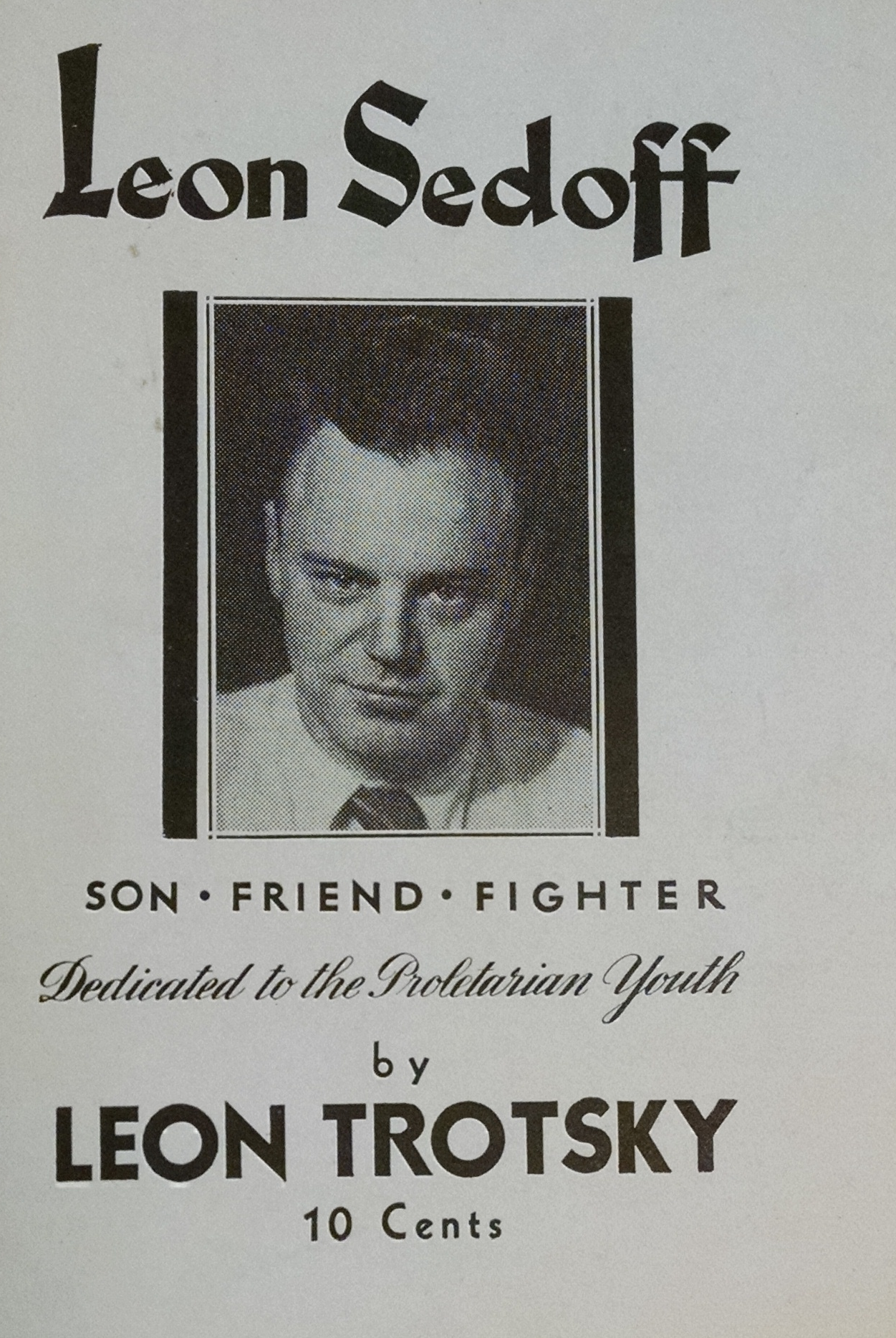 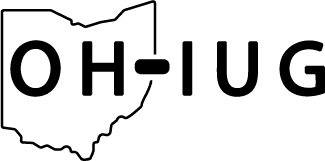 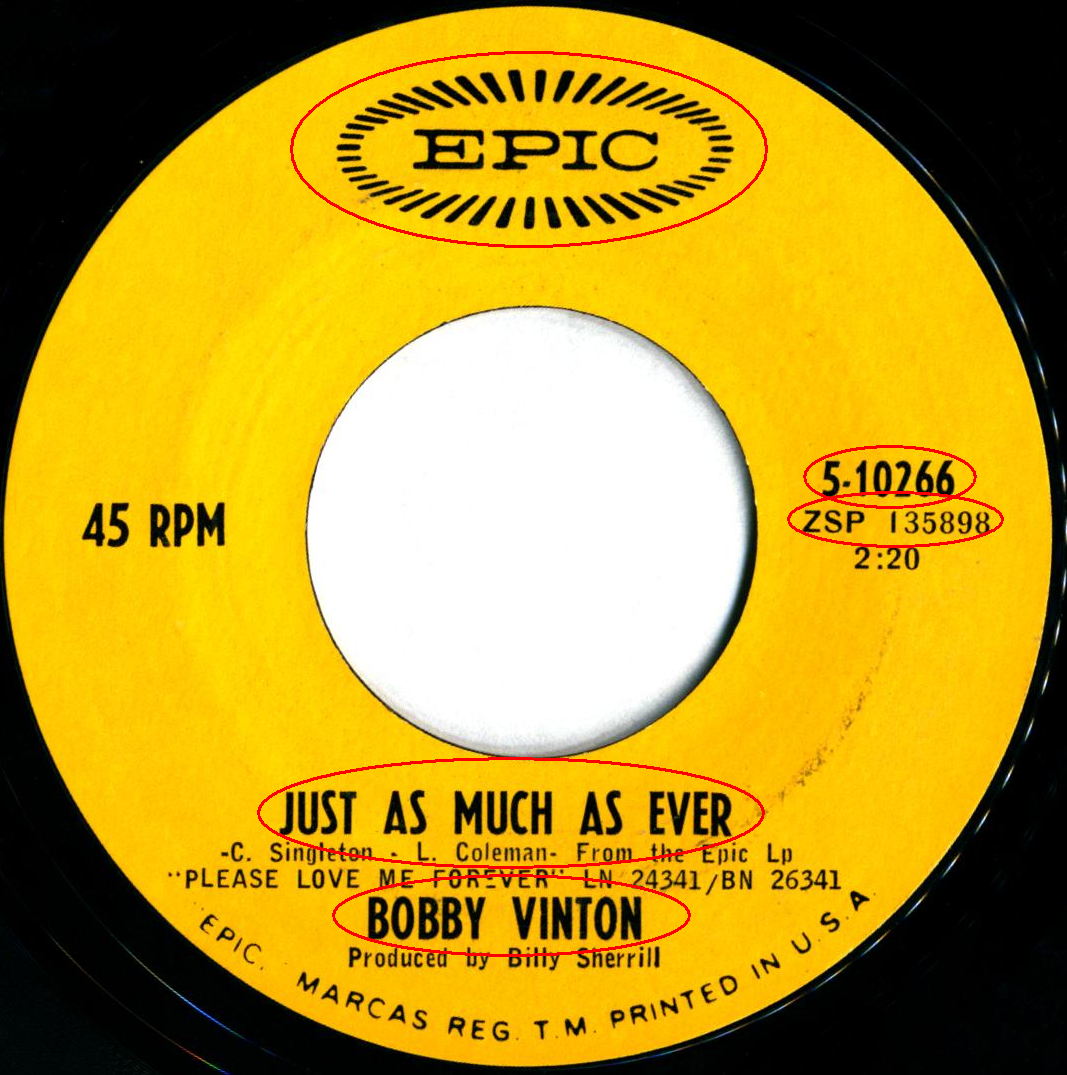 Questions?
Thank You!

Mark Strang
mstrang@bgsu.edu
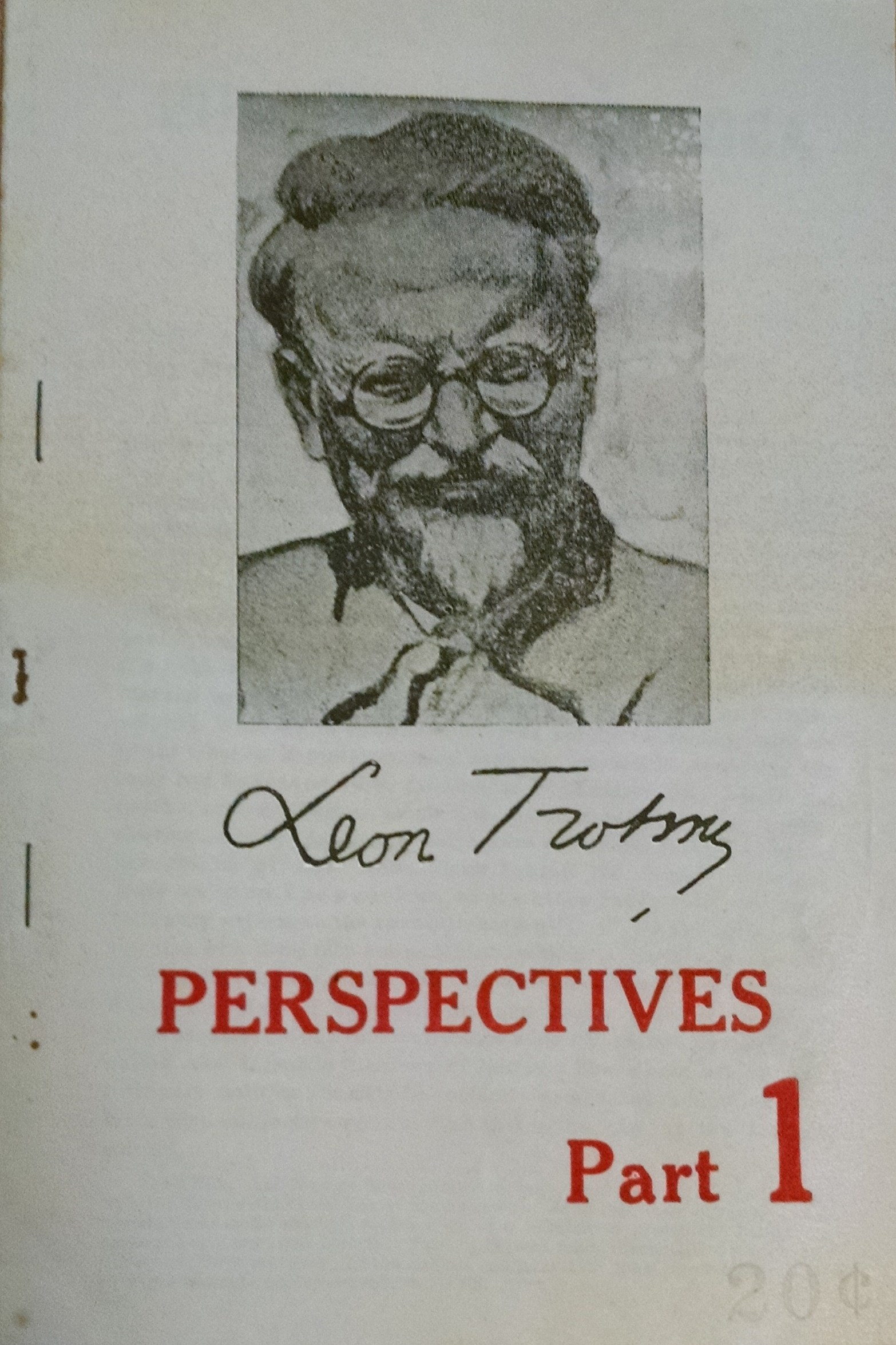 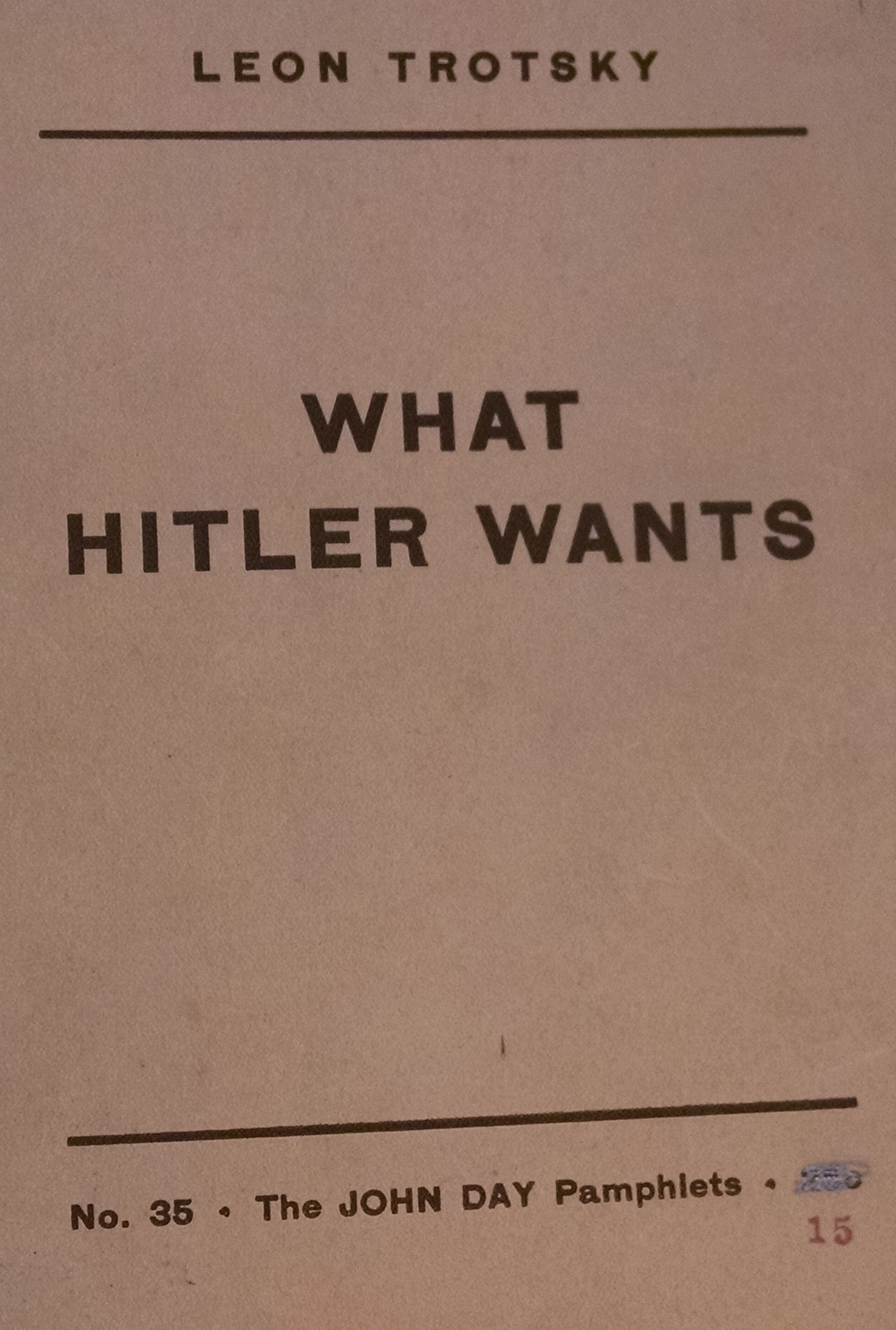 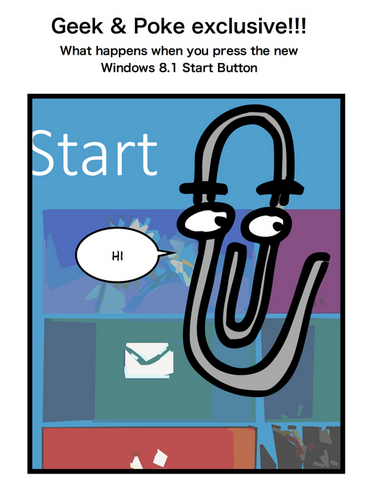 Questions?
www.geek-and-poke.com
http://static.squarespace.com/static/518f5d62e4b075248d6a3f90/t/51a9b970e4b0c88fb20001a7/1370077560997/clippy.jpg?format=500w
Microsoft 365 TeamSite
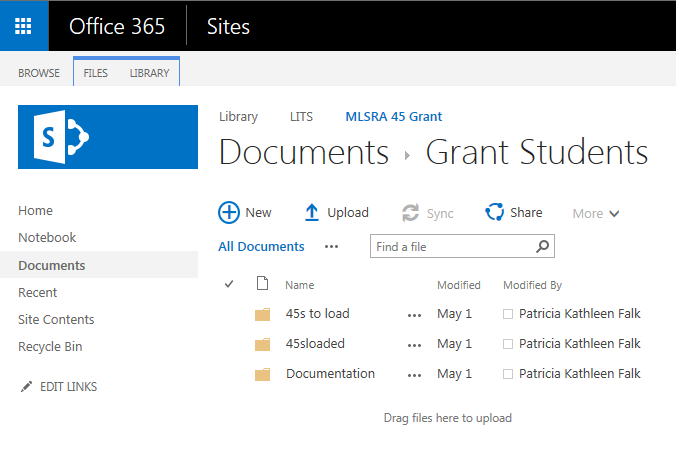 Microsoft Teamsite 

Used for project file sharing

Office 365 (Excel) used by students for data entry

(Previous projects used Dropbox but BGSU Central IT outlawed this program due to Dropbox terms of service agreement)
Microsoft TeamSite
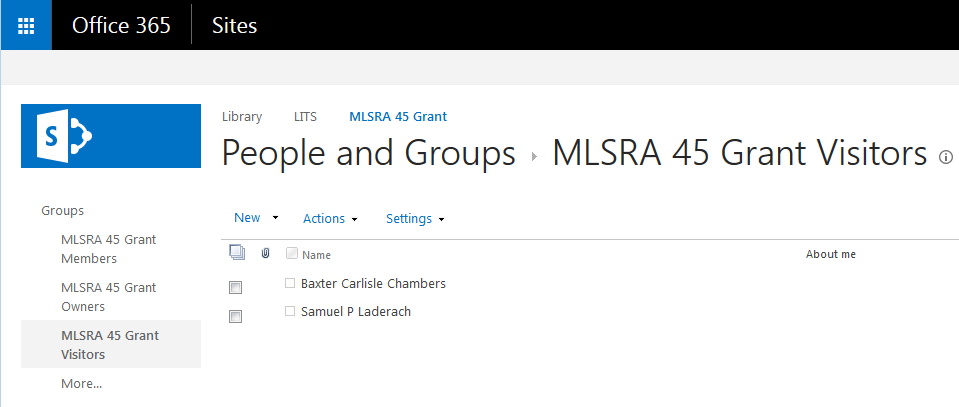 MLSRA (Patty) has control over access to all documents, folders, and sharing to student workers in TeamSite for project.
Students use same password as their campus email
Microsoft TeamSite
Students do data entry via
 Office 365
 Excel online

All updates saved as well as 4 file revision history
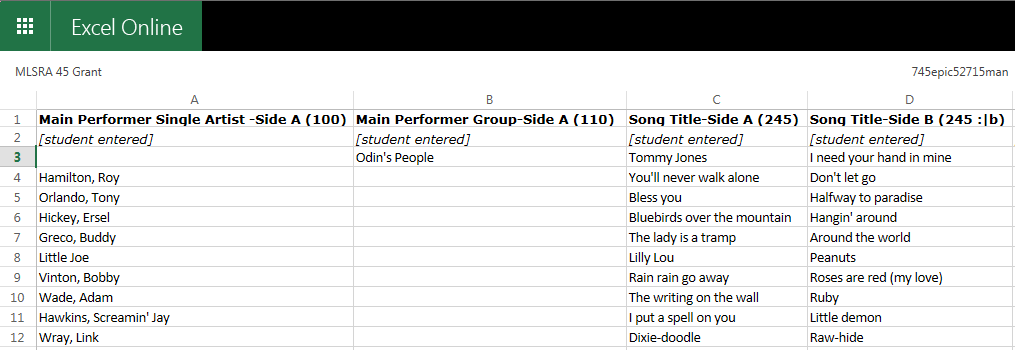 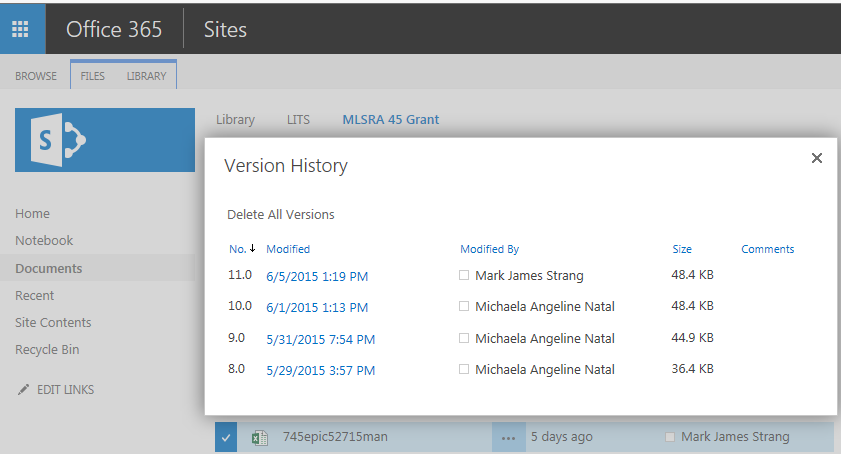 Microsoft TeamSite
Patty downloads files to desktop for processing

1) Online Excel has issues with entering = part of formula properly

2) MarcEdit cannot access Teamsite files for processing.  

3) Microsoft TeamSite and Office 365 are works in progress that change frequently, but the student data entry into Excel has stayed consistent
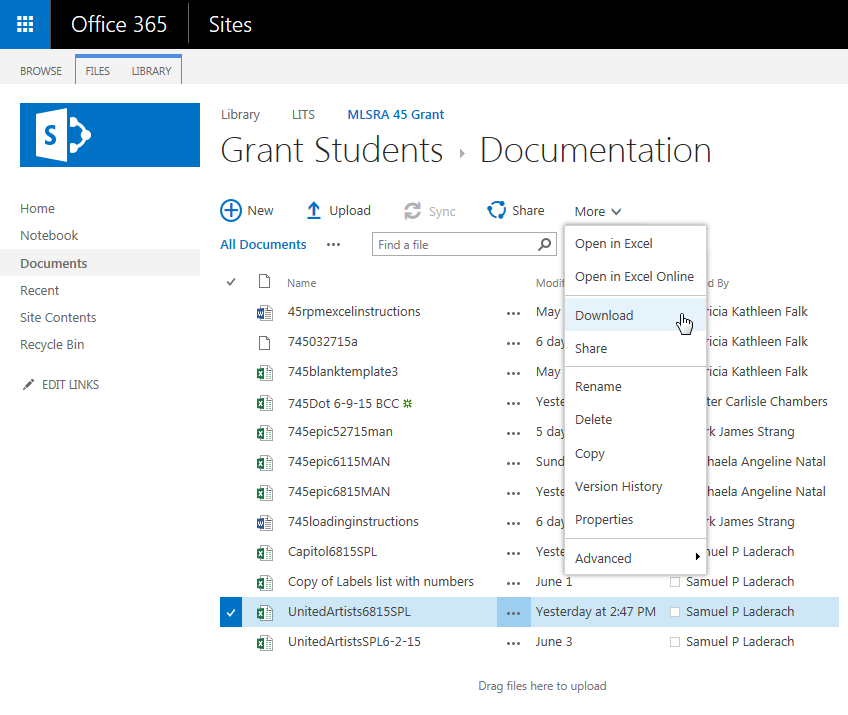 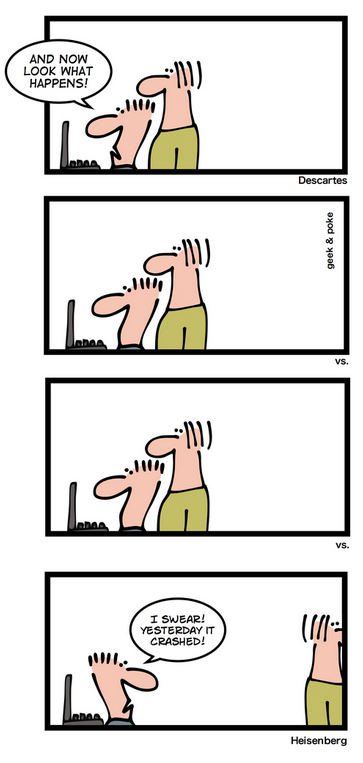 Questions?
www.geek-and-poke.com
http://static.squarespace.com/static/518f5d62e4b075248d6a3f90/t/51c22ff2e4b09c37644db13c/1371680764953/descartes-heisenberg.jpg?format=750w